2019/10/09 BL8S2 at AichiSR
Al in Ga melt
画像4枚のページは
　「透過像」　　　　　「Ga エッジジャンプ像」
　「残差像(Ga以外)」　「Ga以外/Ga」

画像2枚のページは
　「Gaエッジジャンプ像」
　　　　　　　「Ga以外/Ga」

カラーバーフルスケールは
　「Gaエッジジャンプ」「残差像」 :  0～3
　「Ga以外/Ga」　　　　　　　　  :  0～1.5
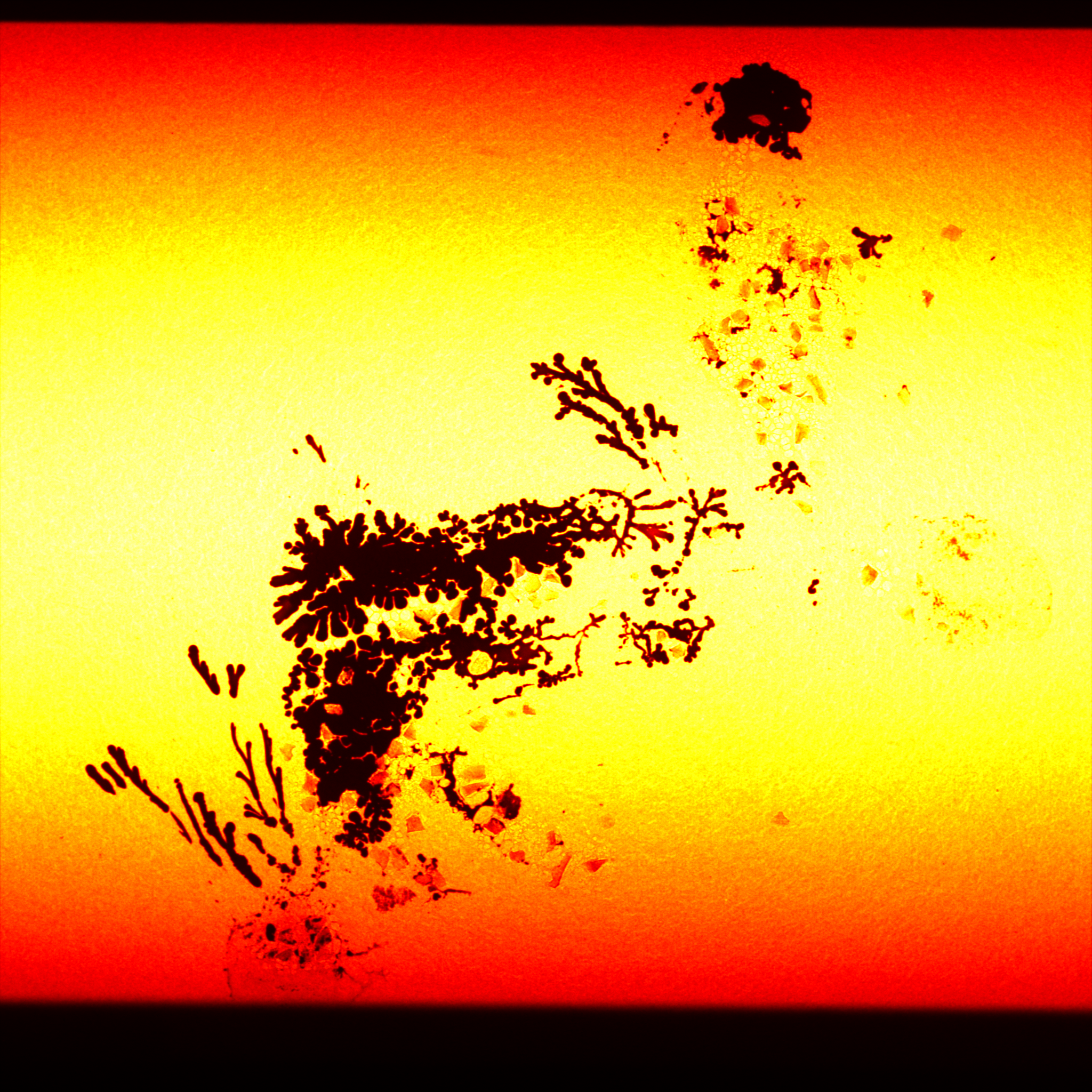 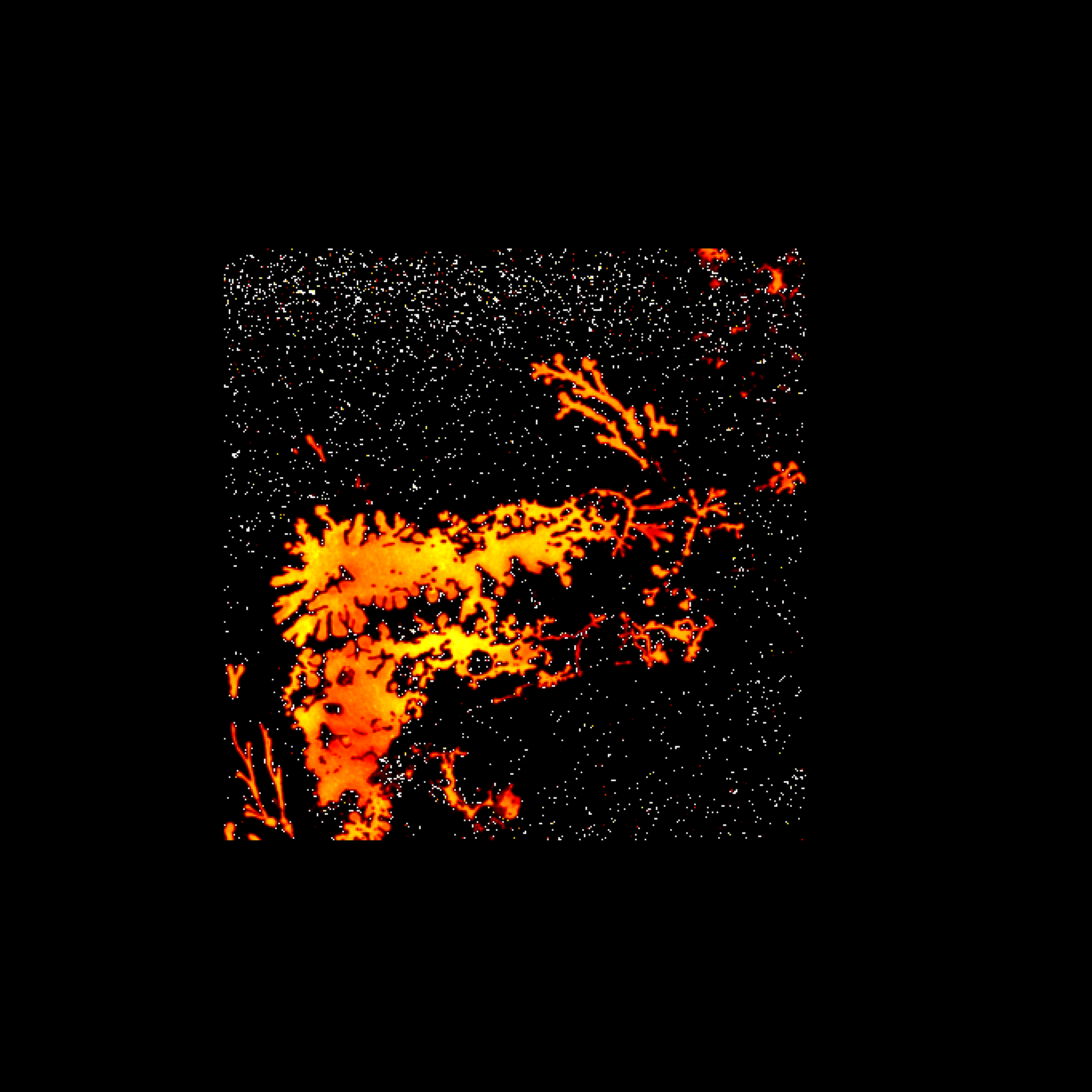 1600-1
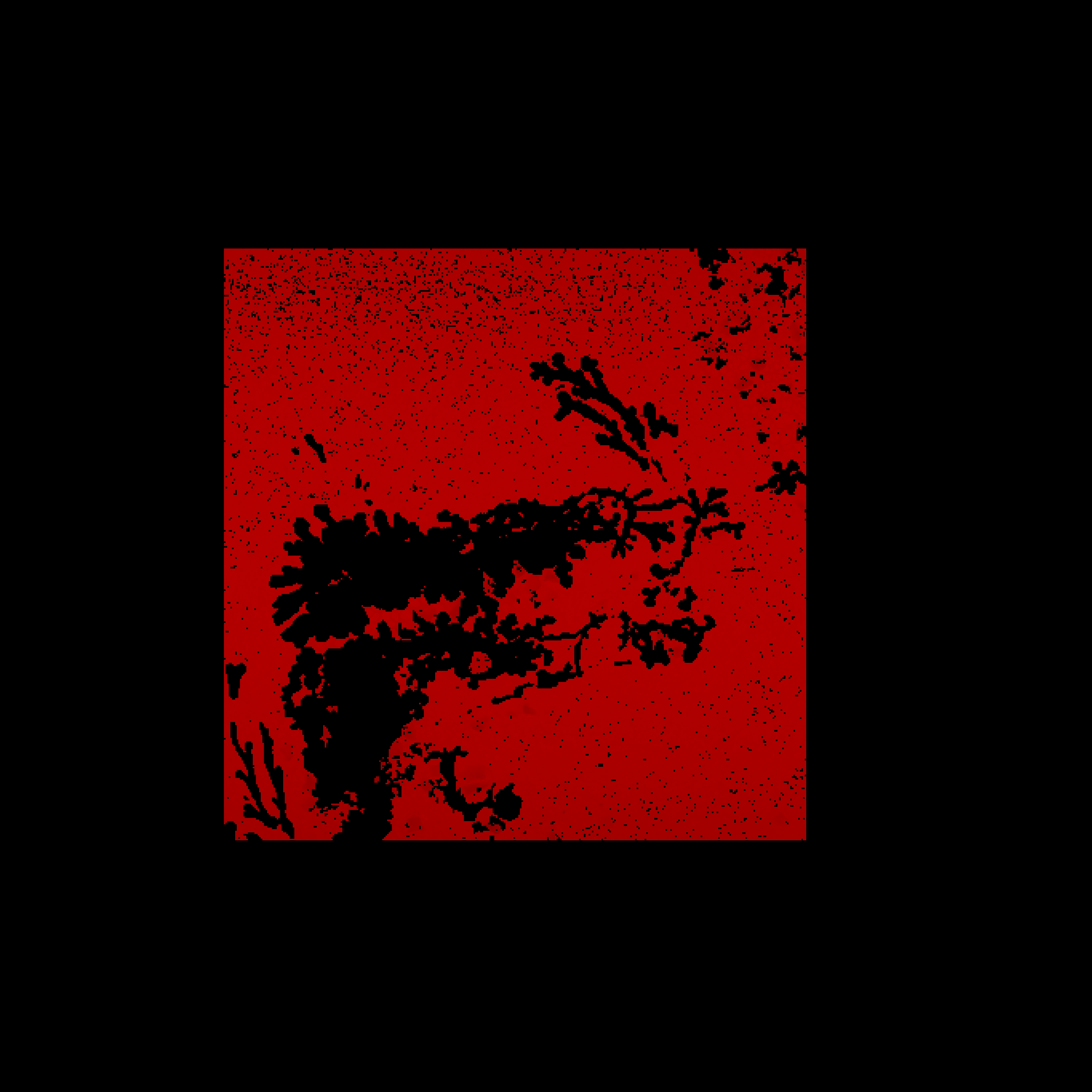 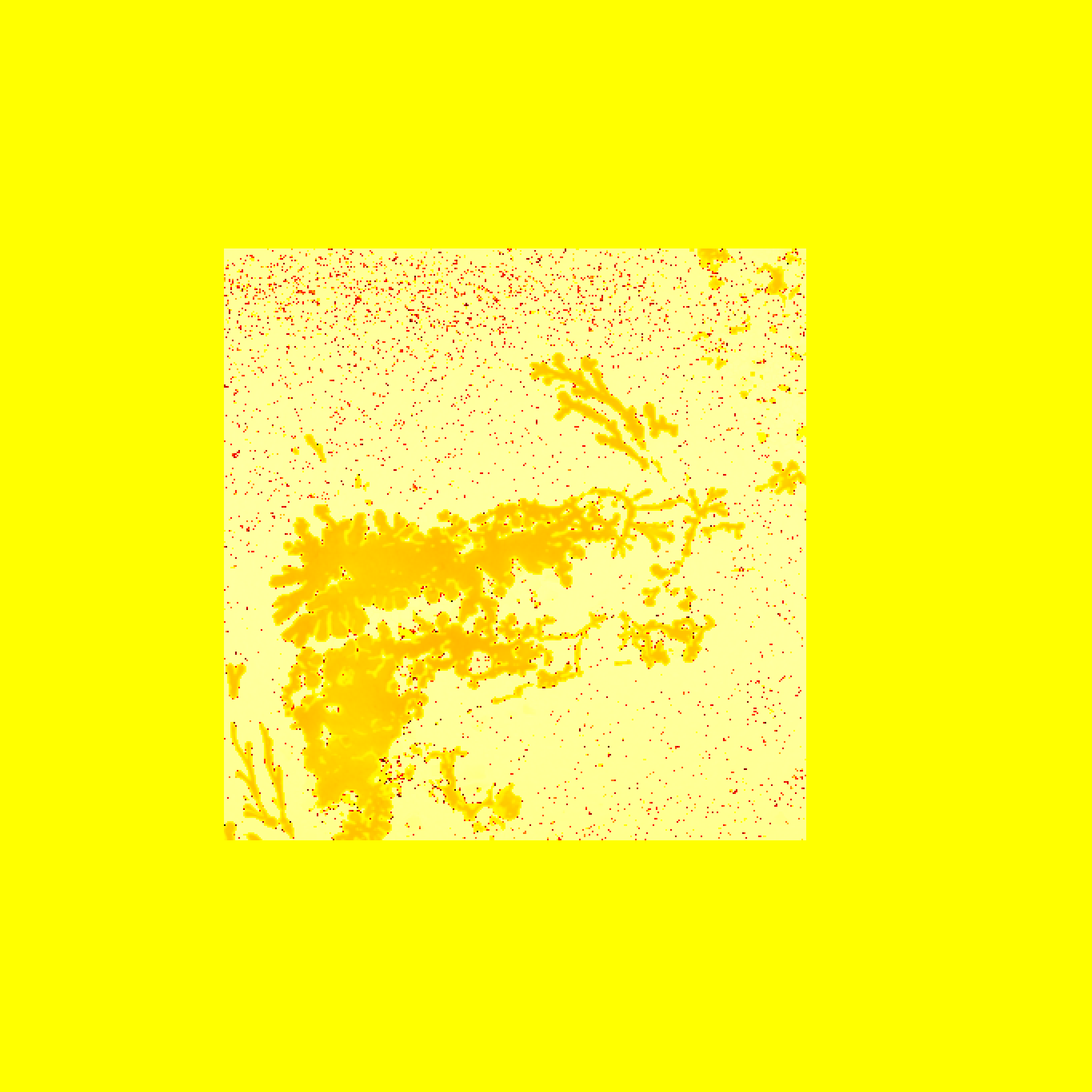 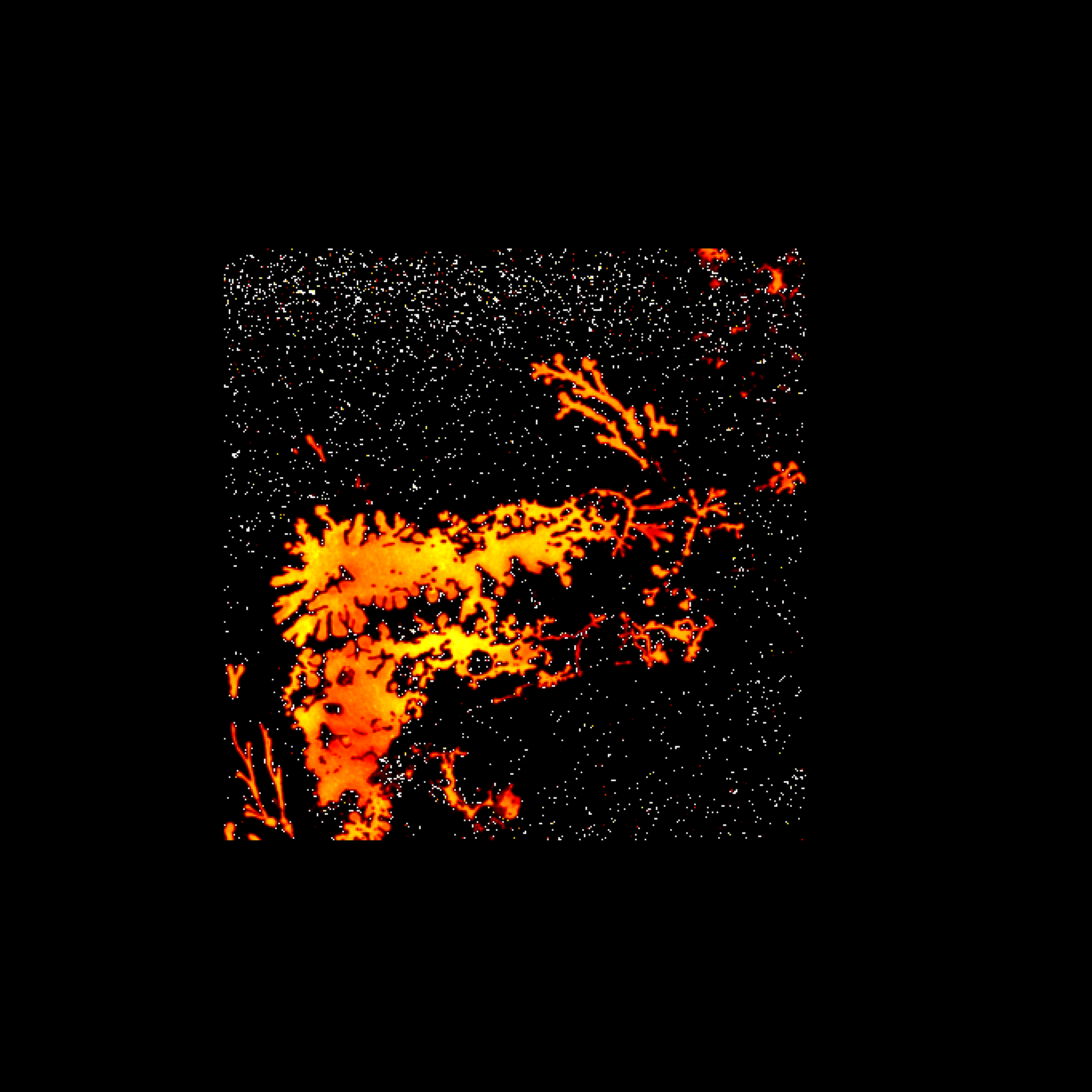 1600-1
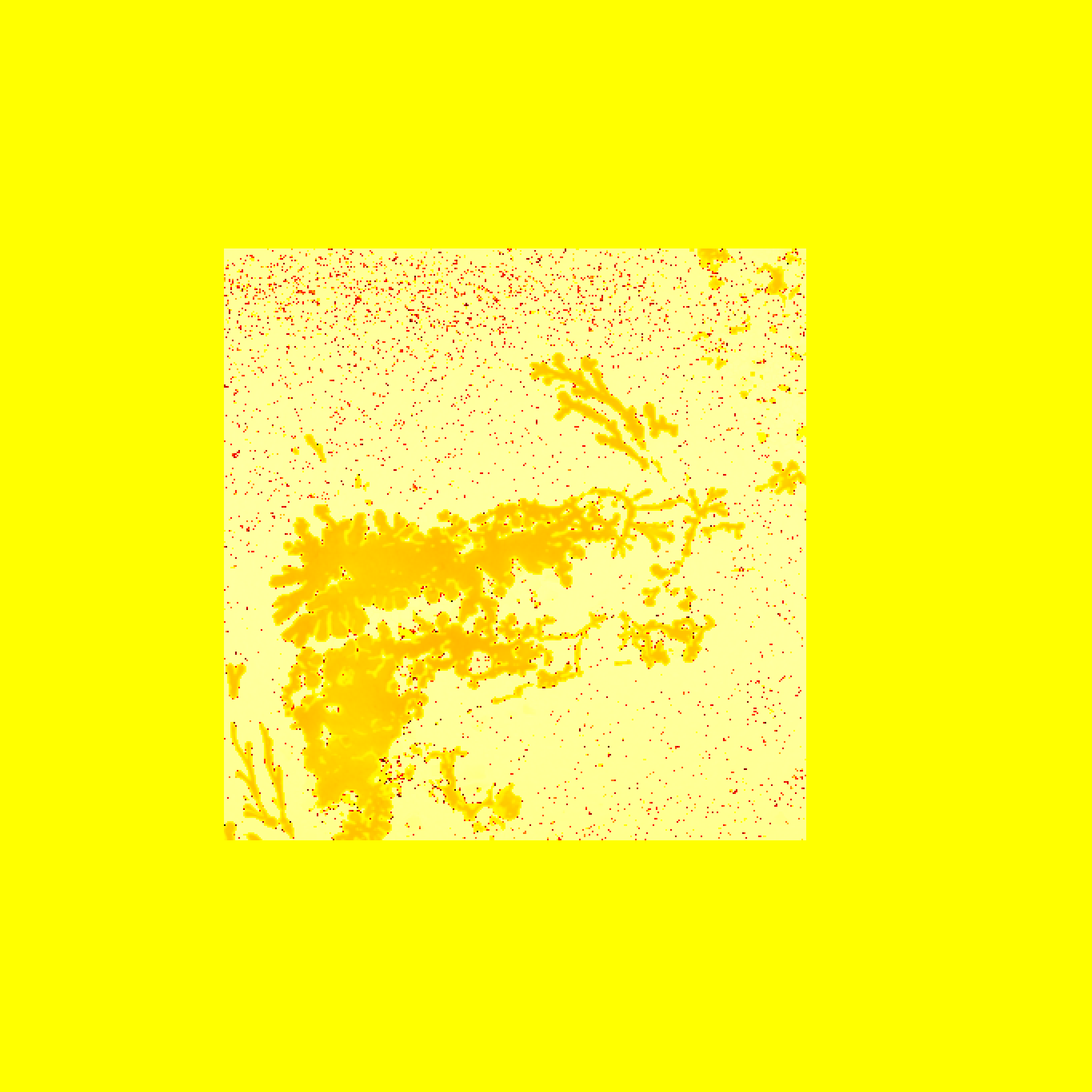 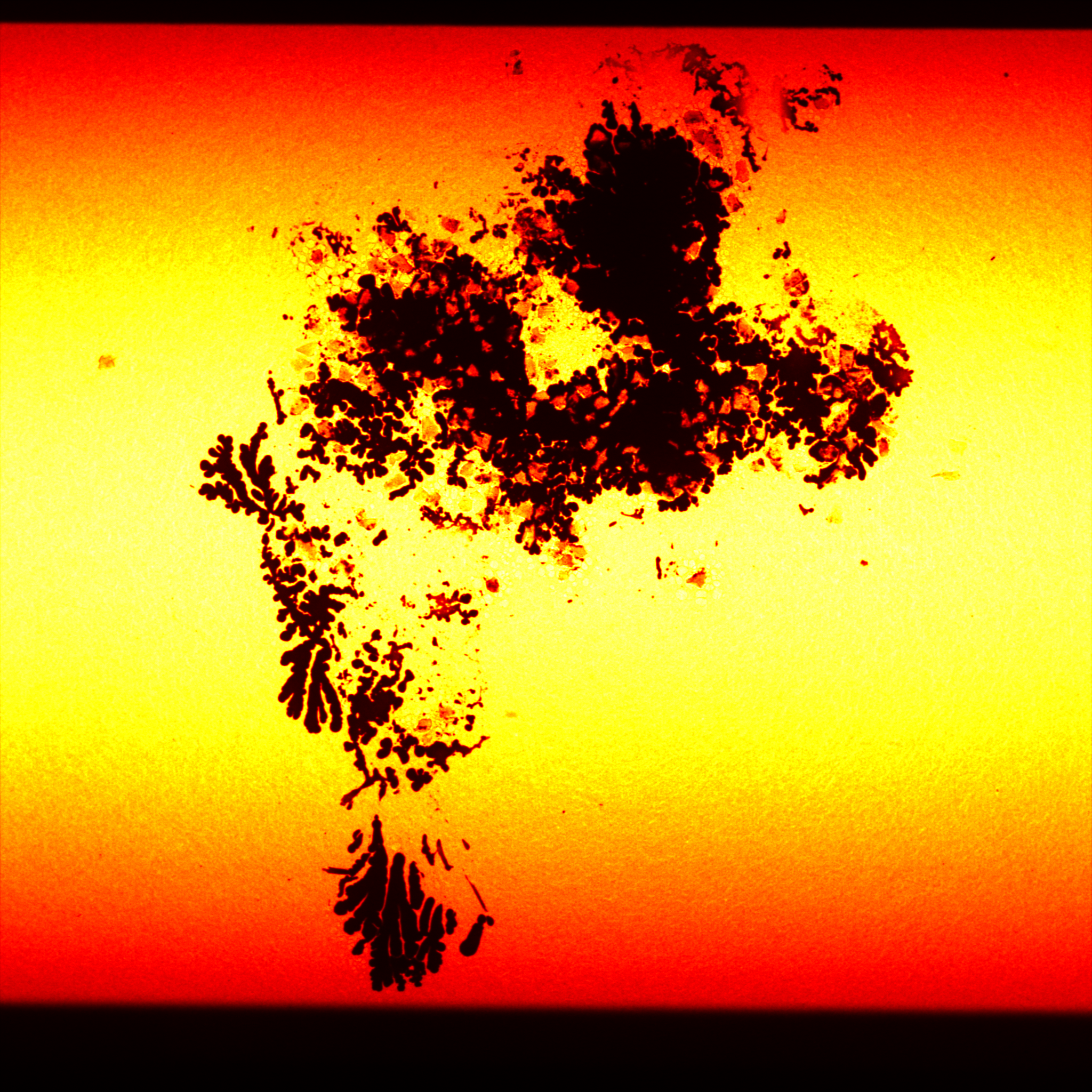 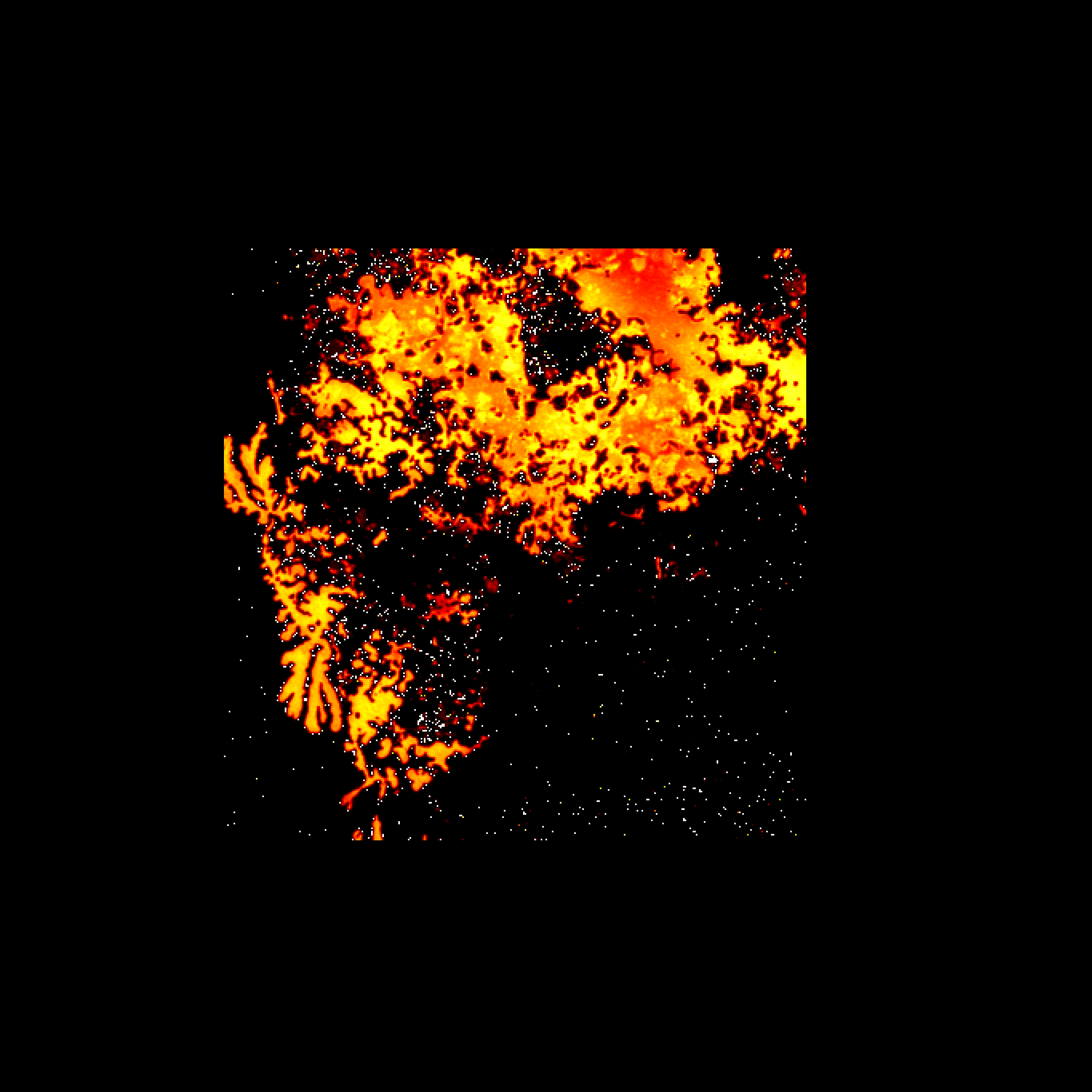 1600-2
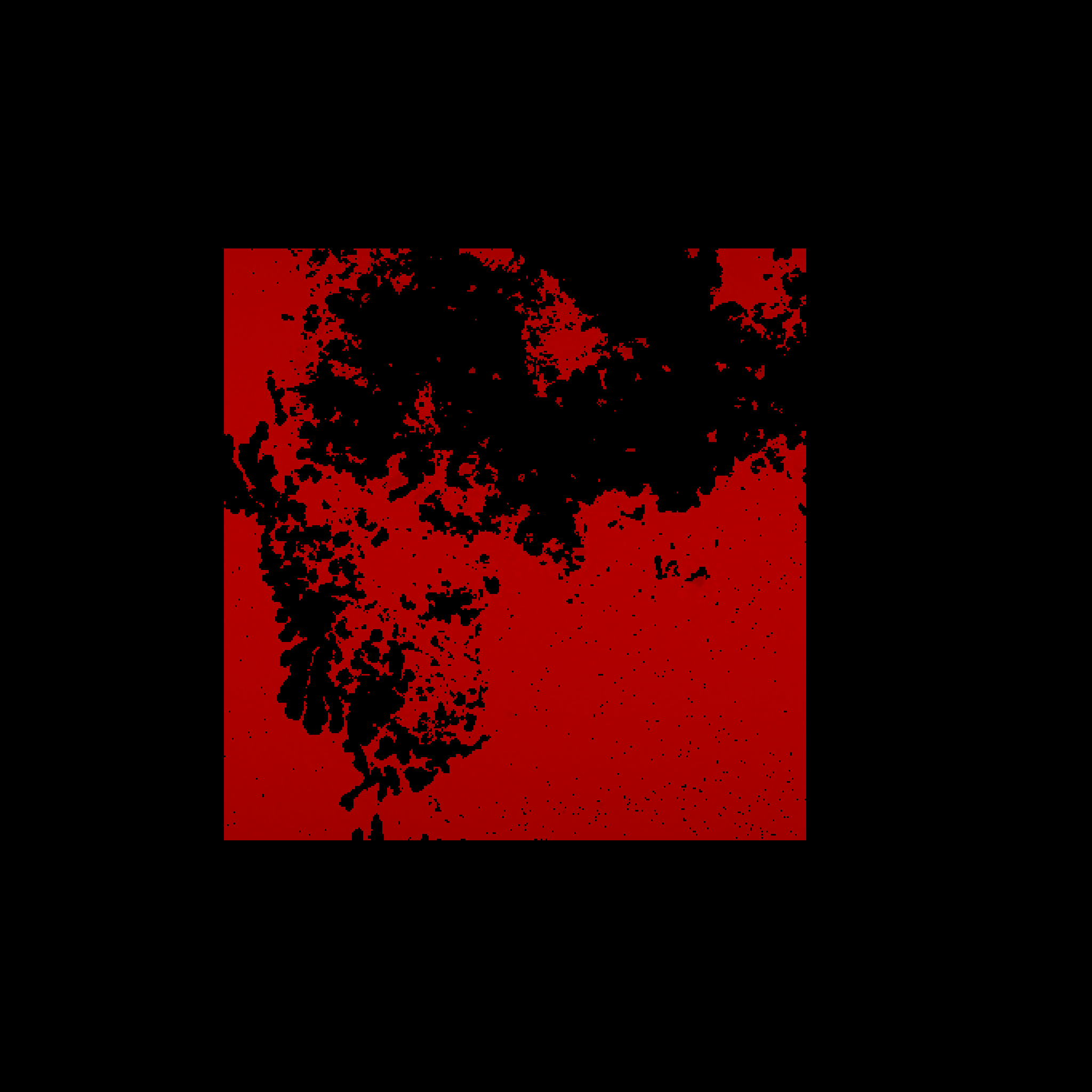 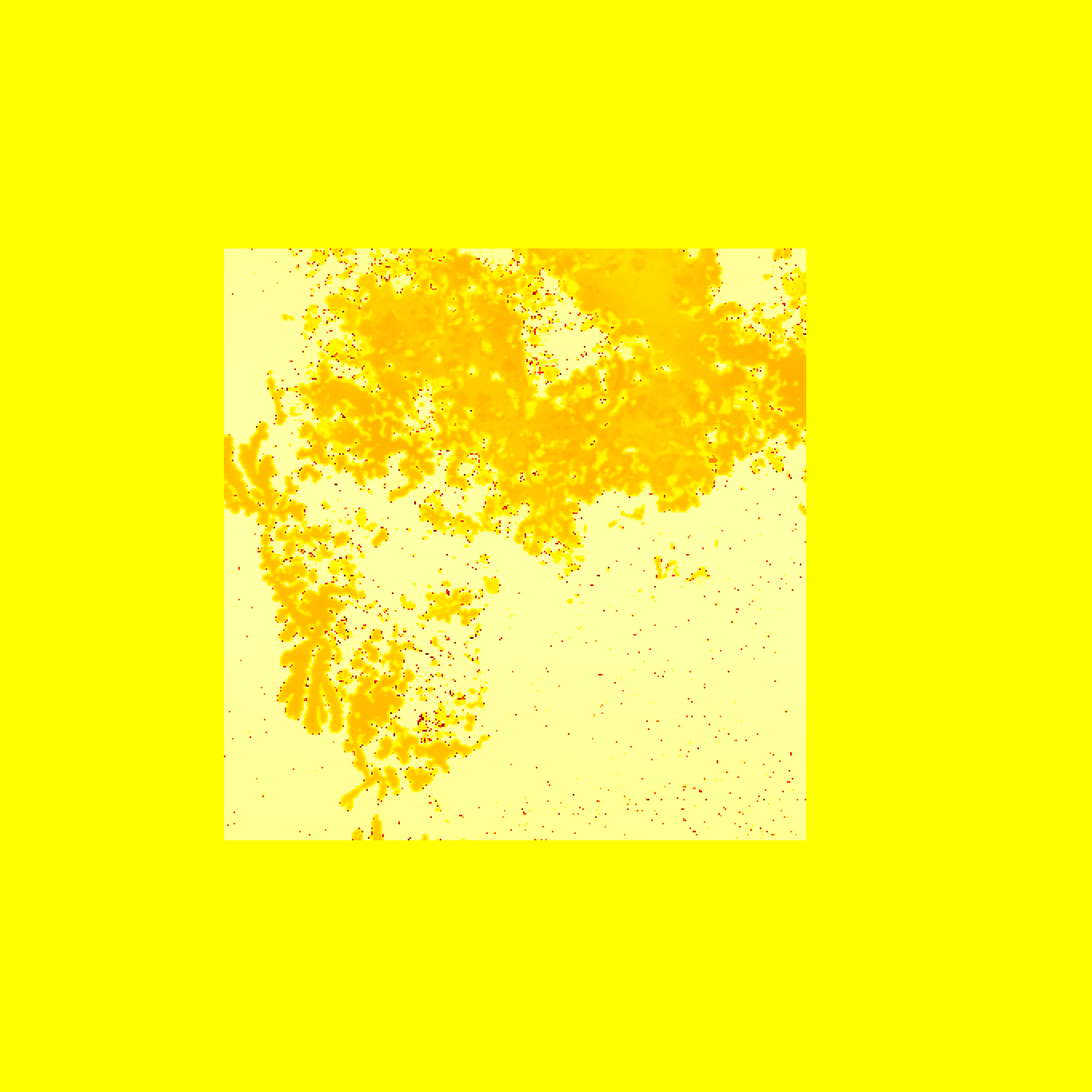 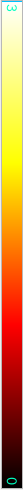 1600-2
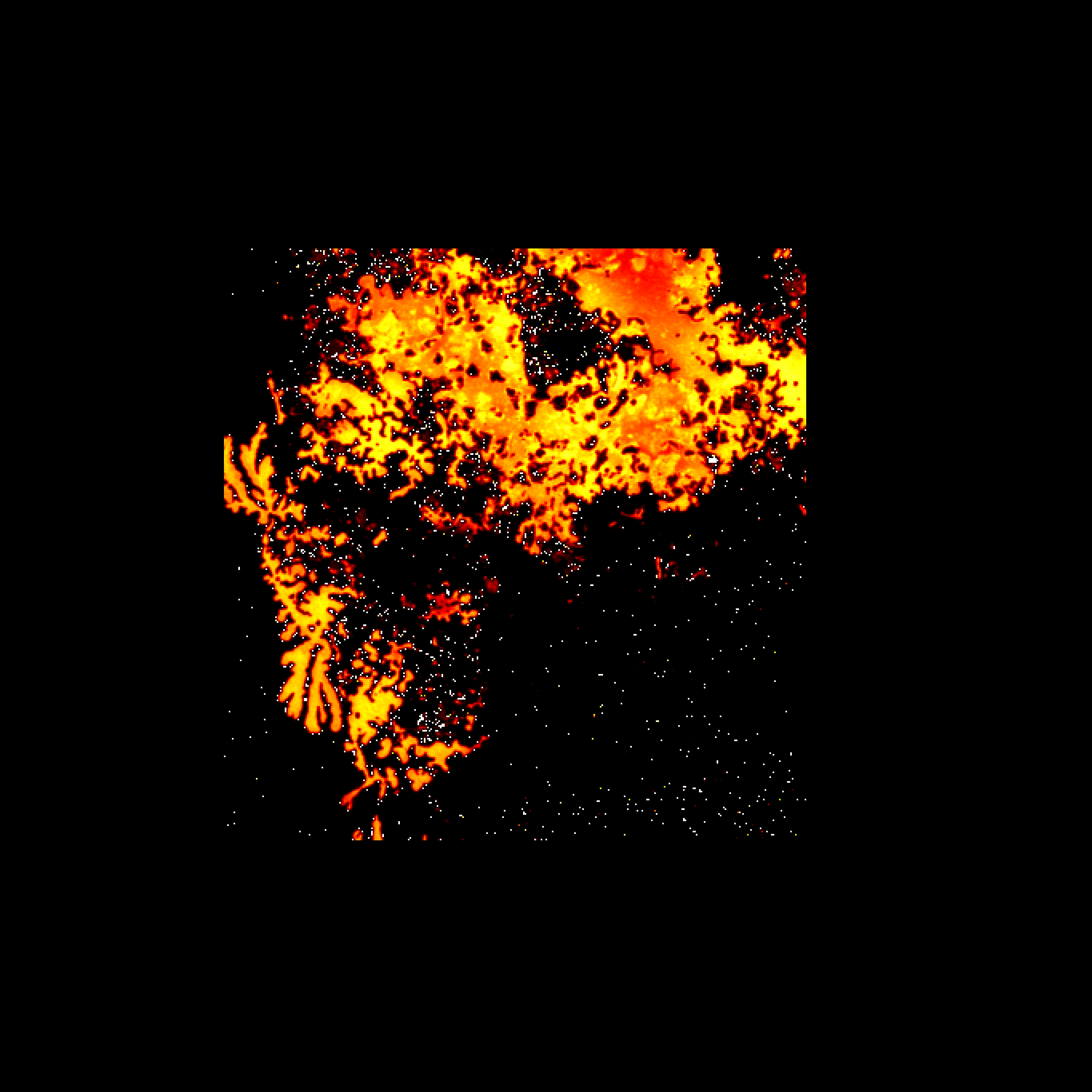 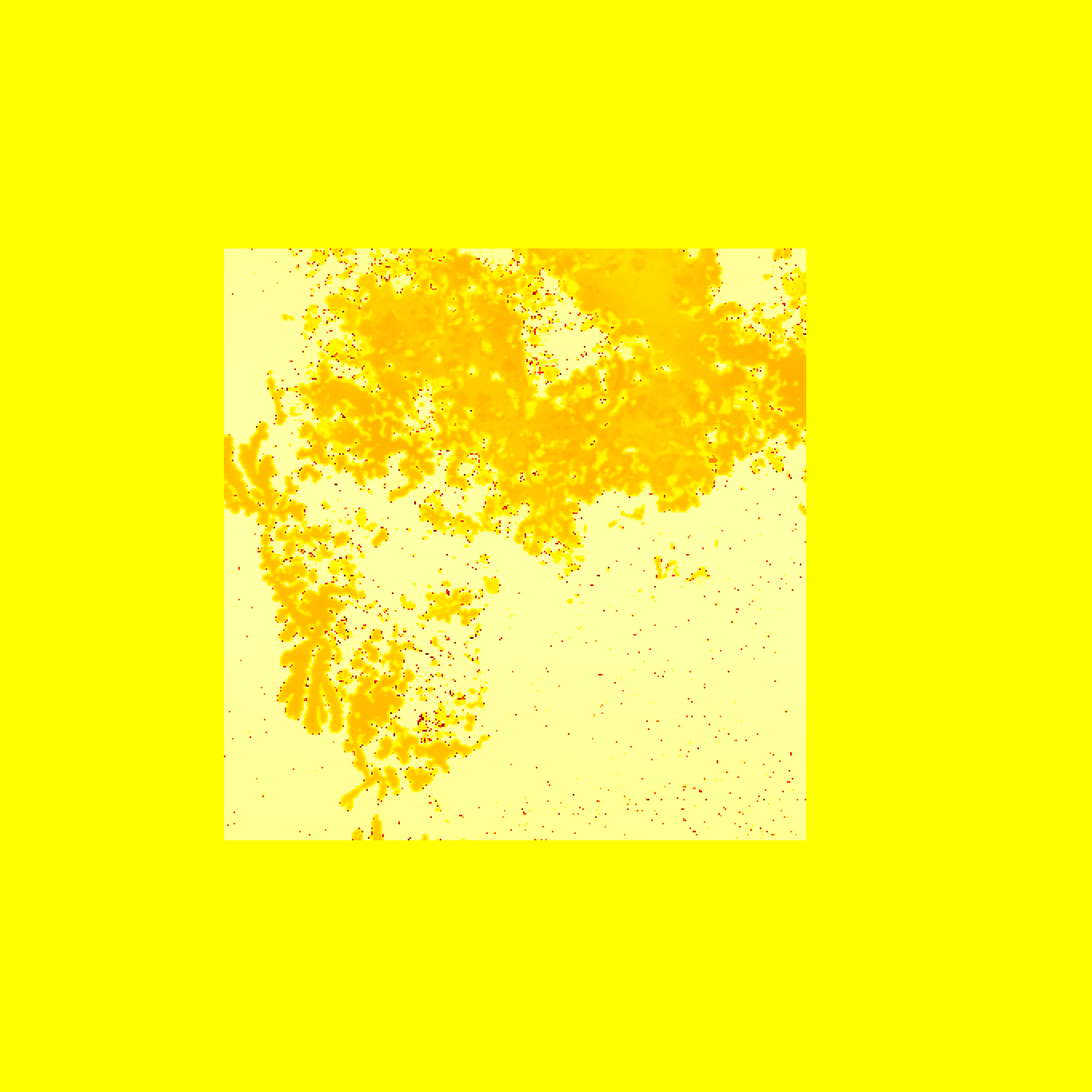 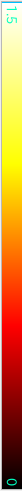 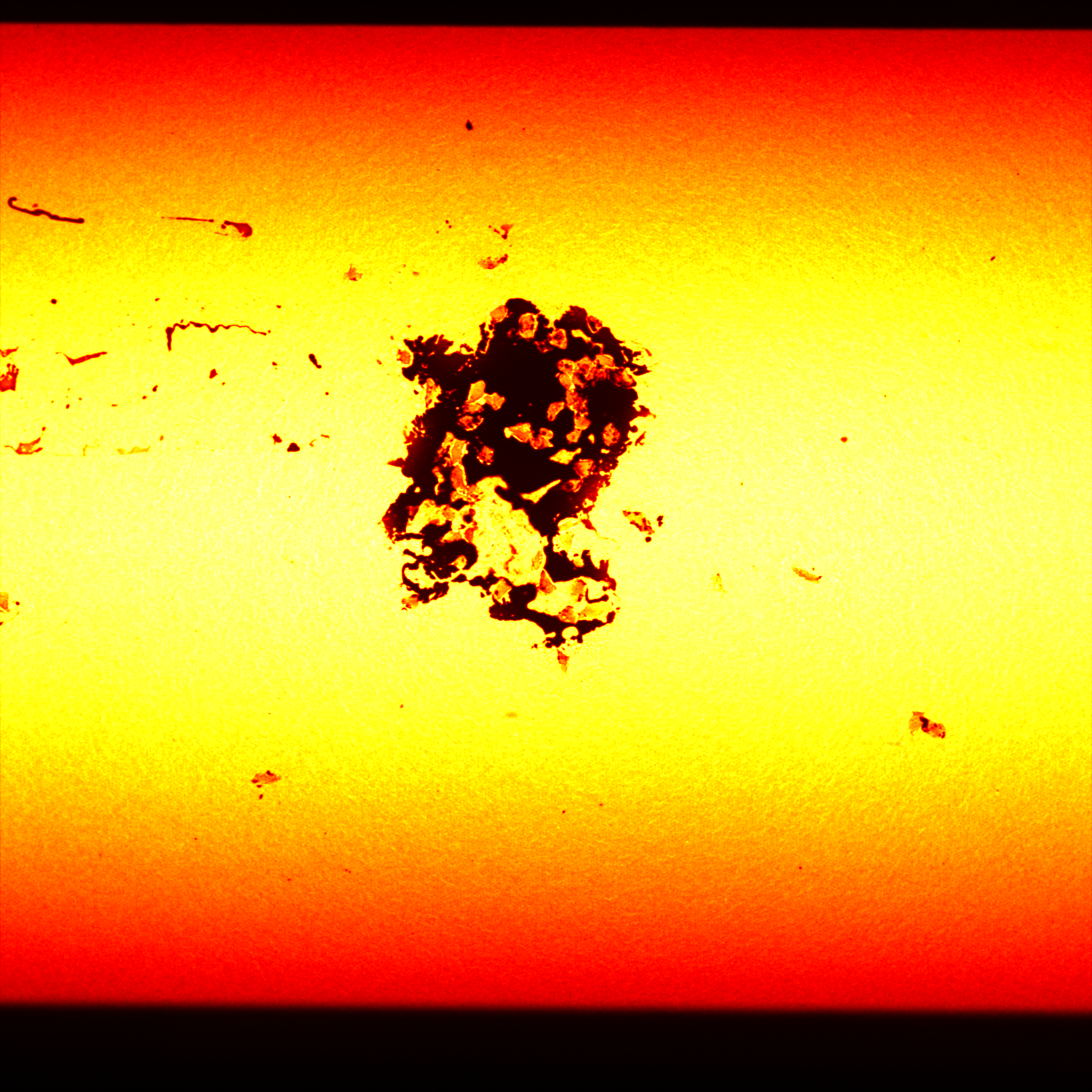 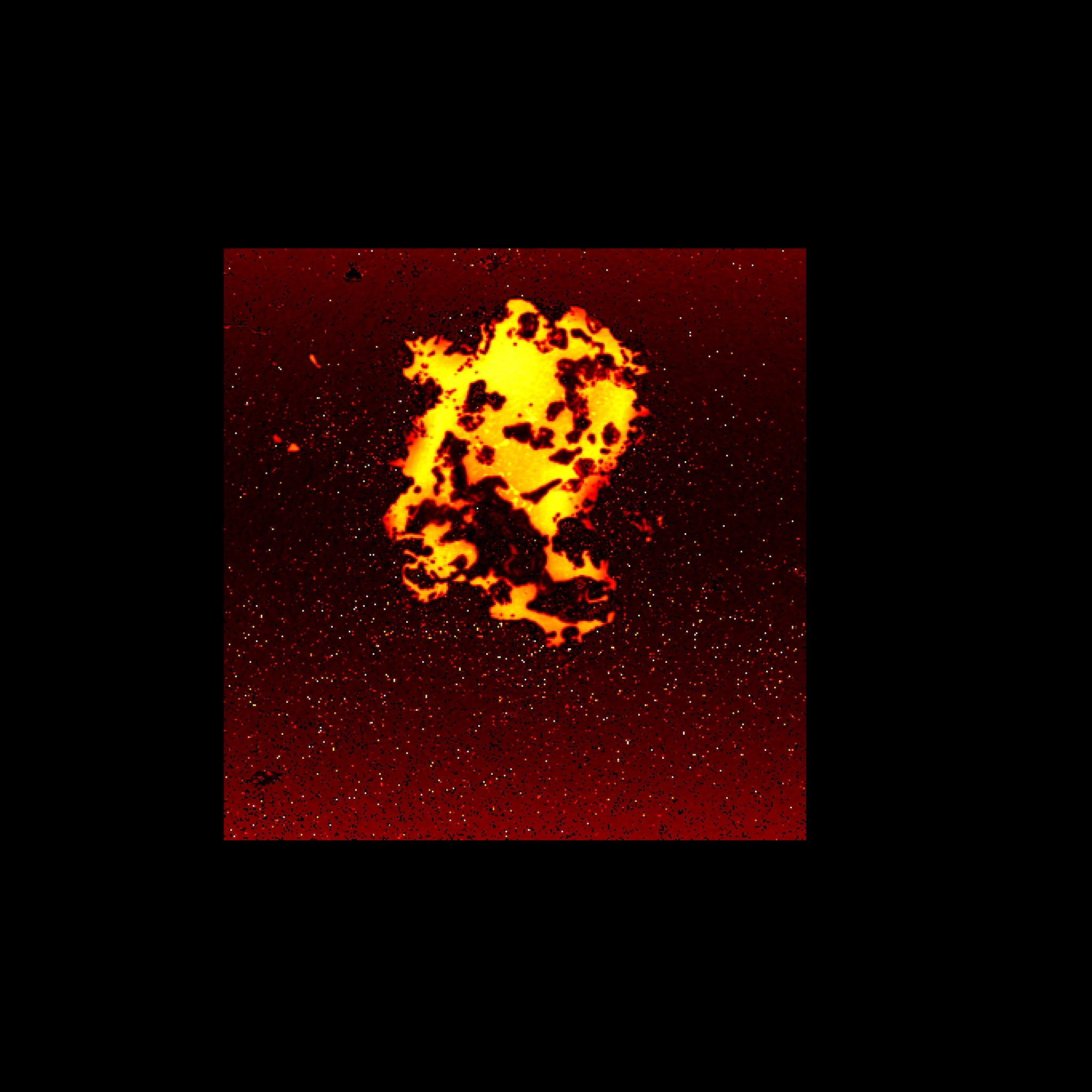 1600-3
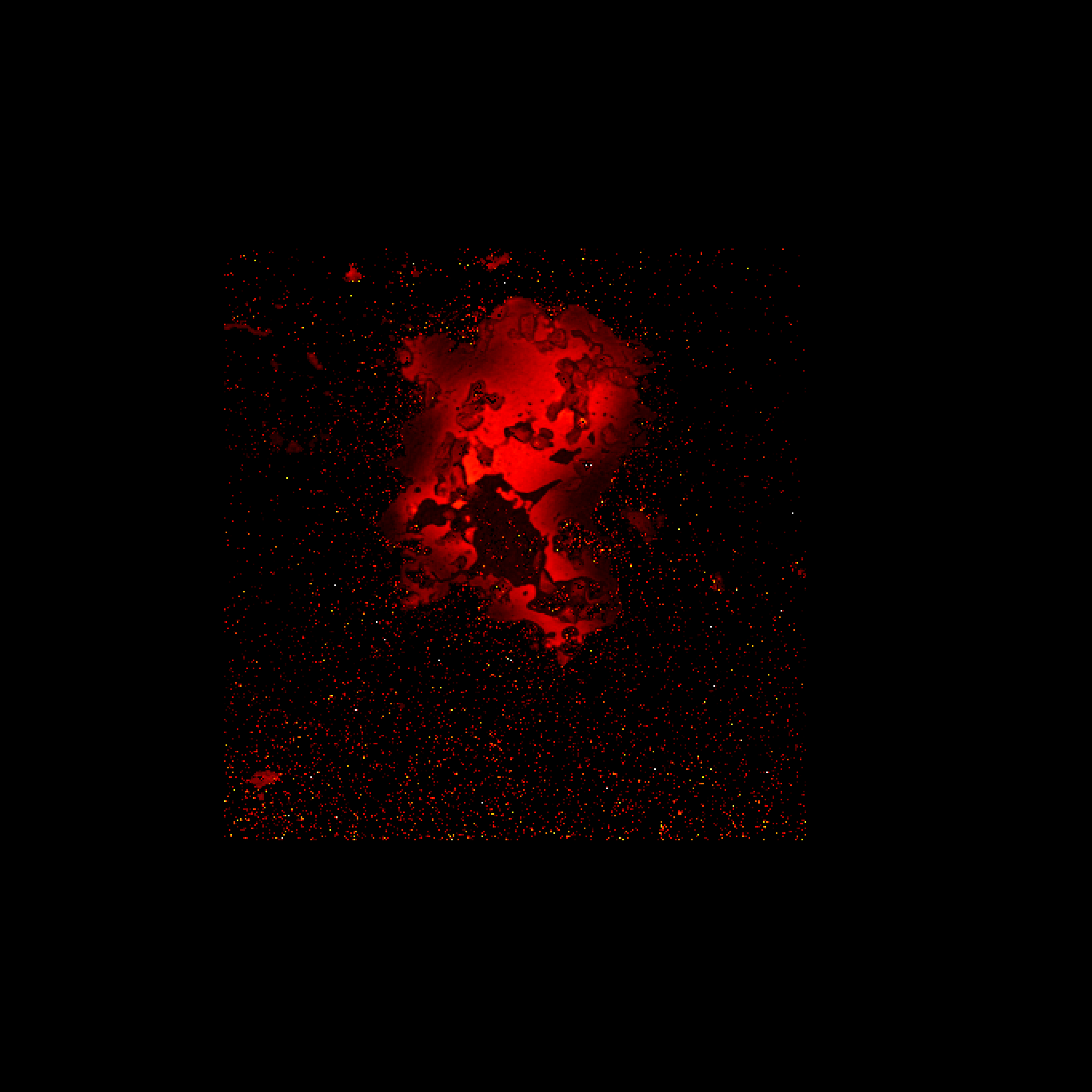 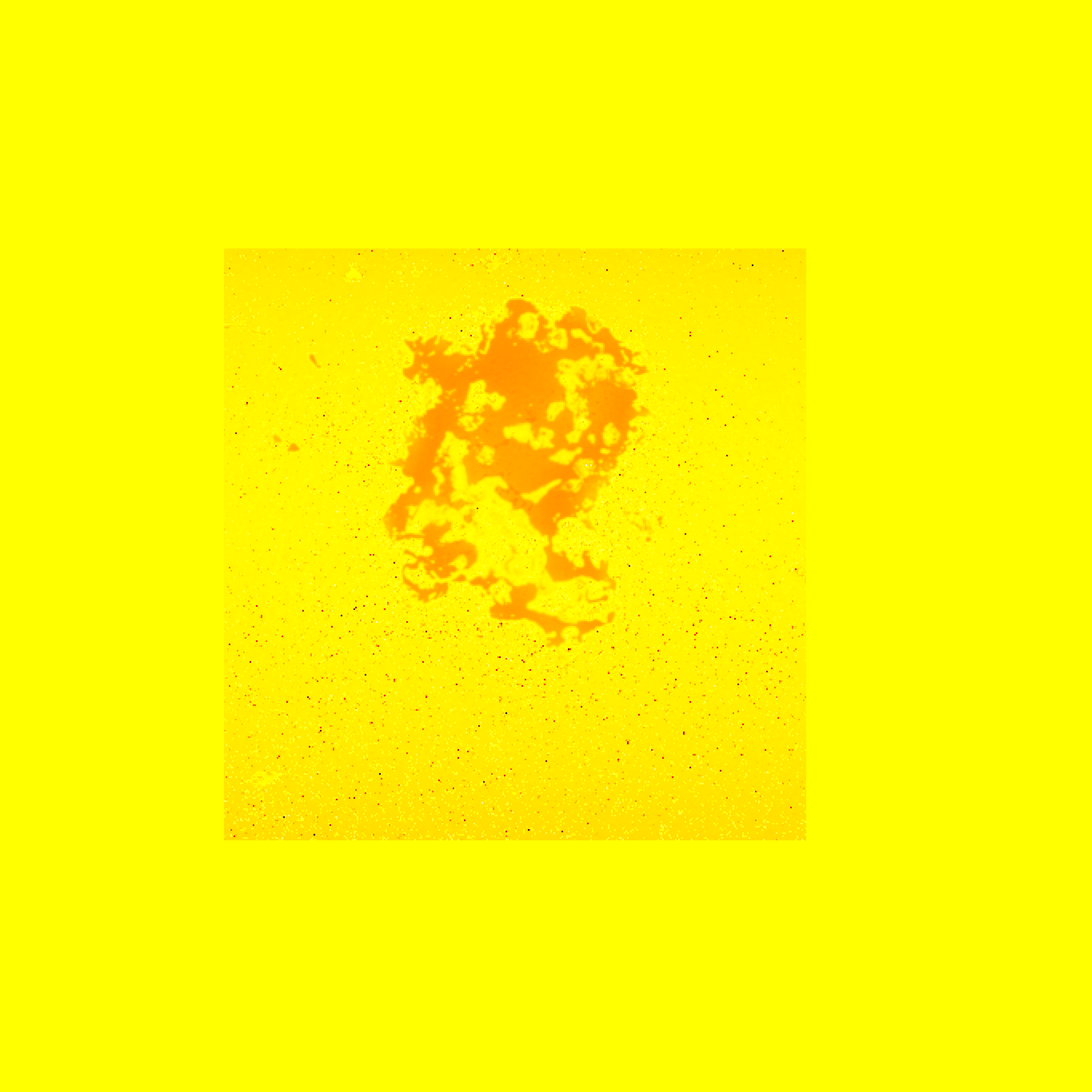 1600-3
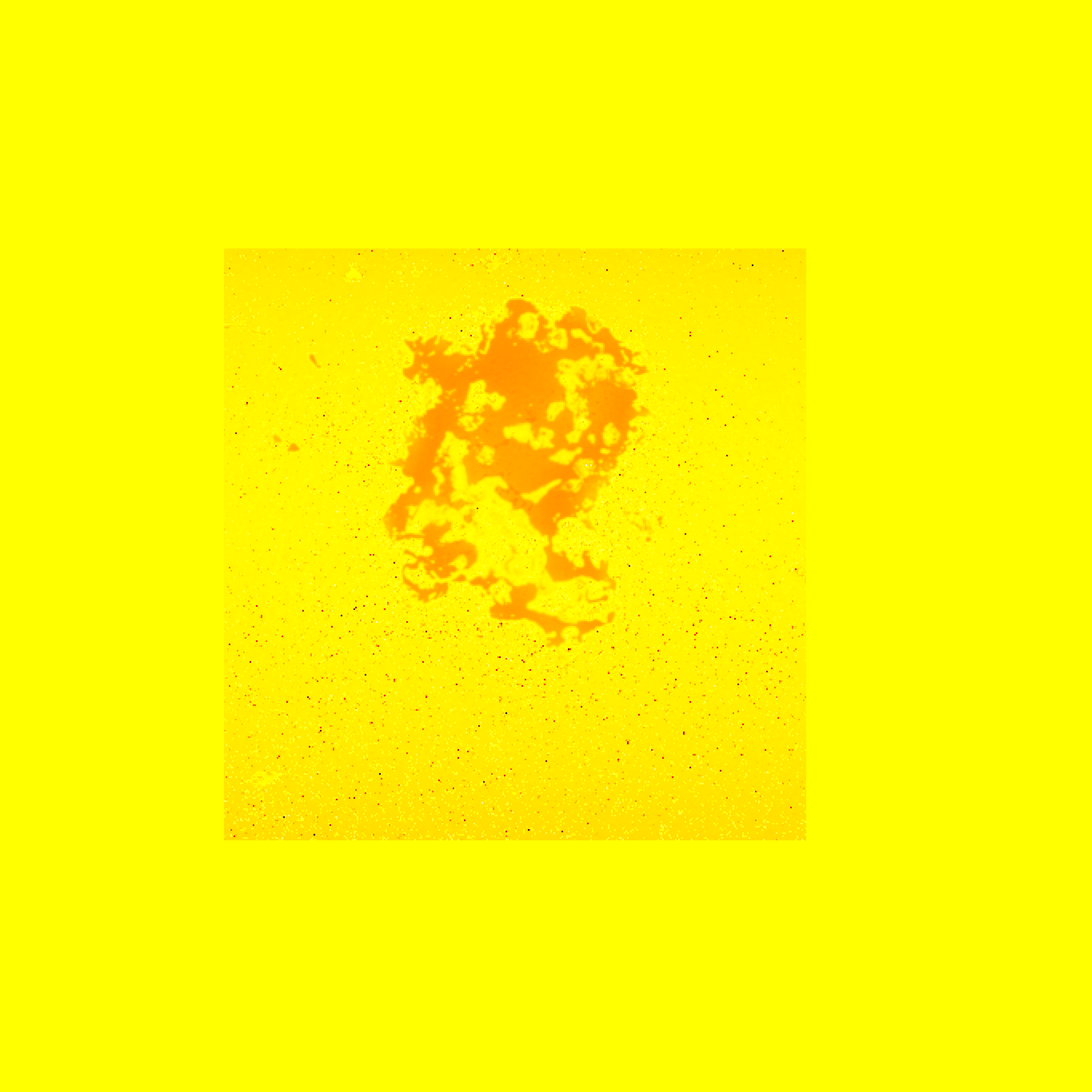 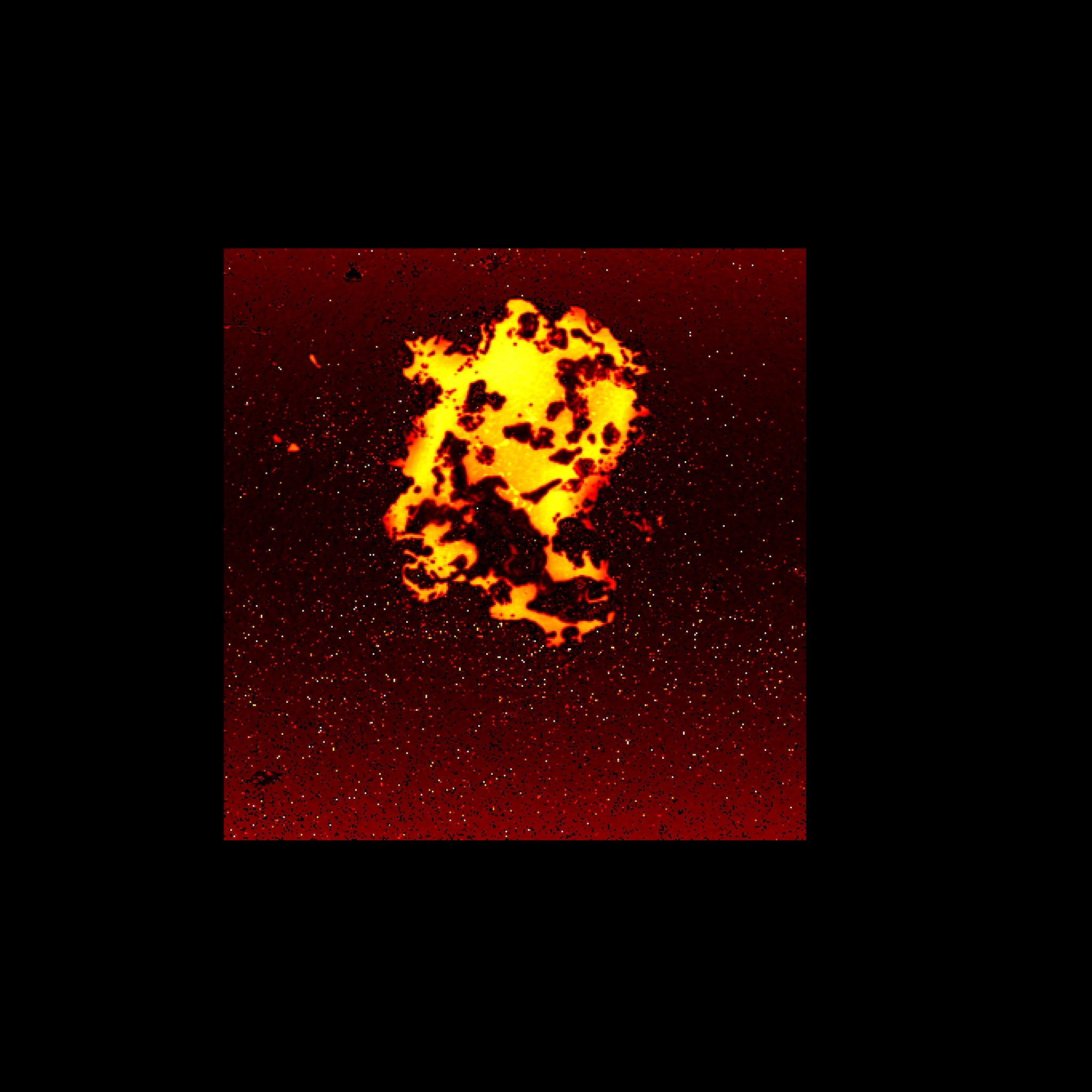 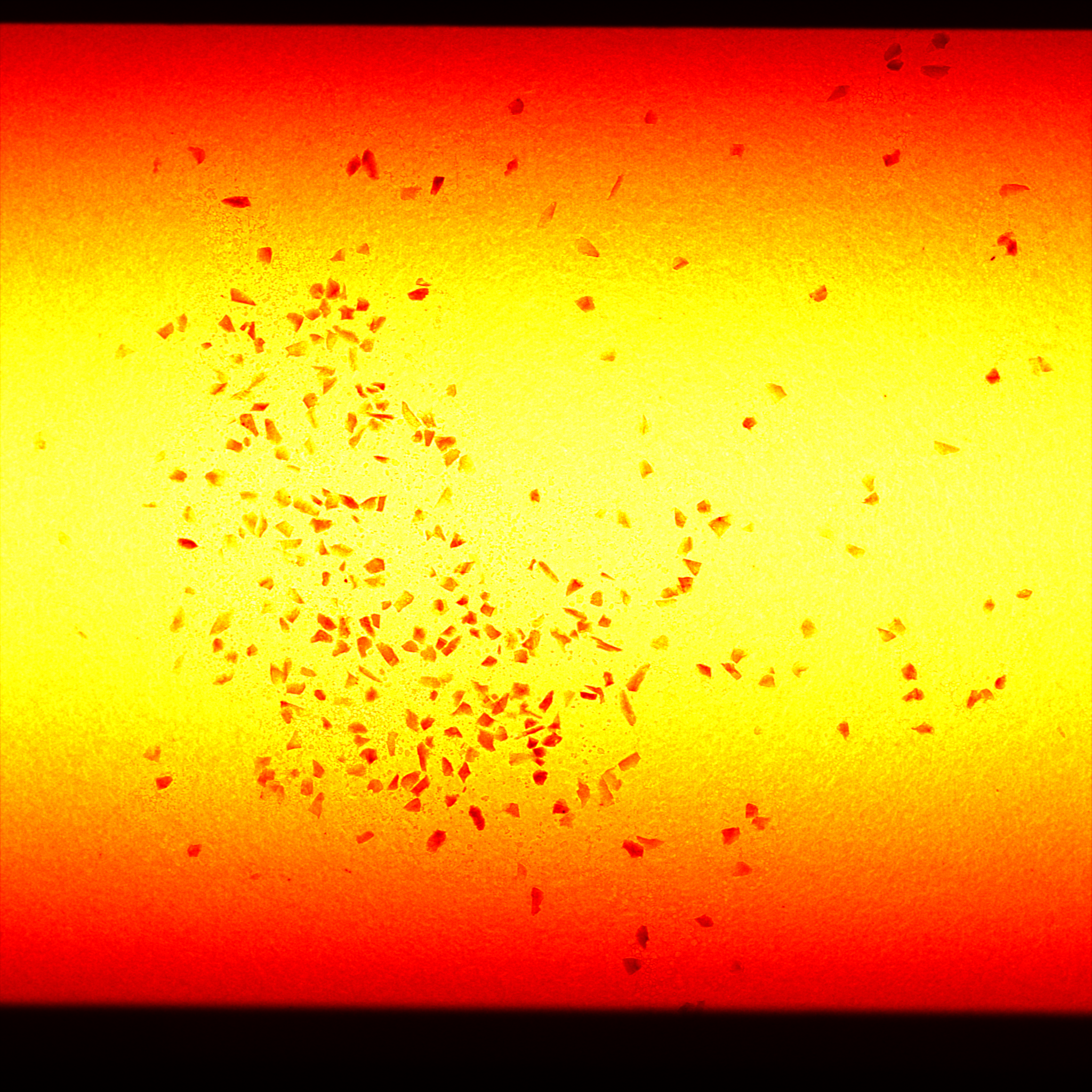 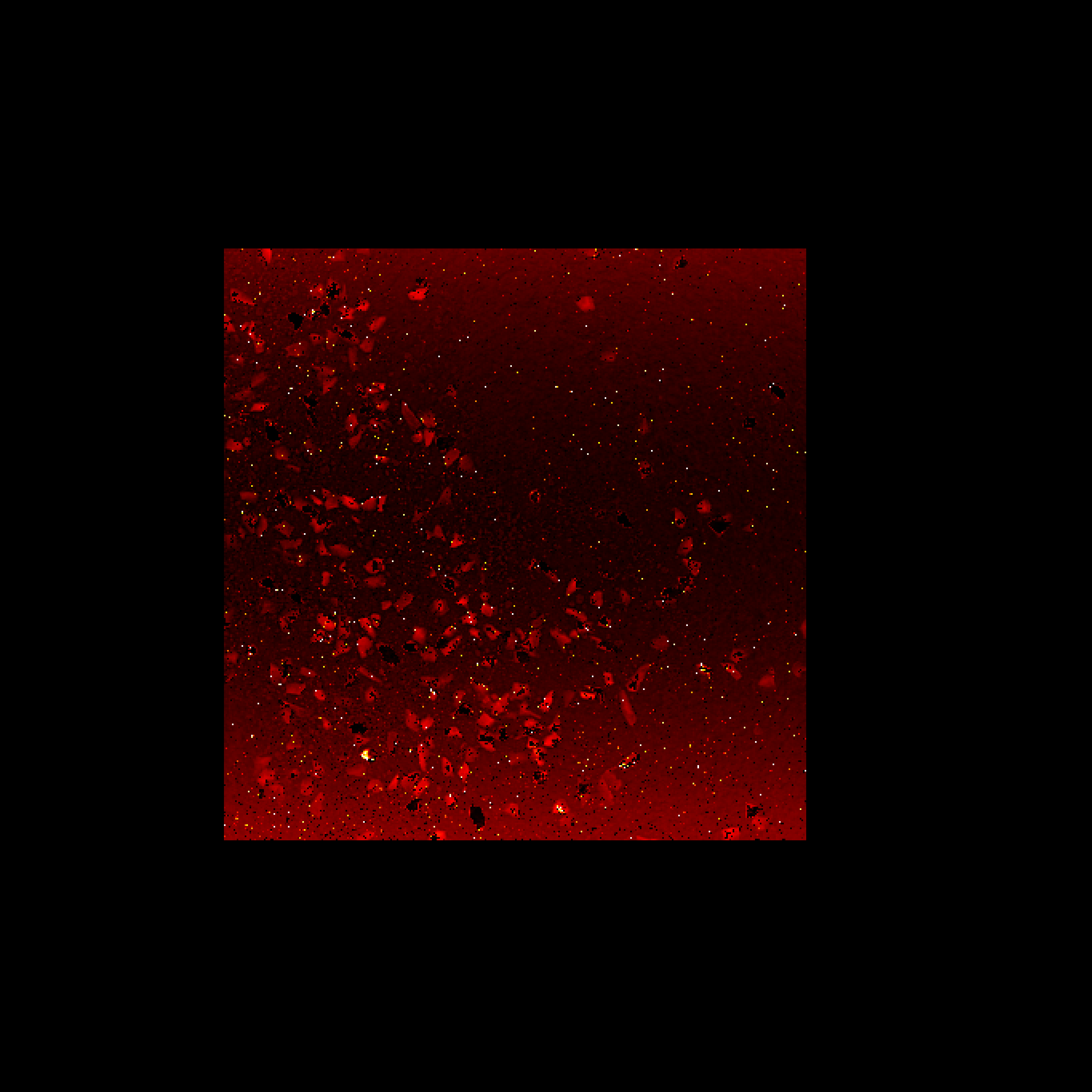 1700-1
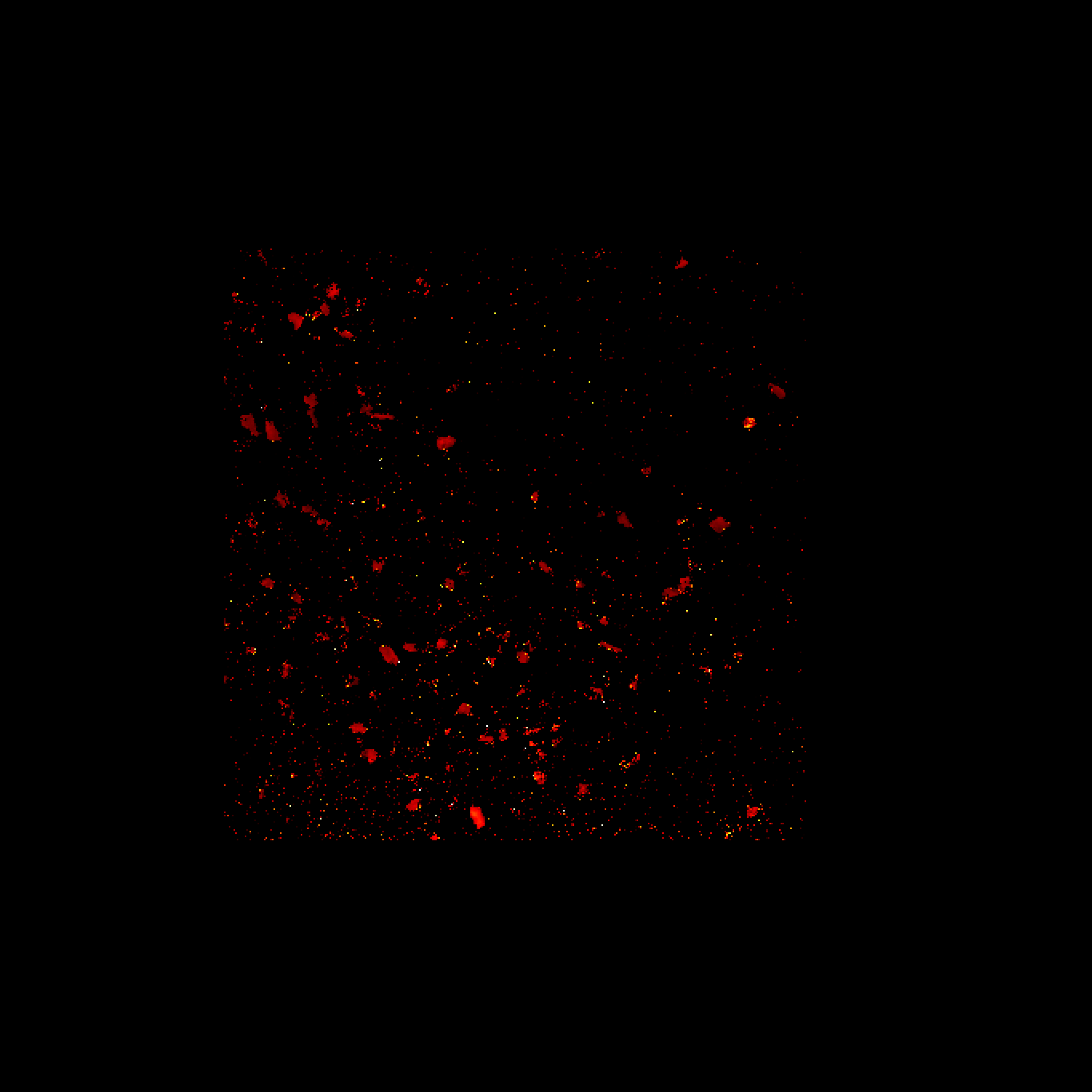 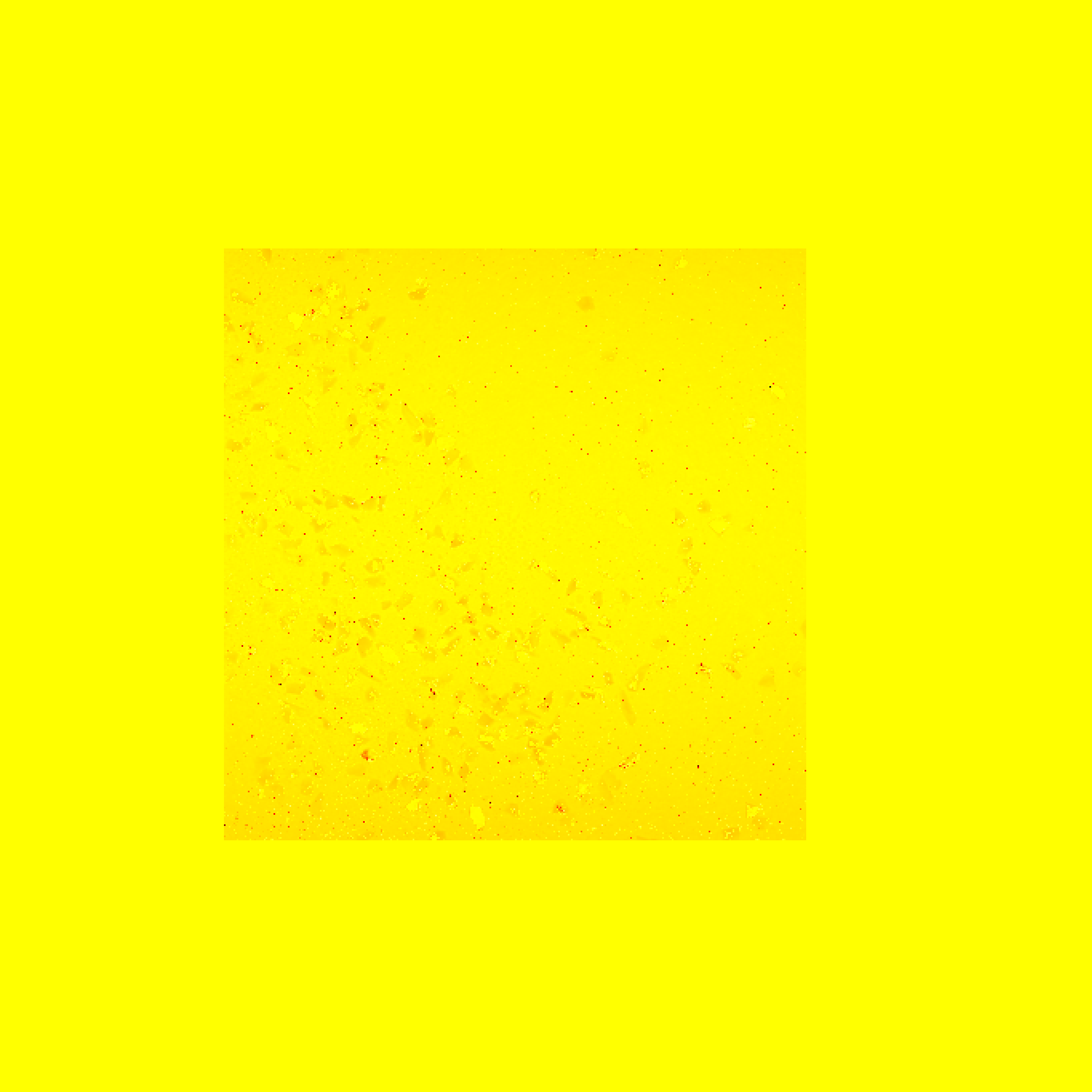 1700-1
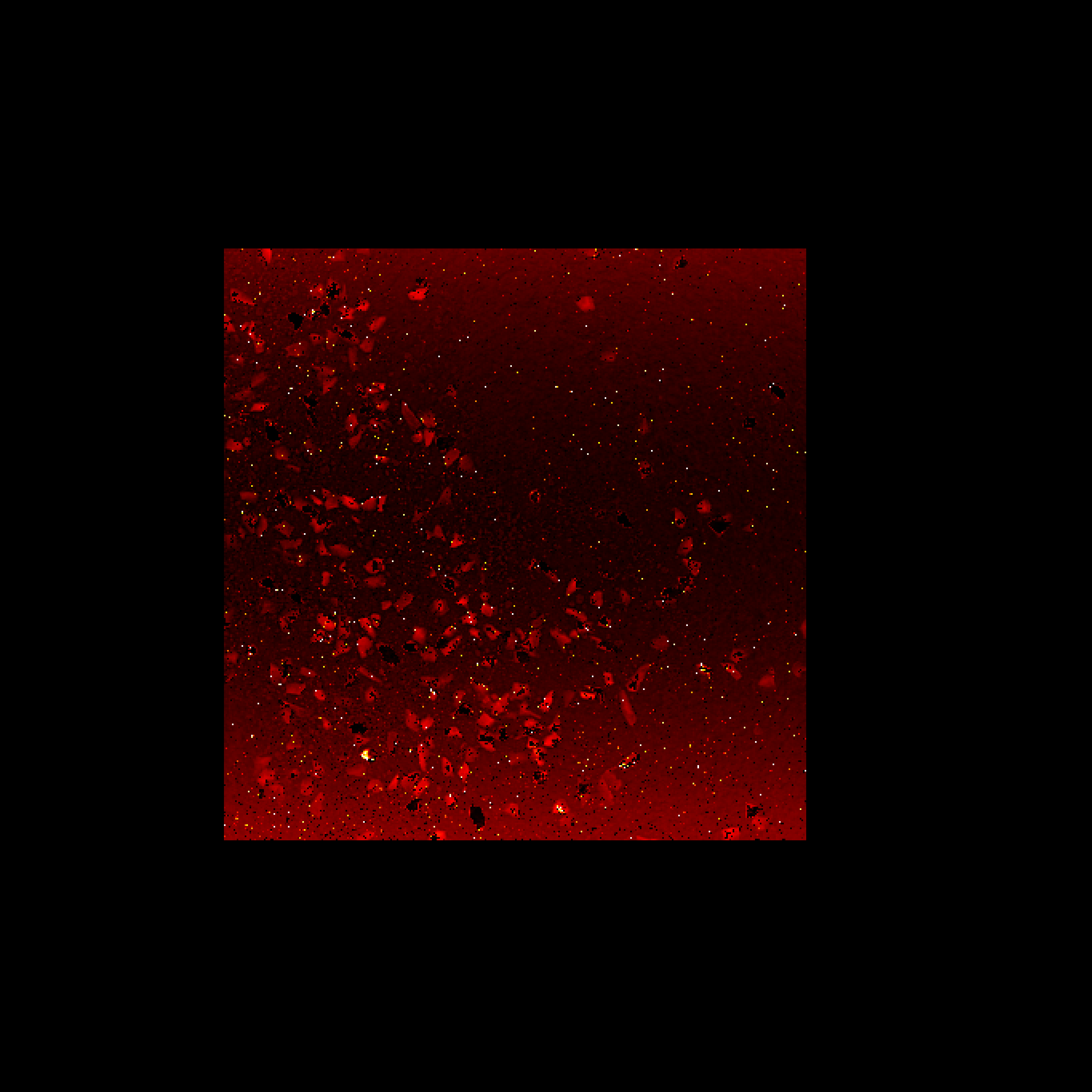 1700-1
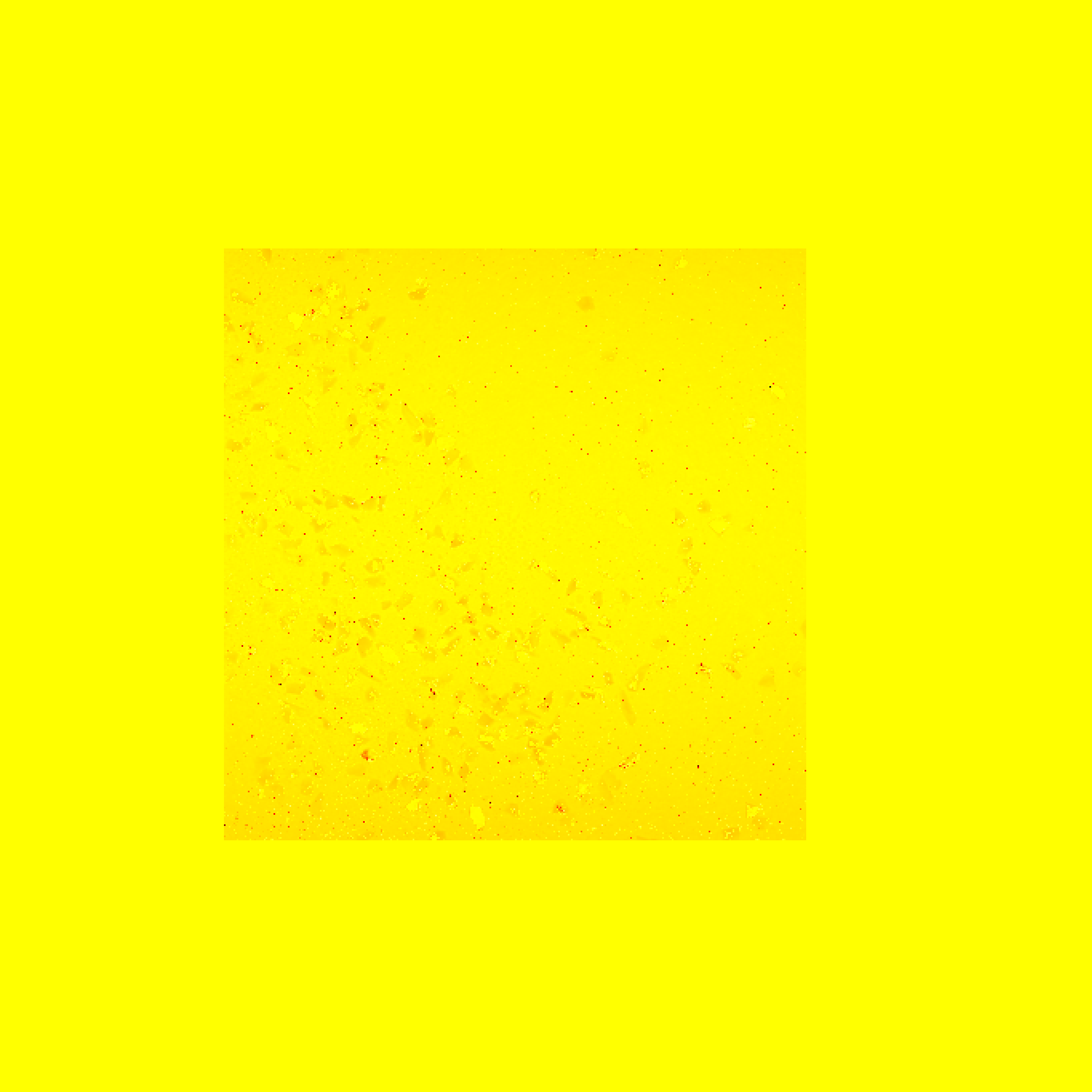 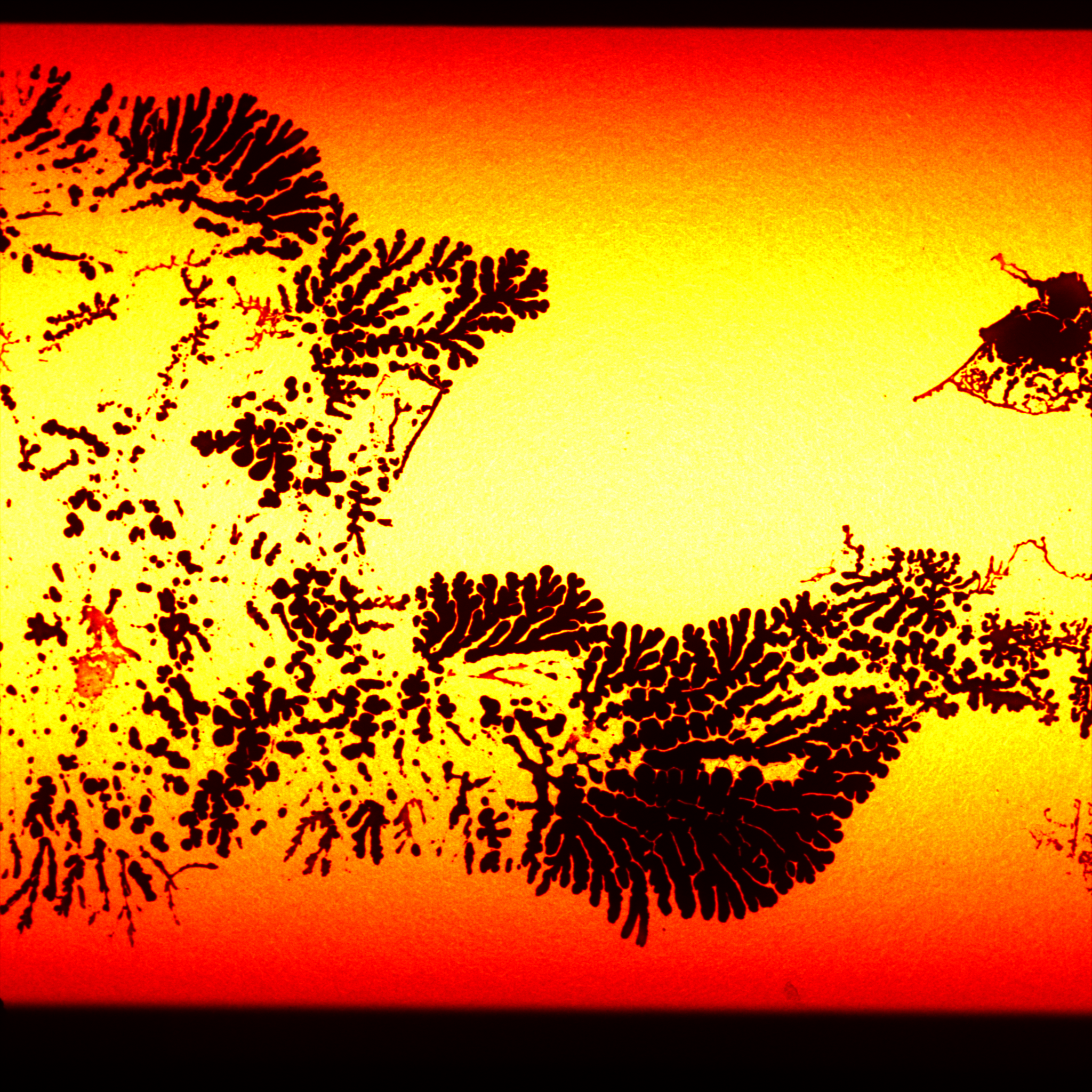 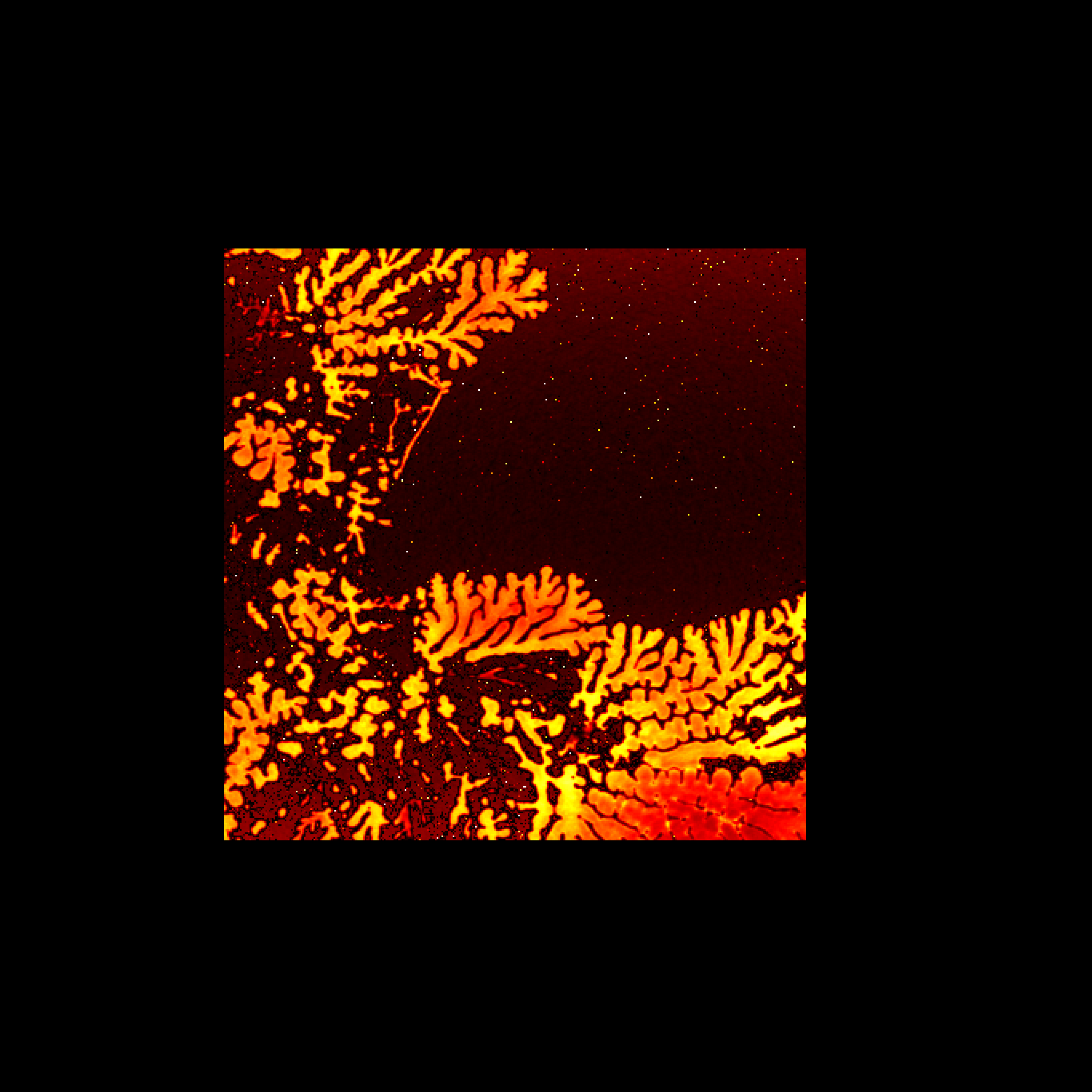 1700-2
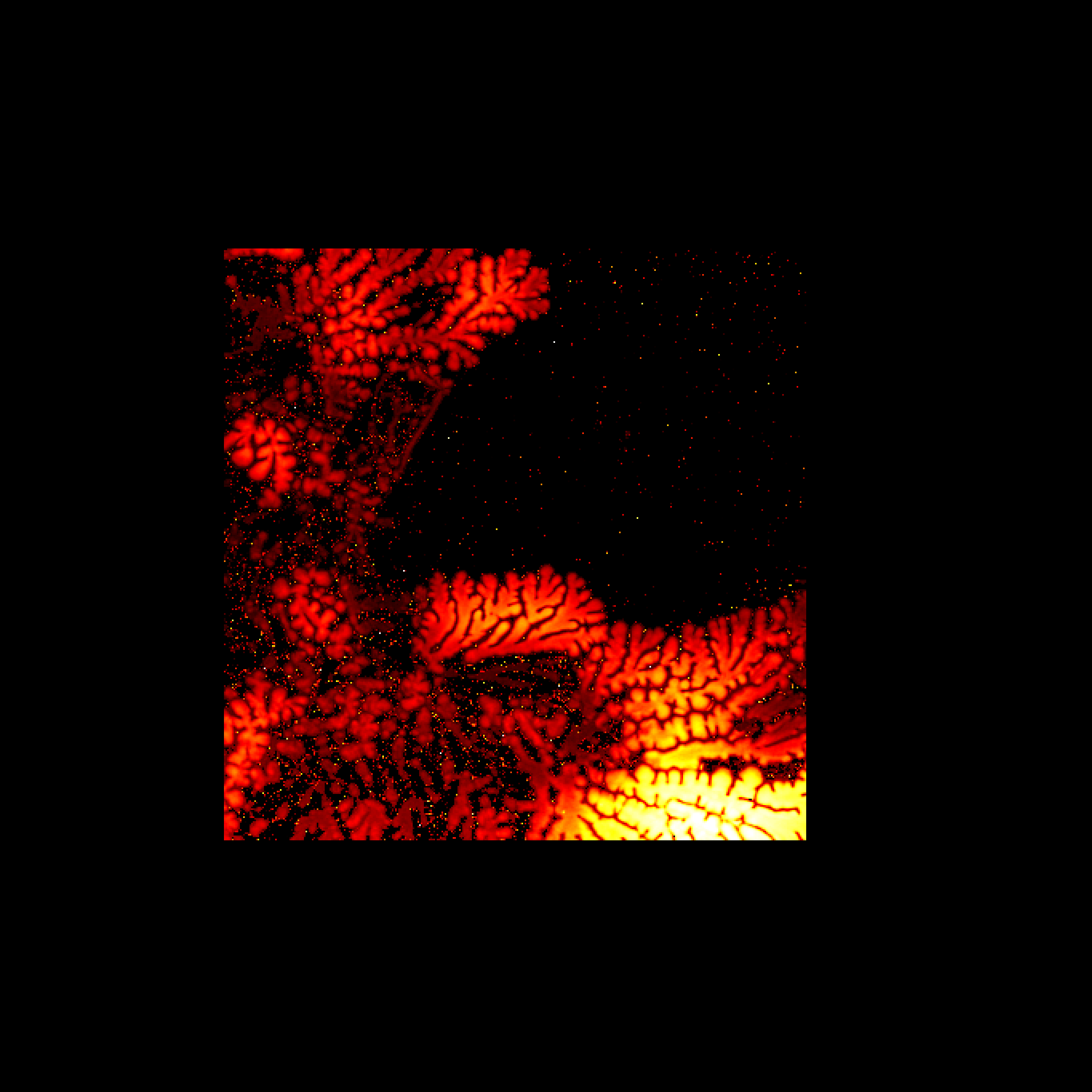 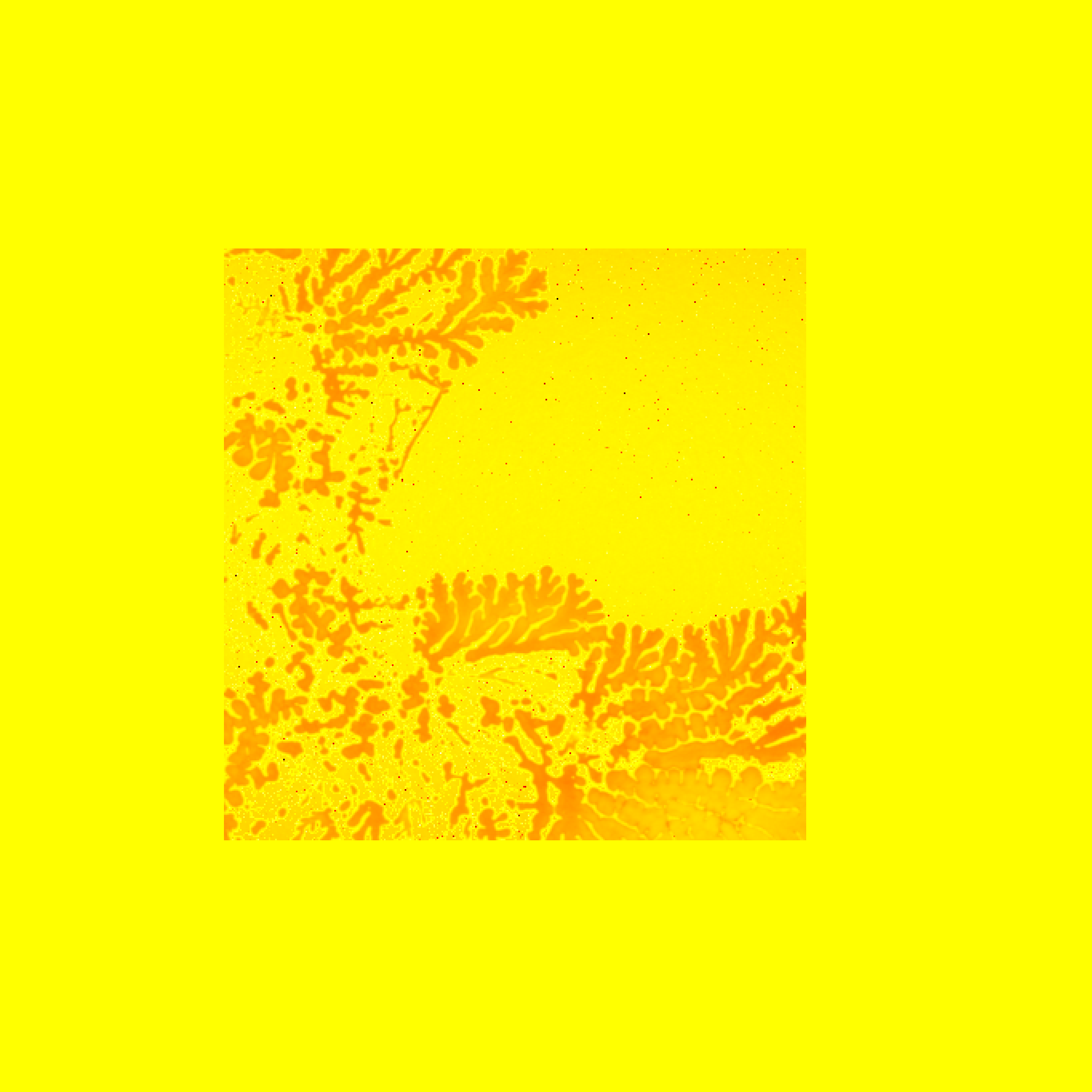 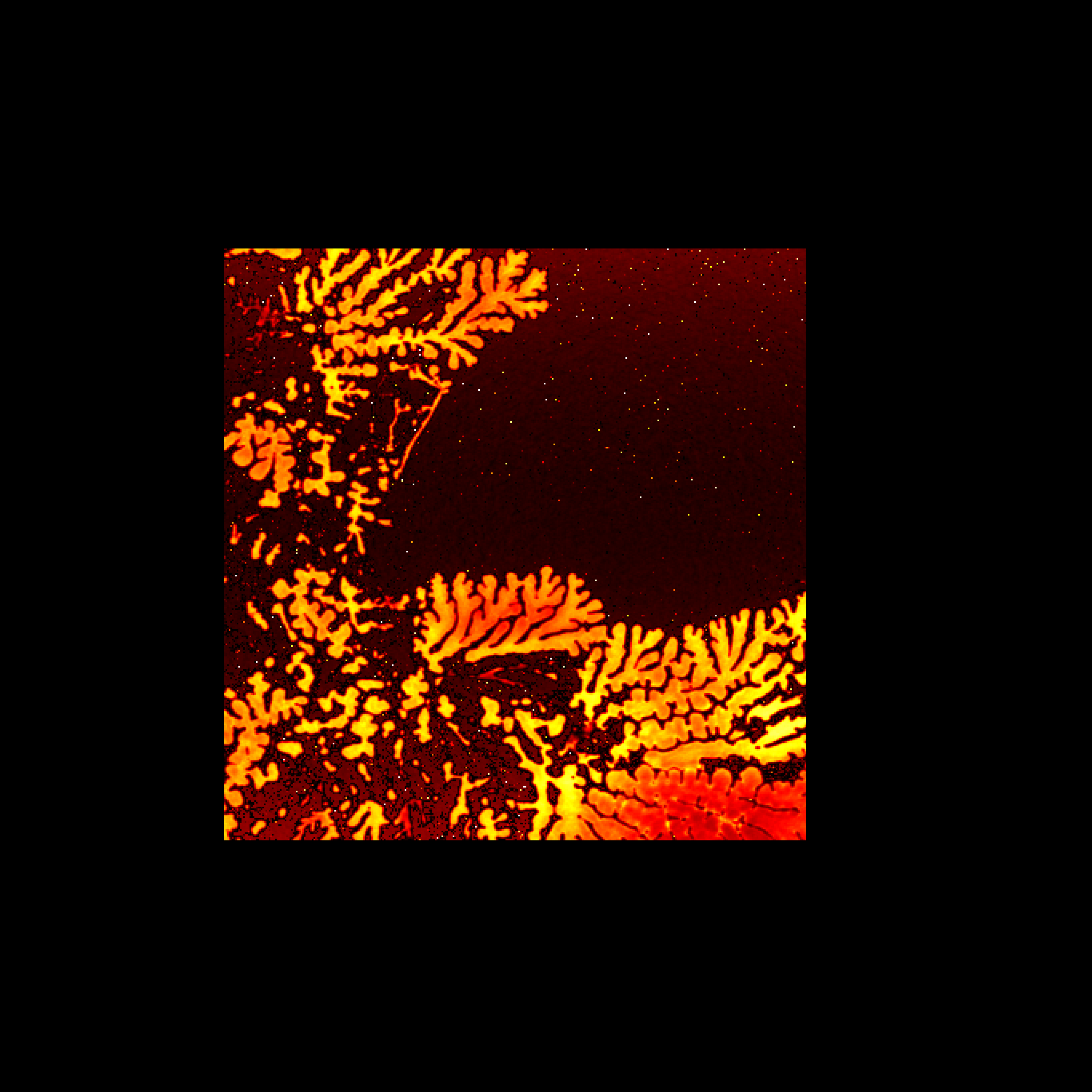 1700-2
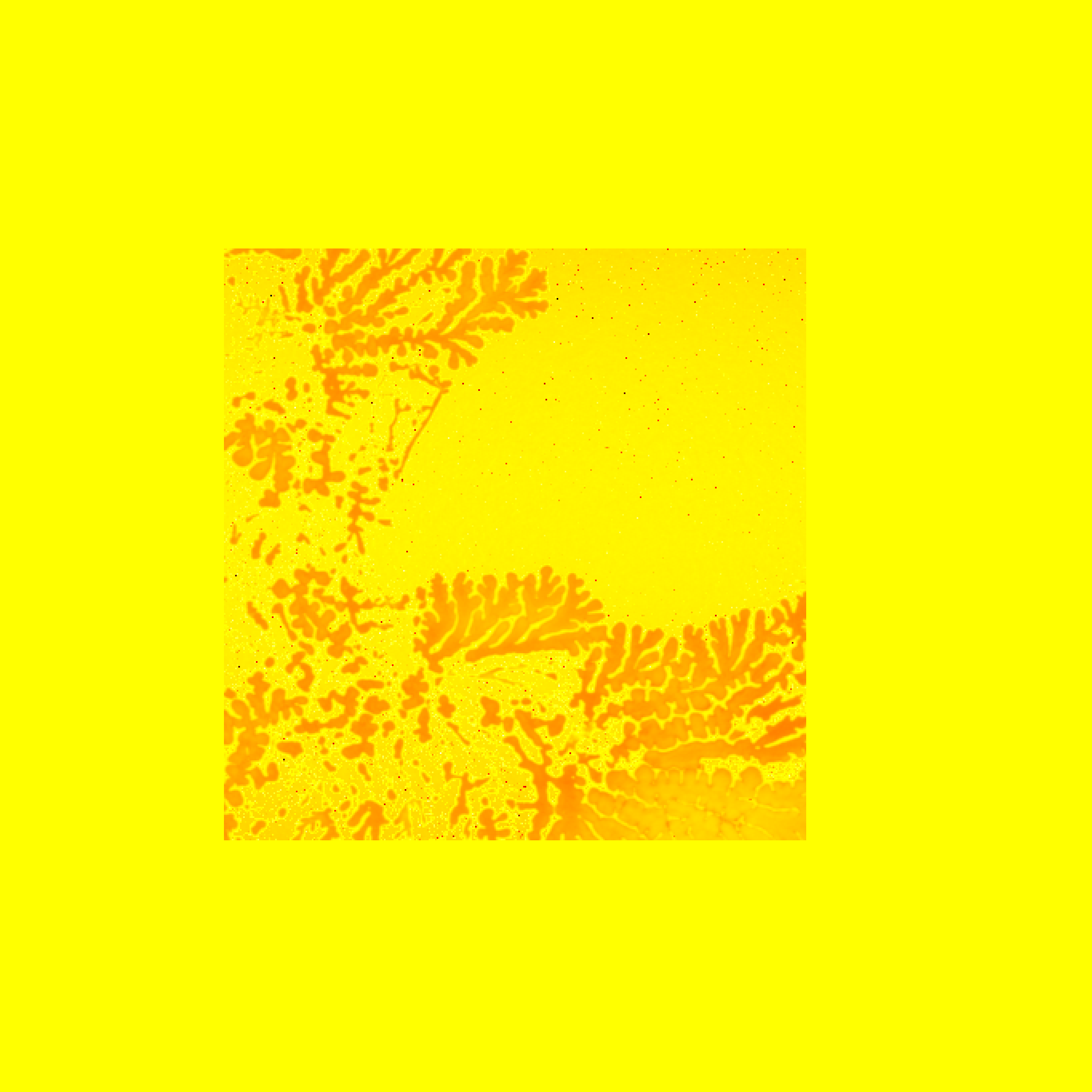 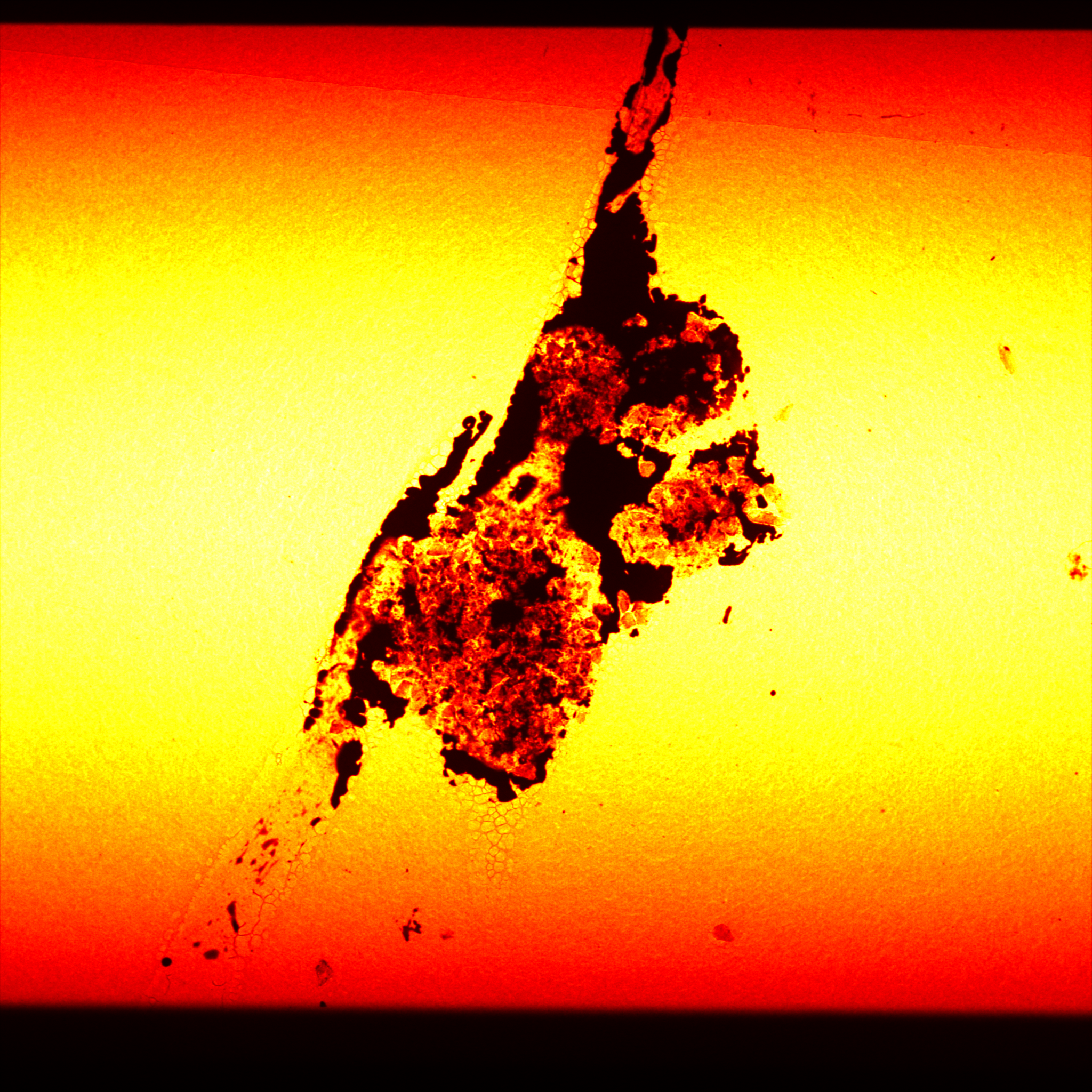 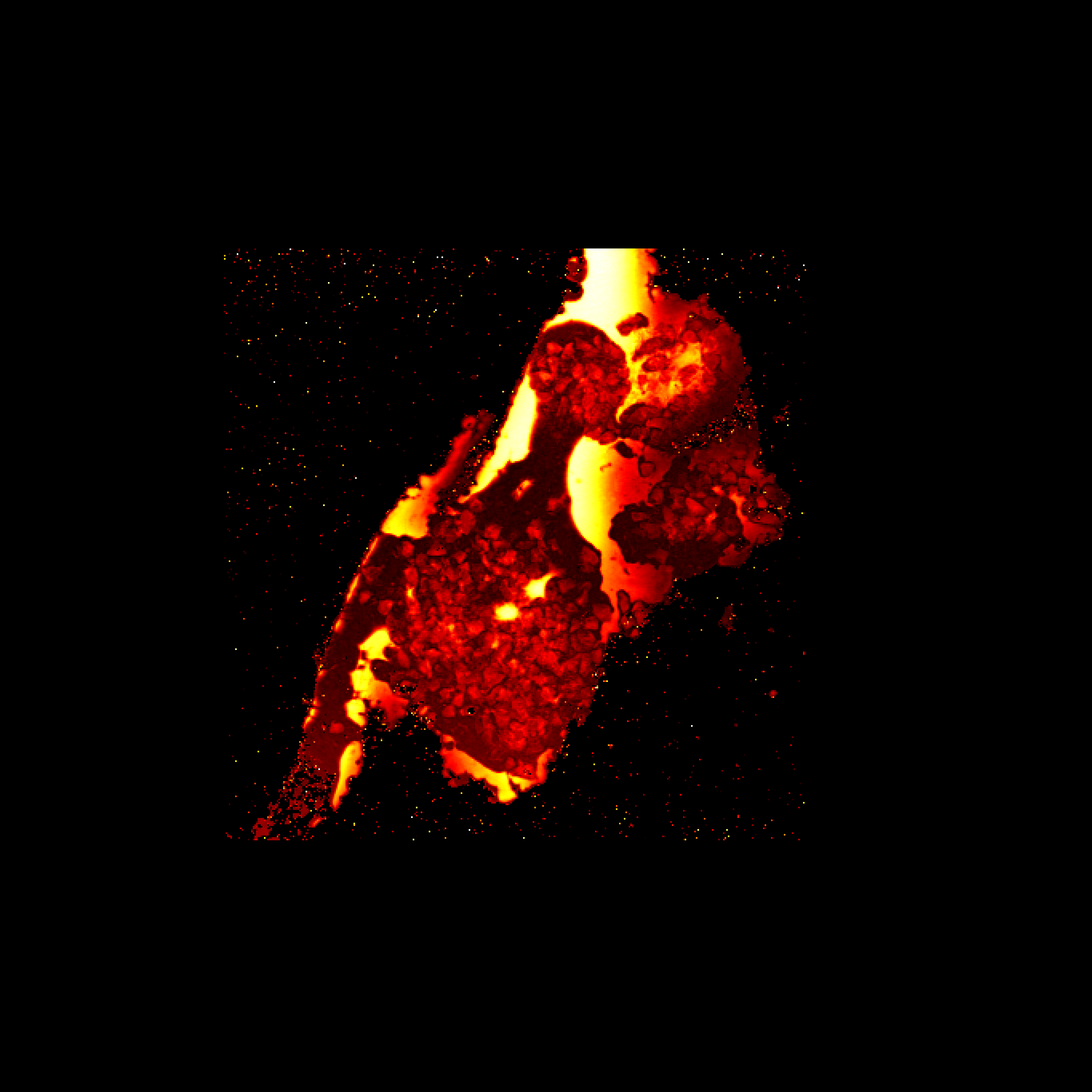 1700-3
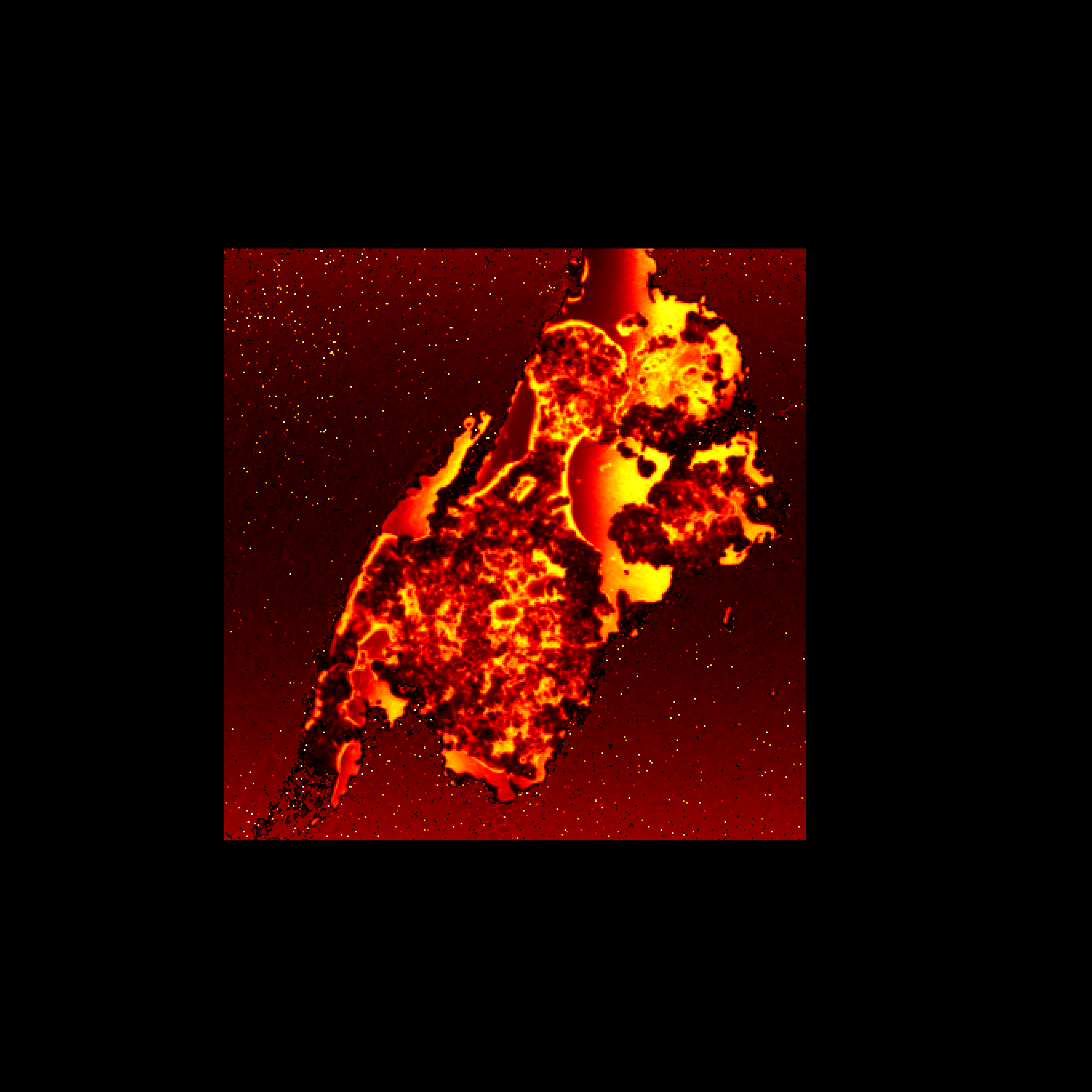 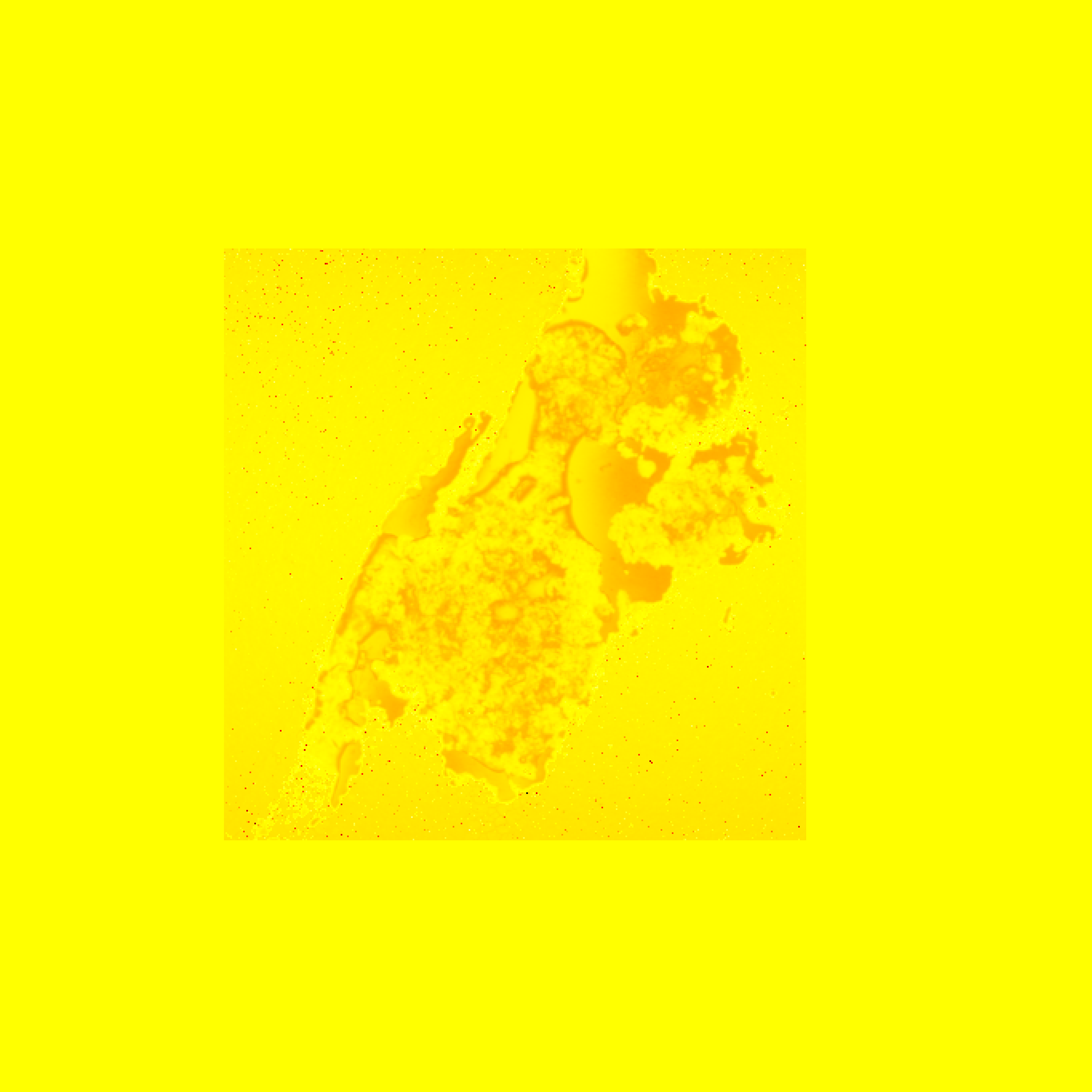 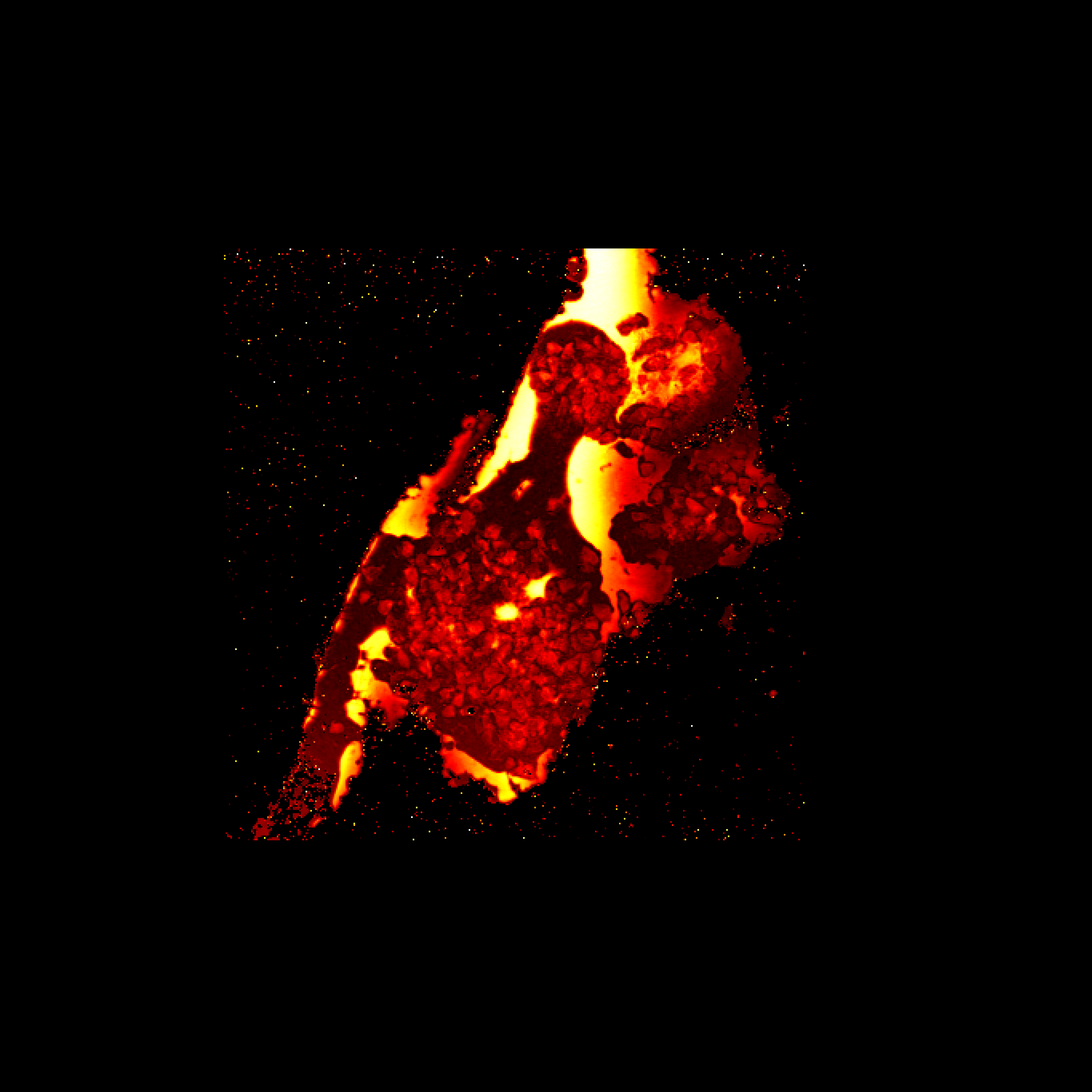 1700-3
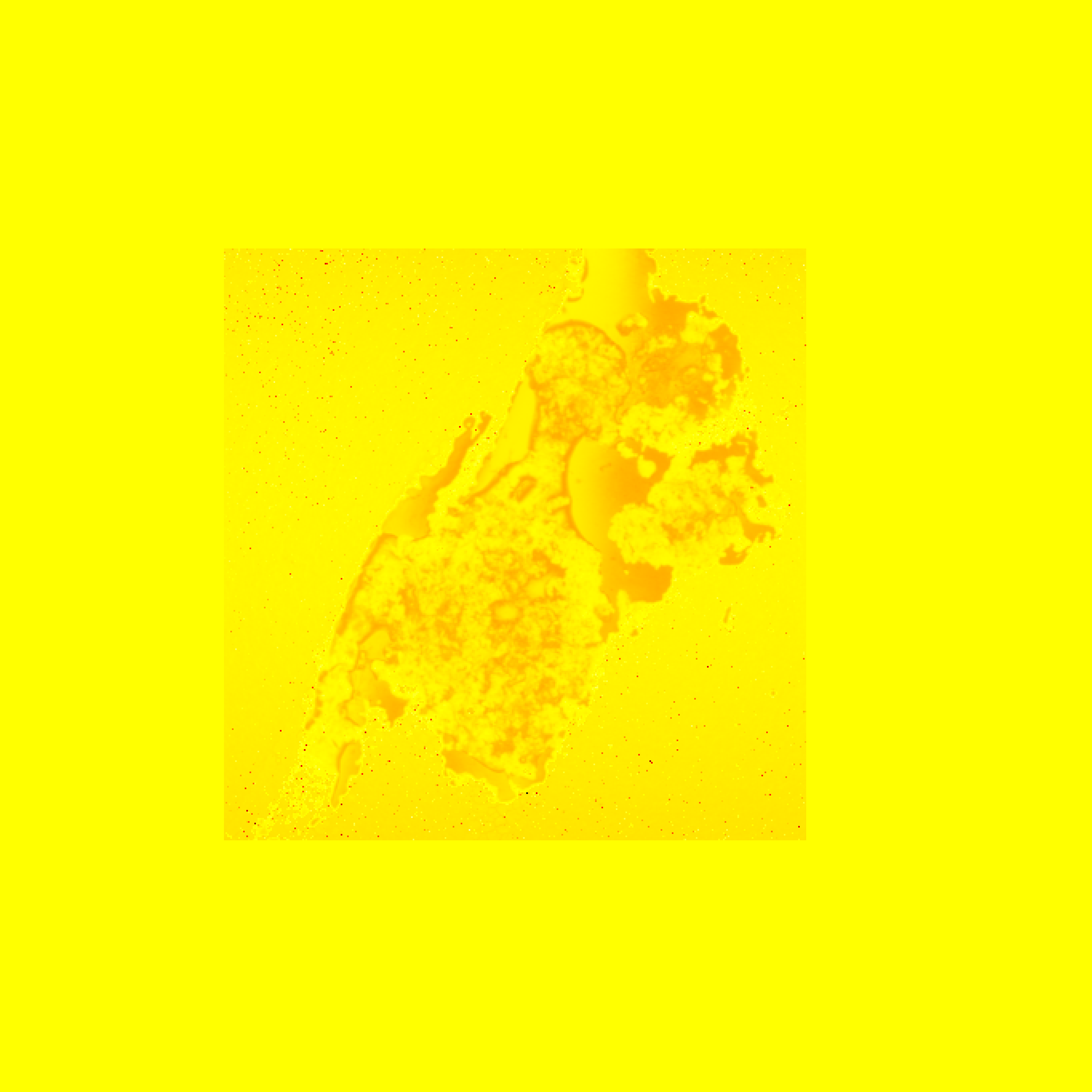 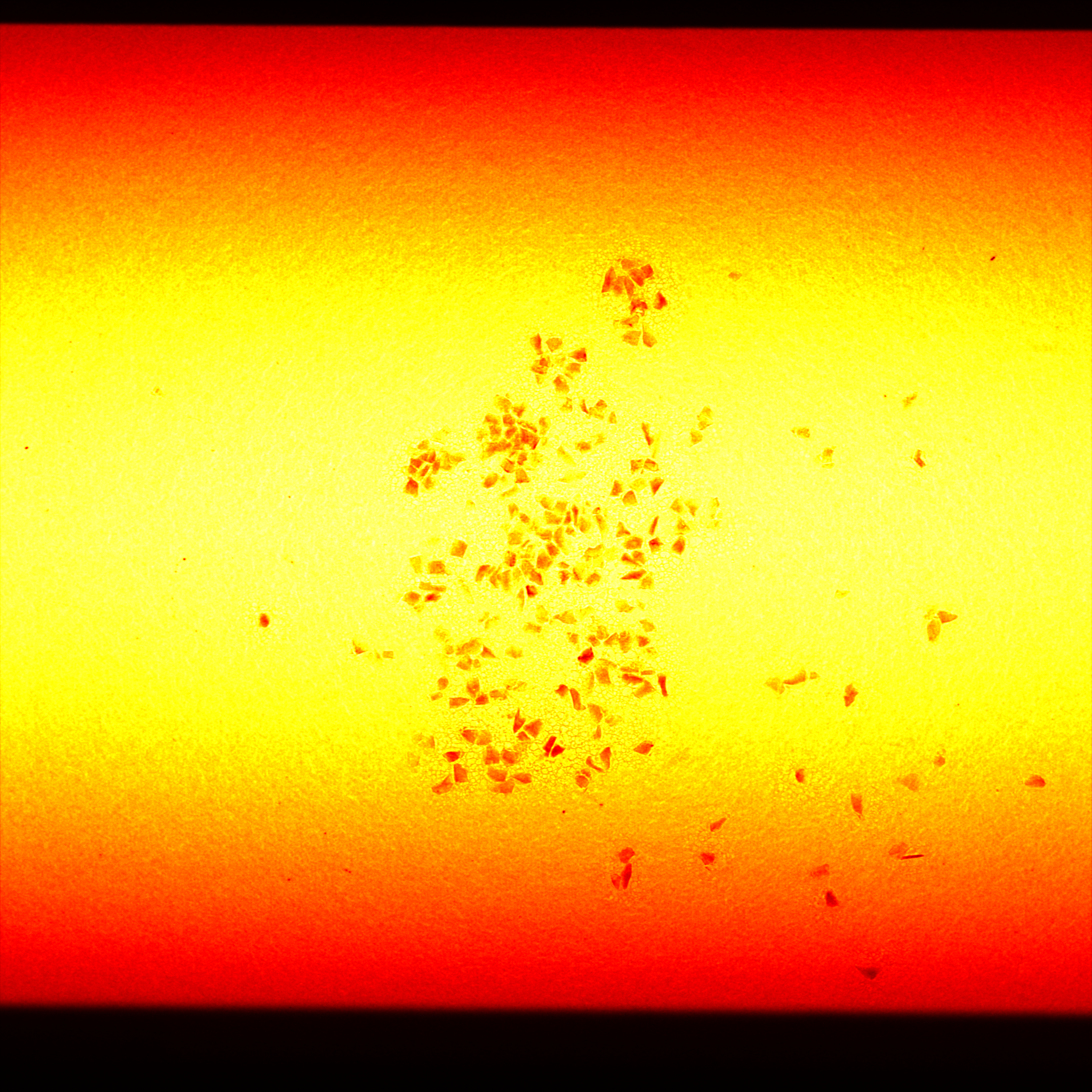 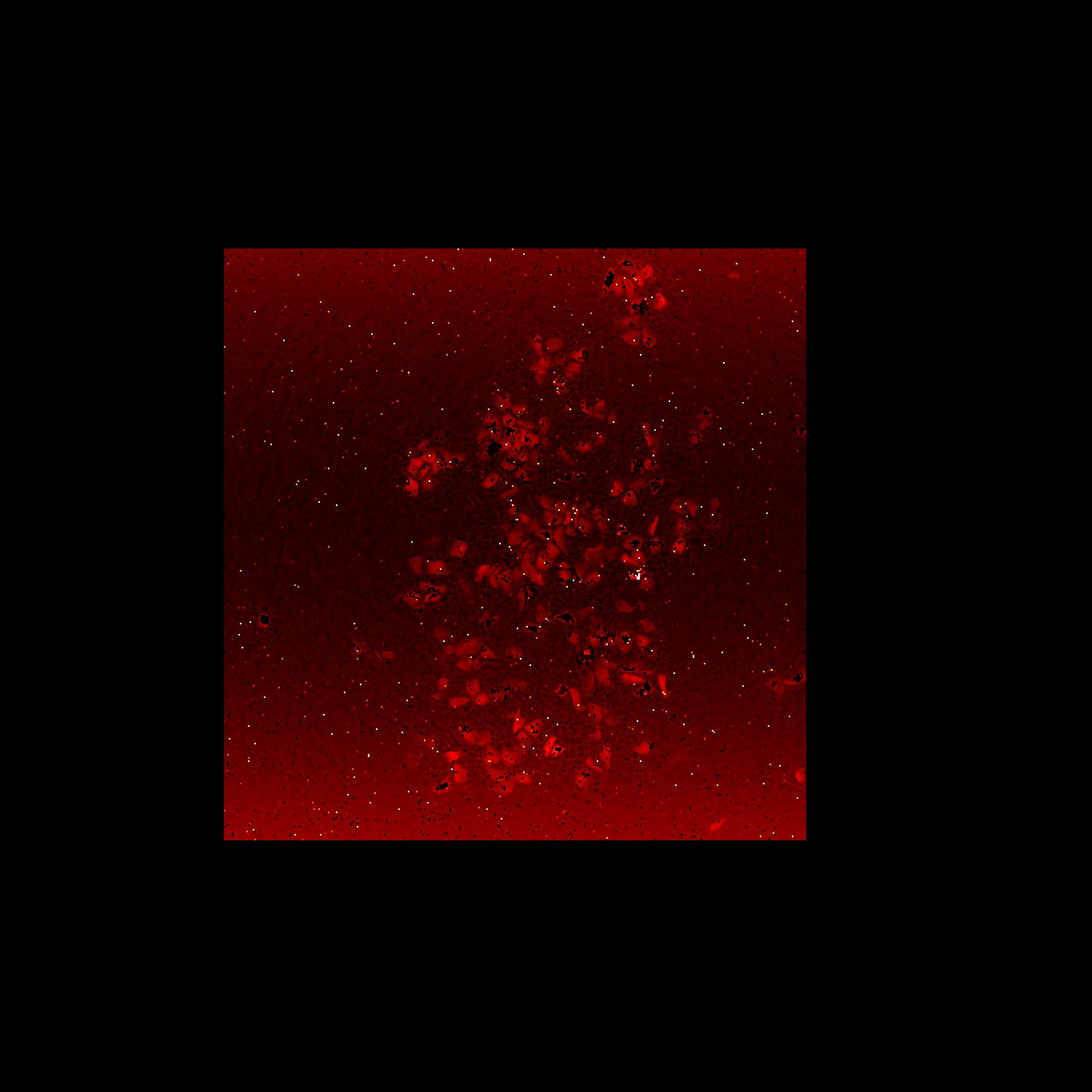 1800-1
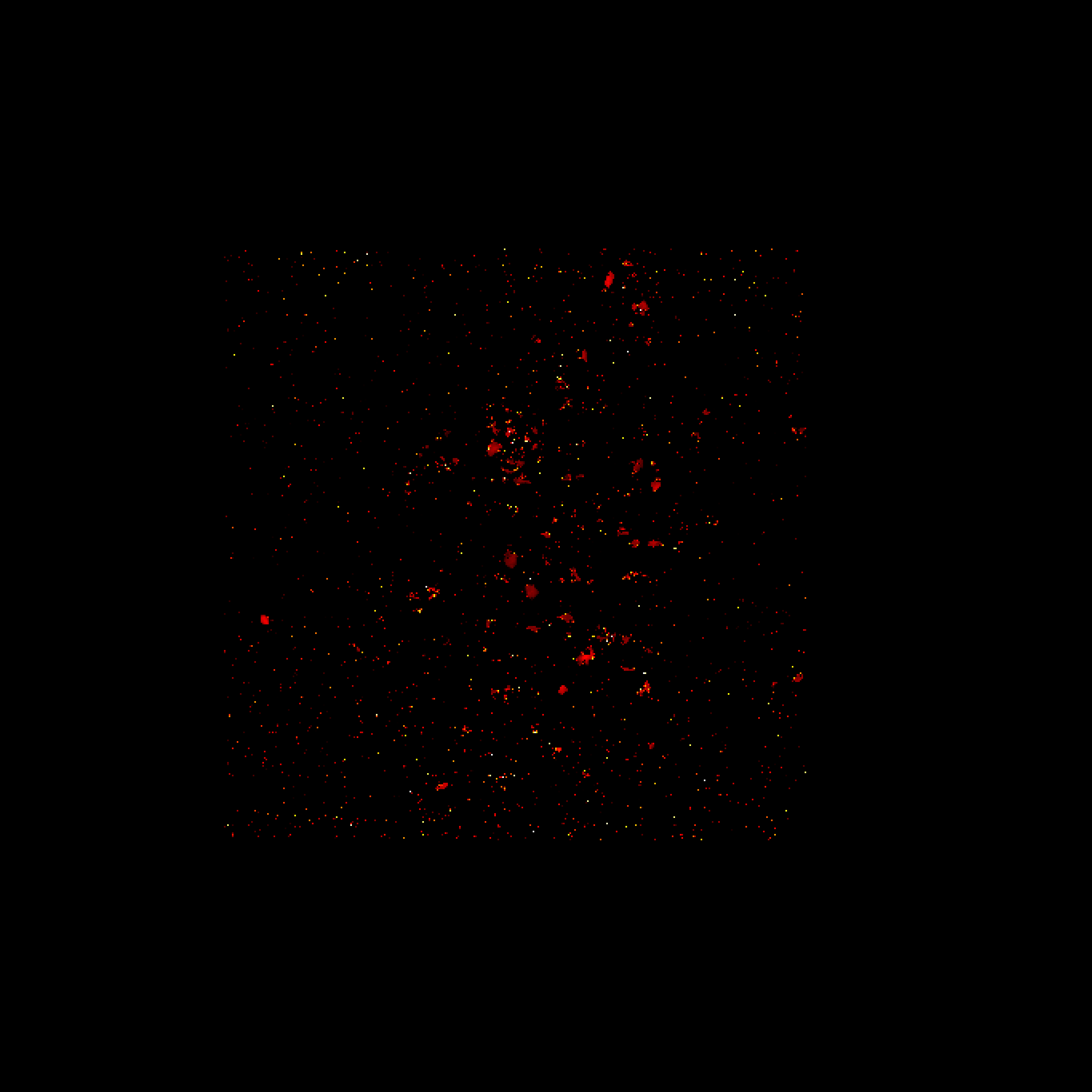 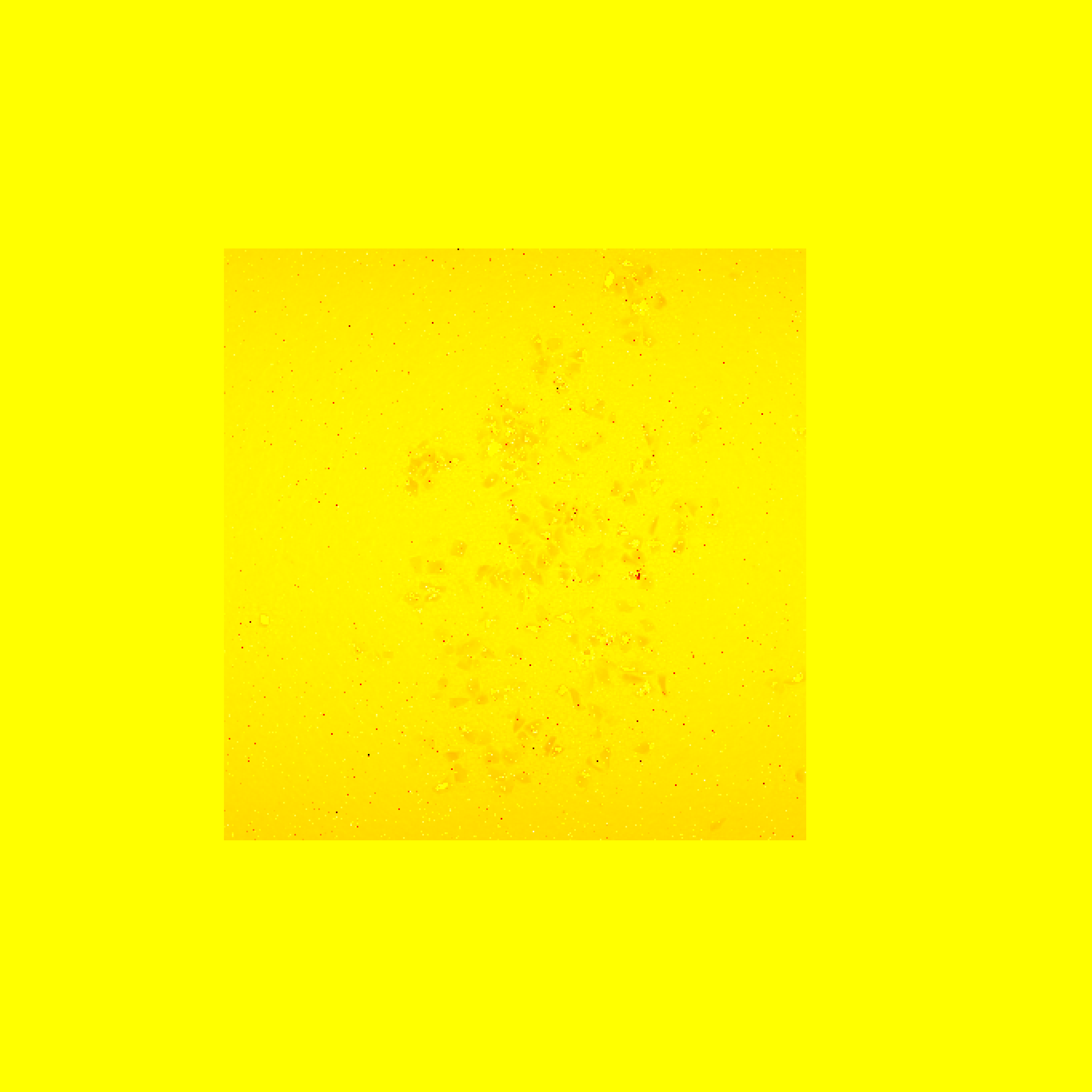 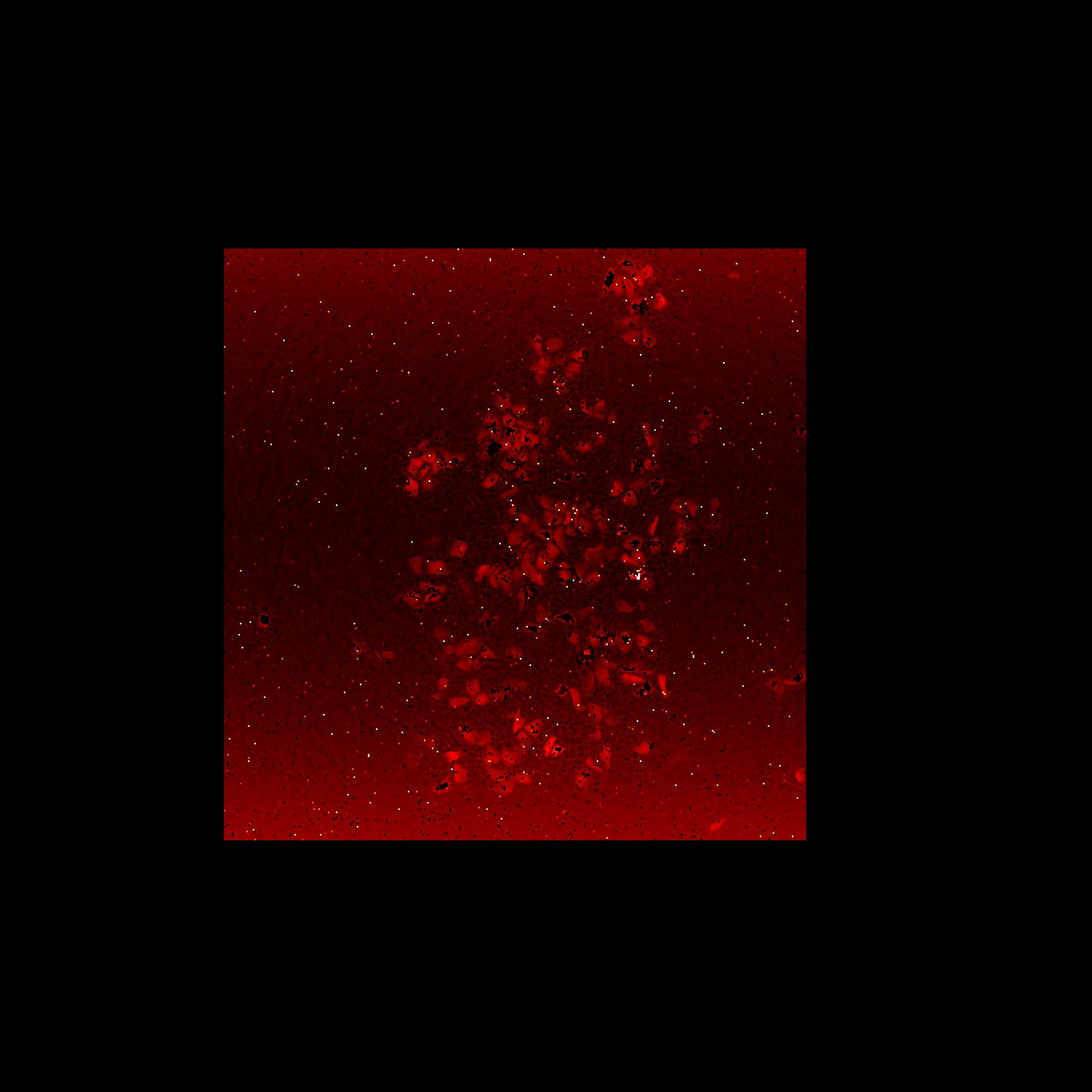 1800-1
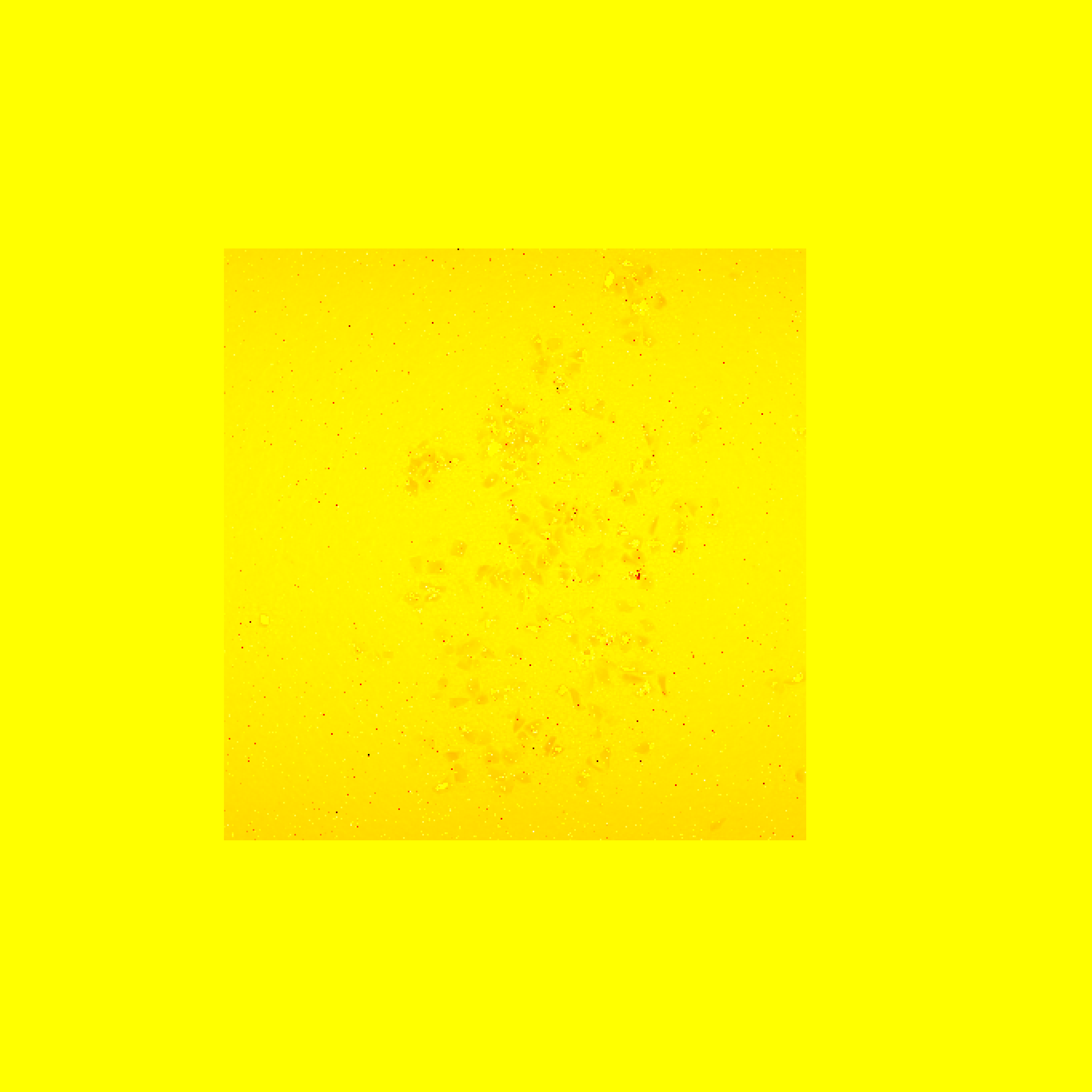 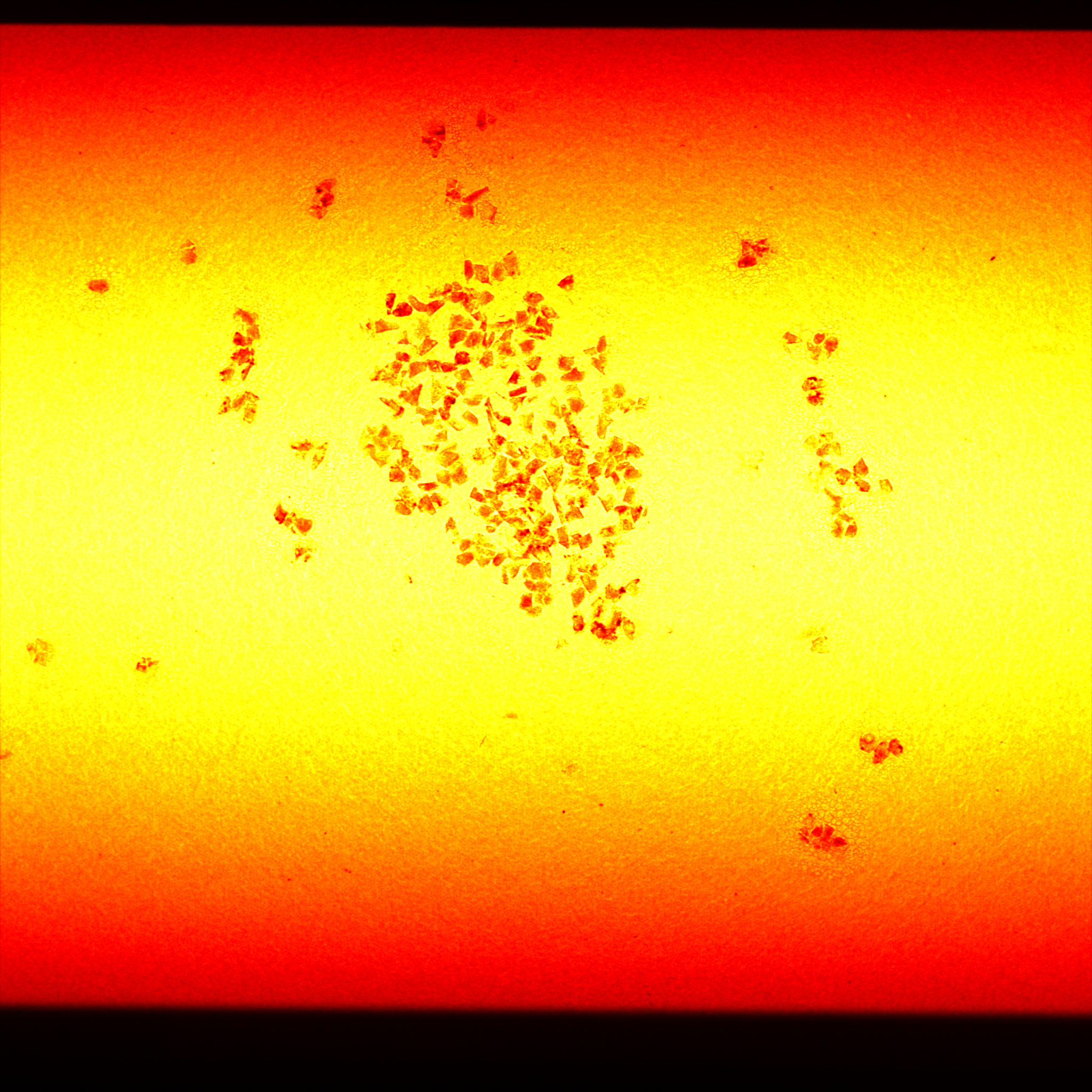 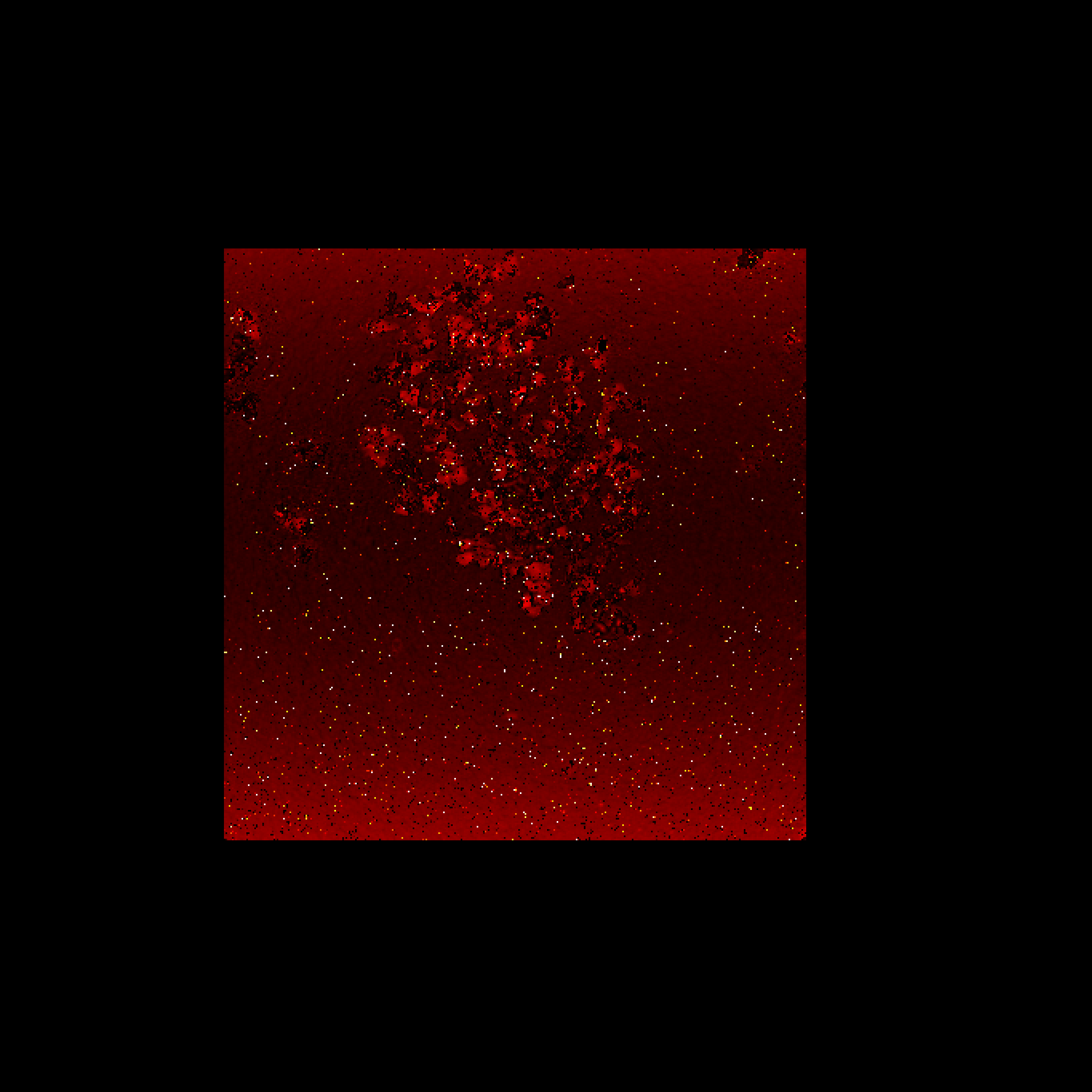 1800-2
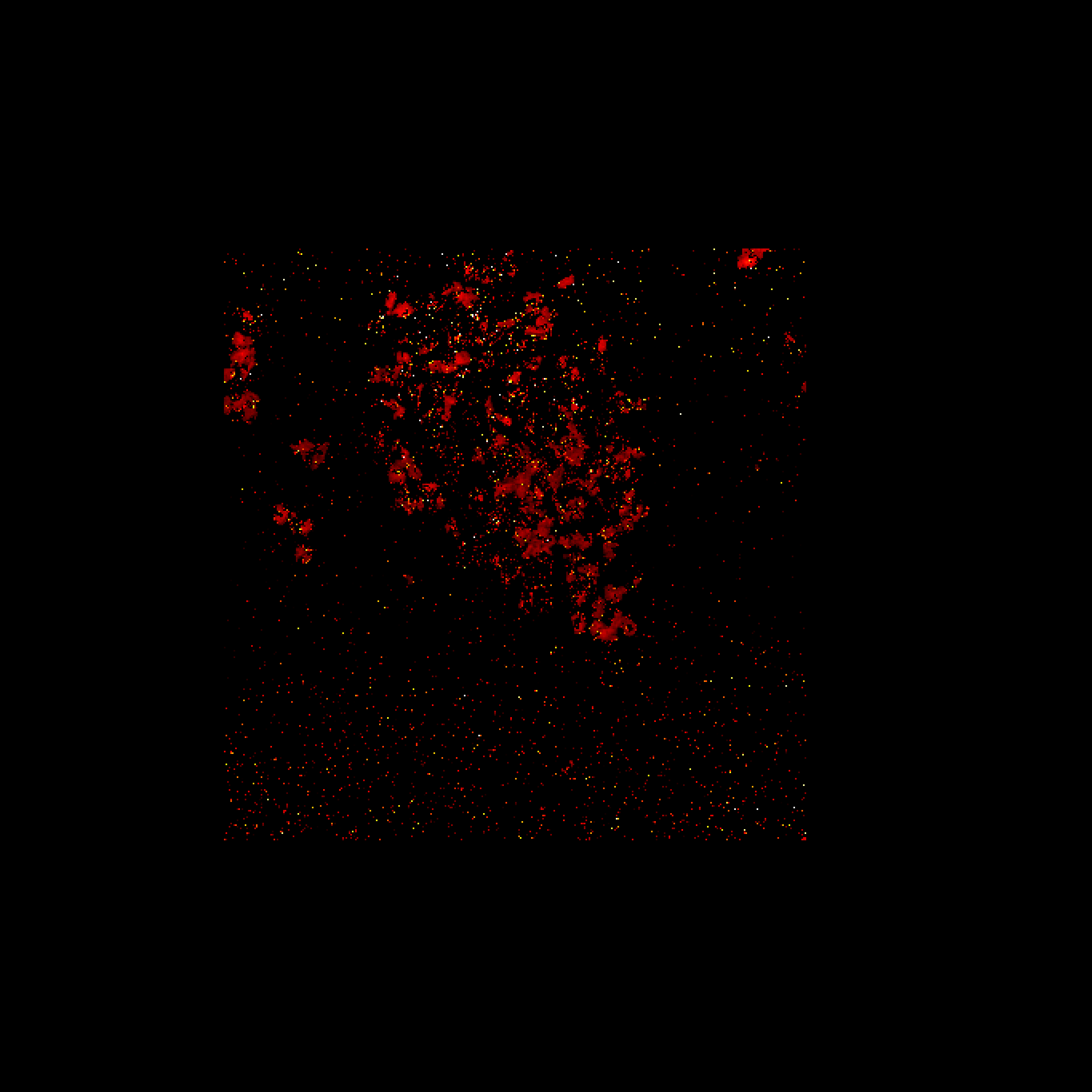 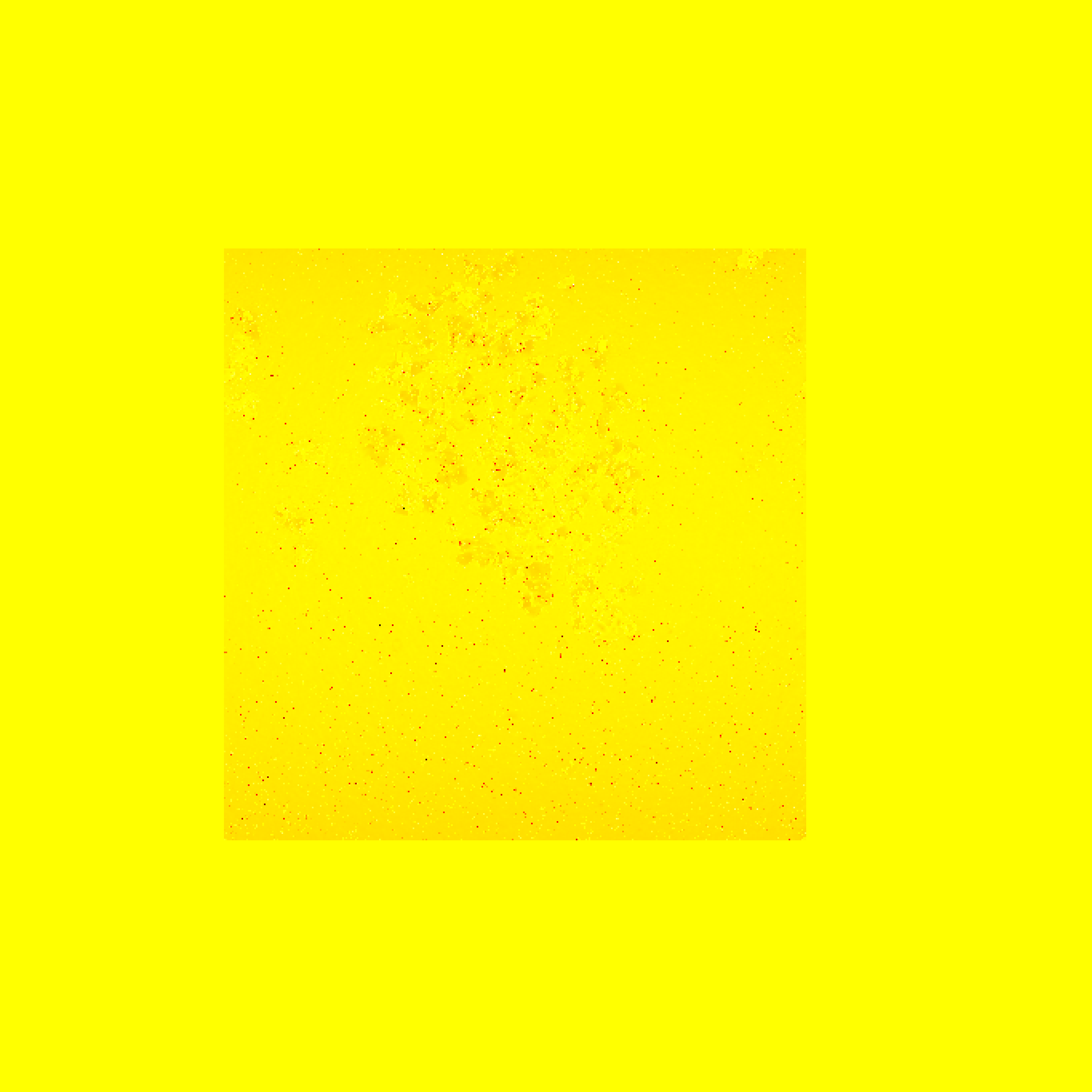 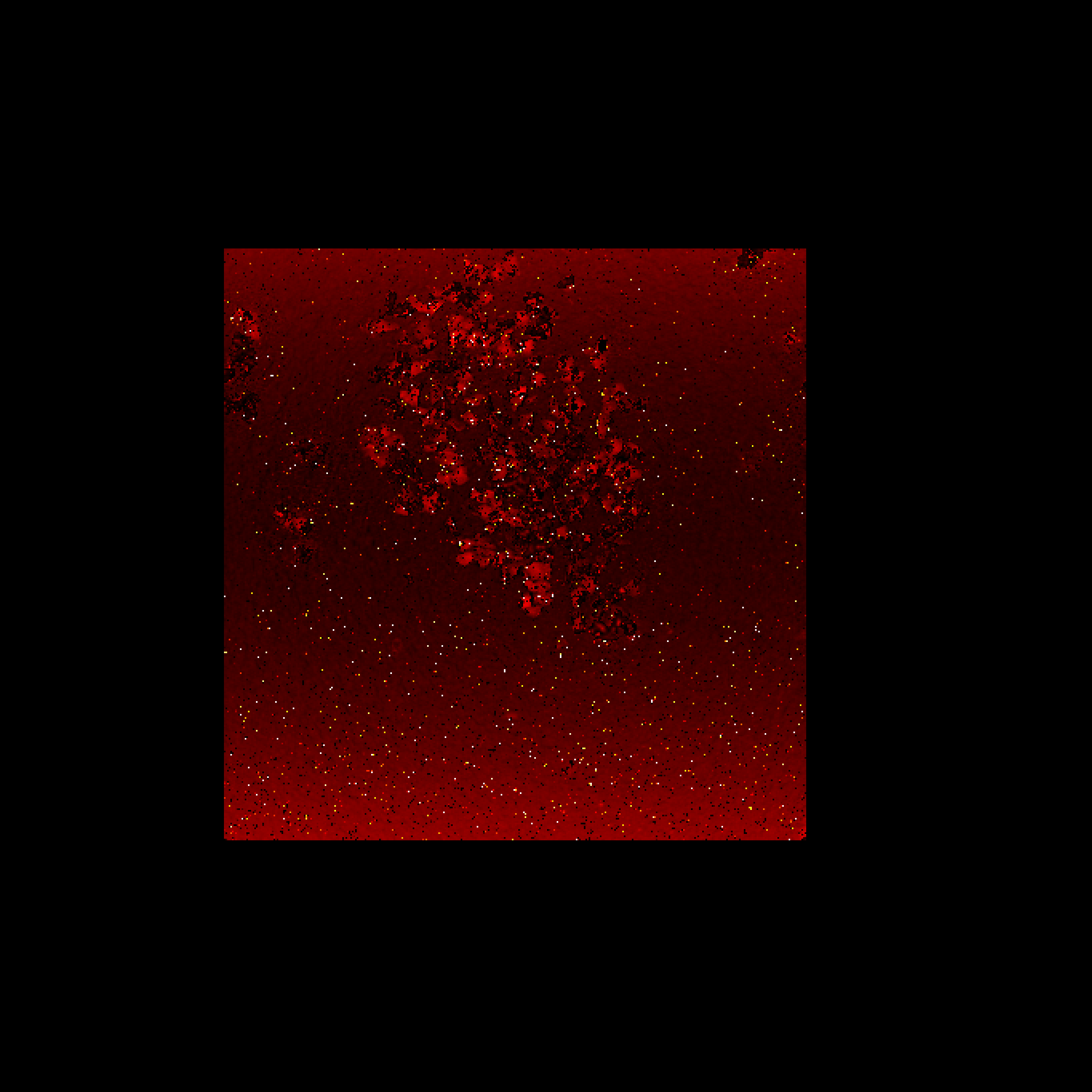 1800-2
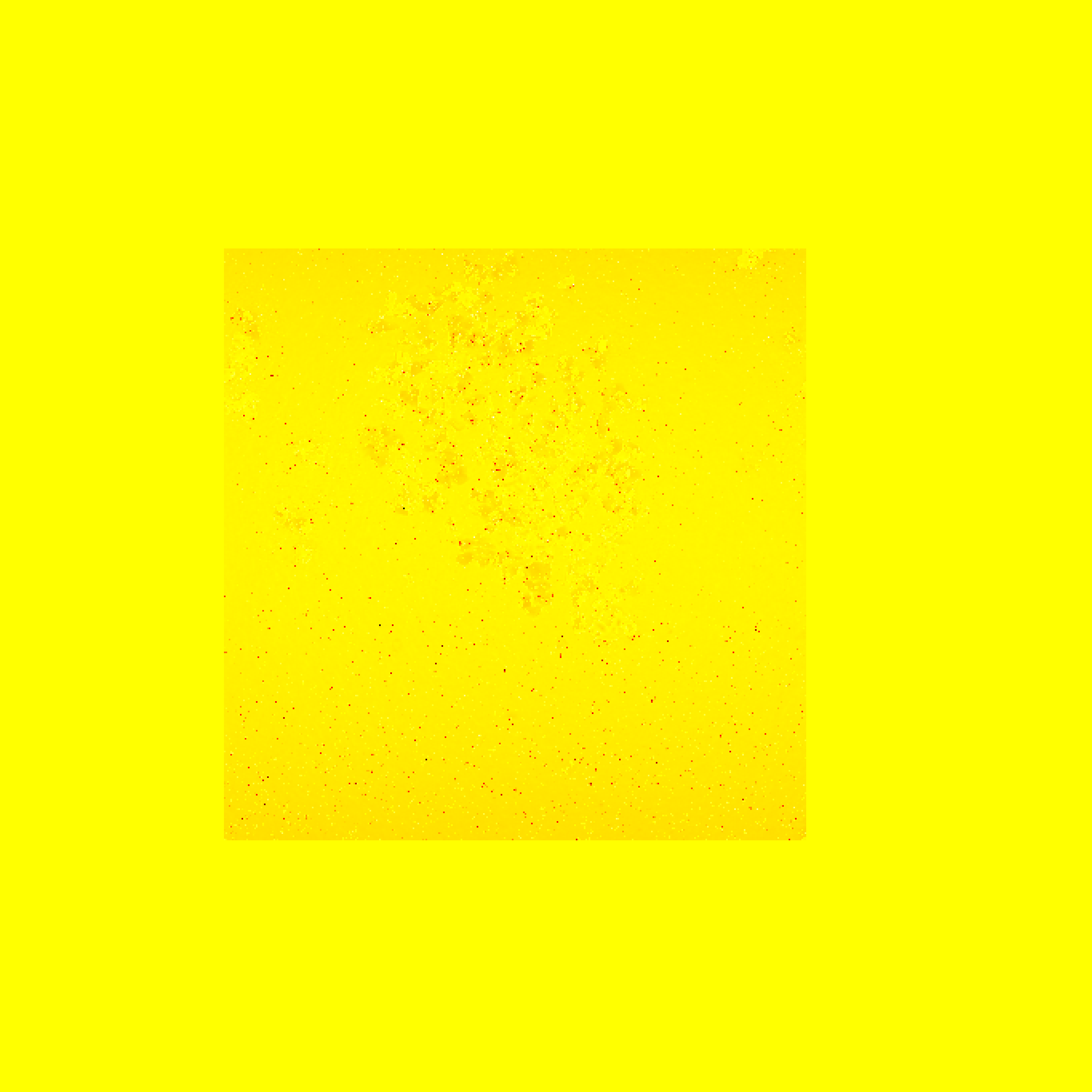 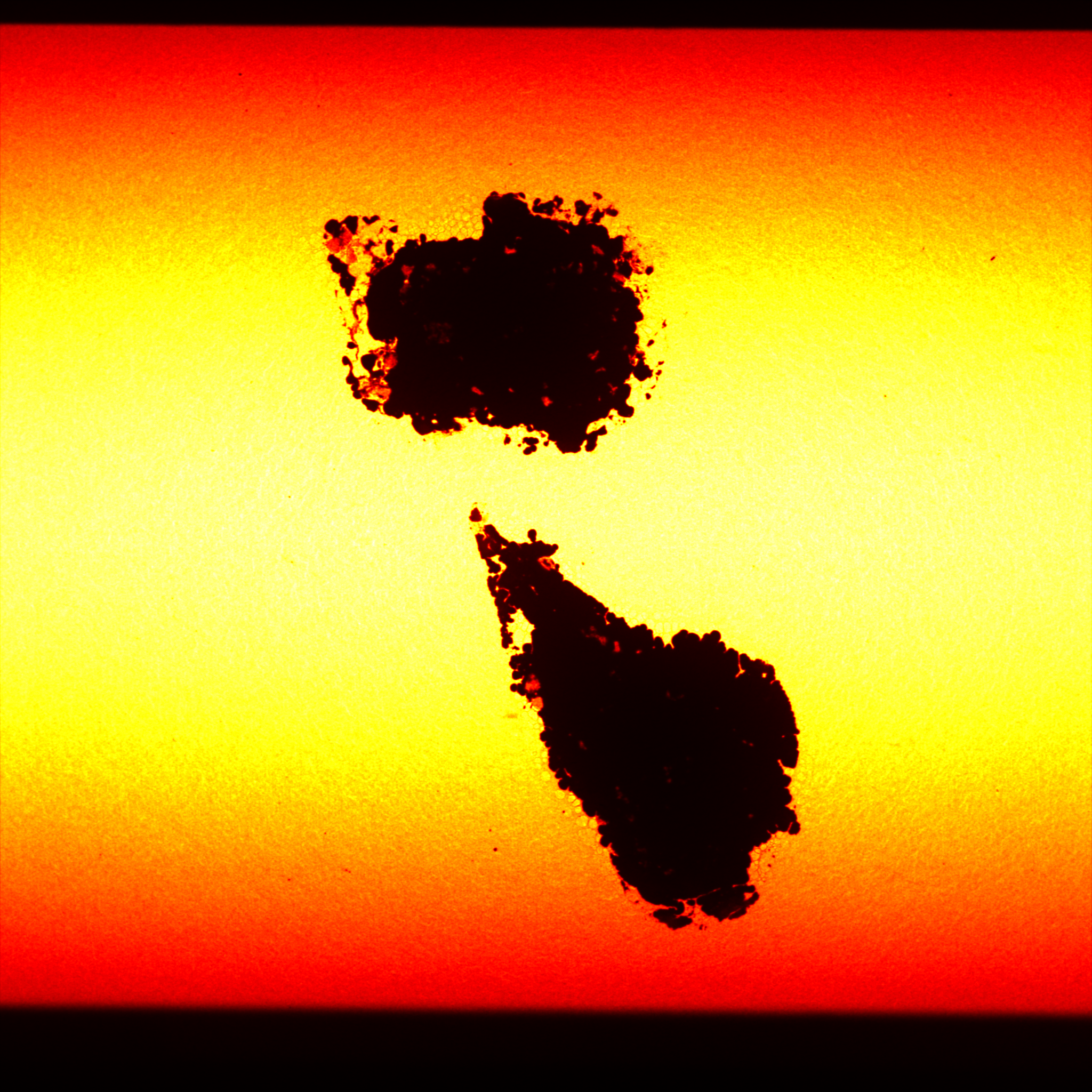 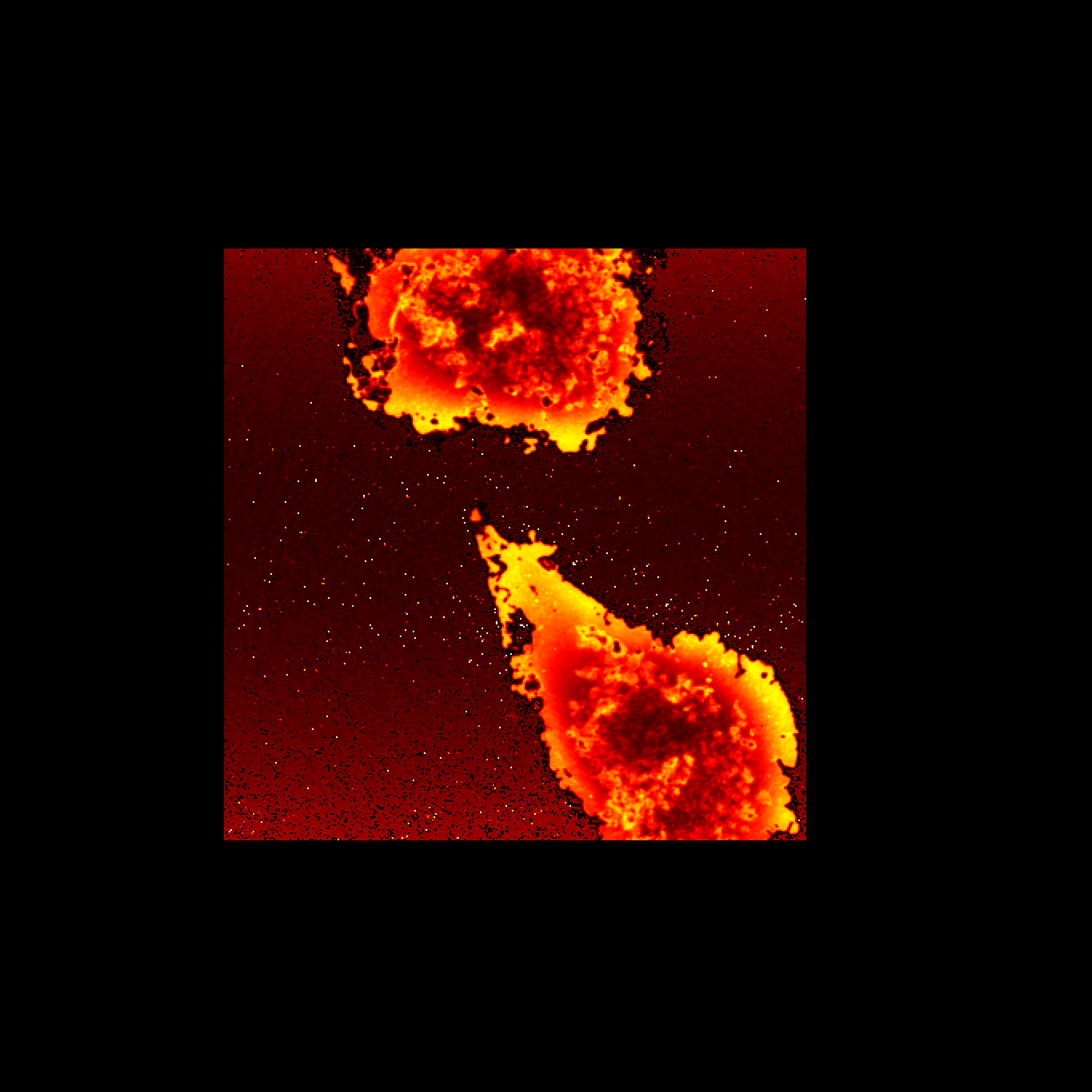 1800-3
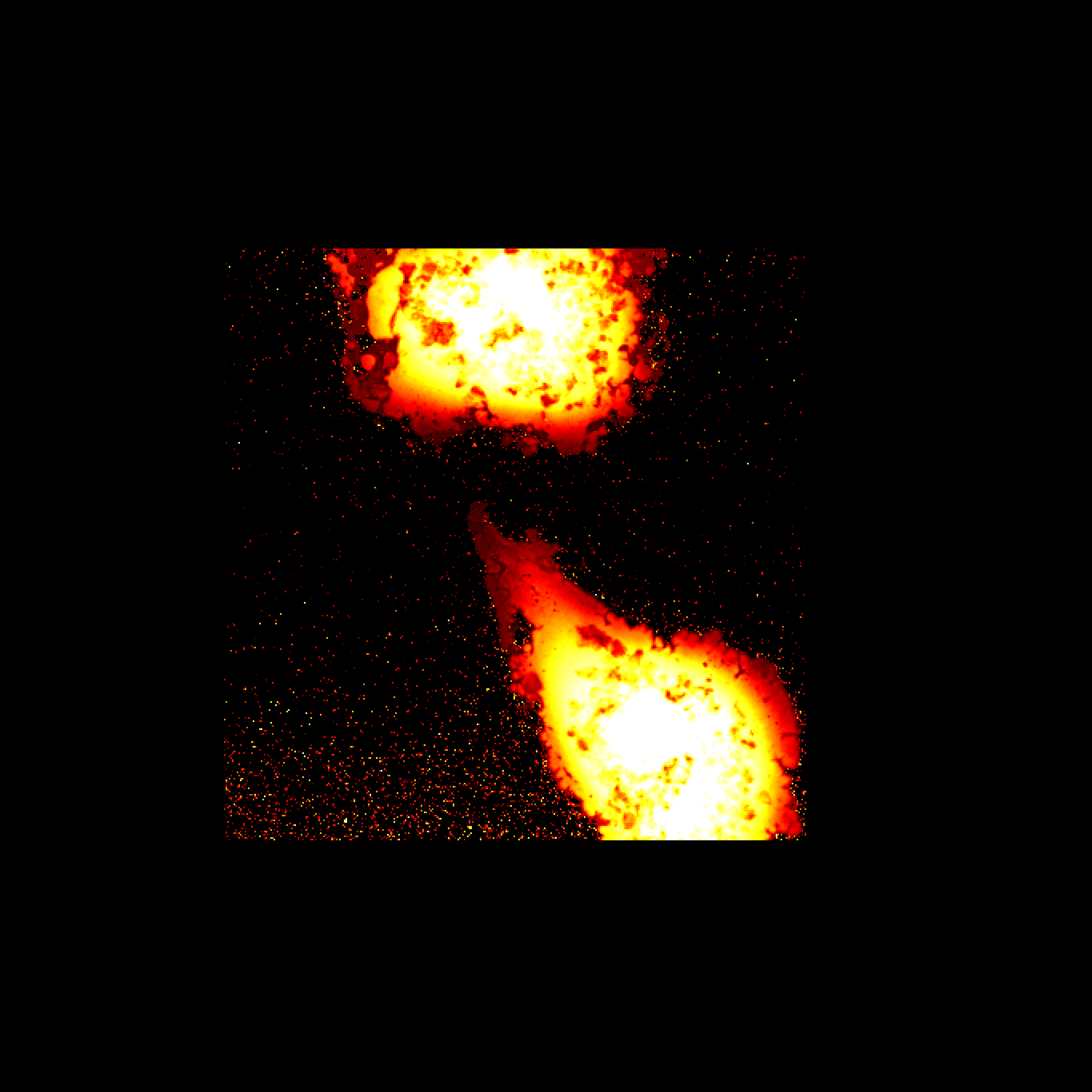 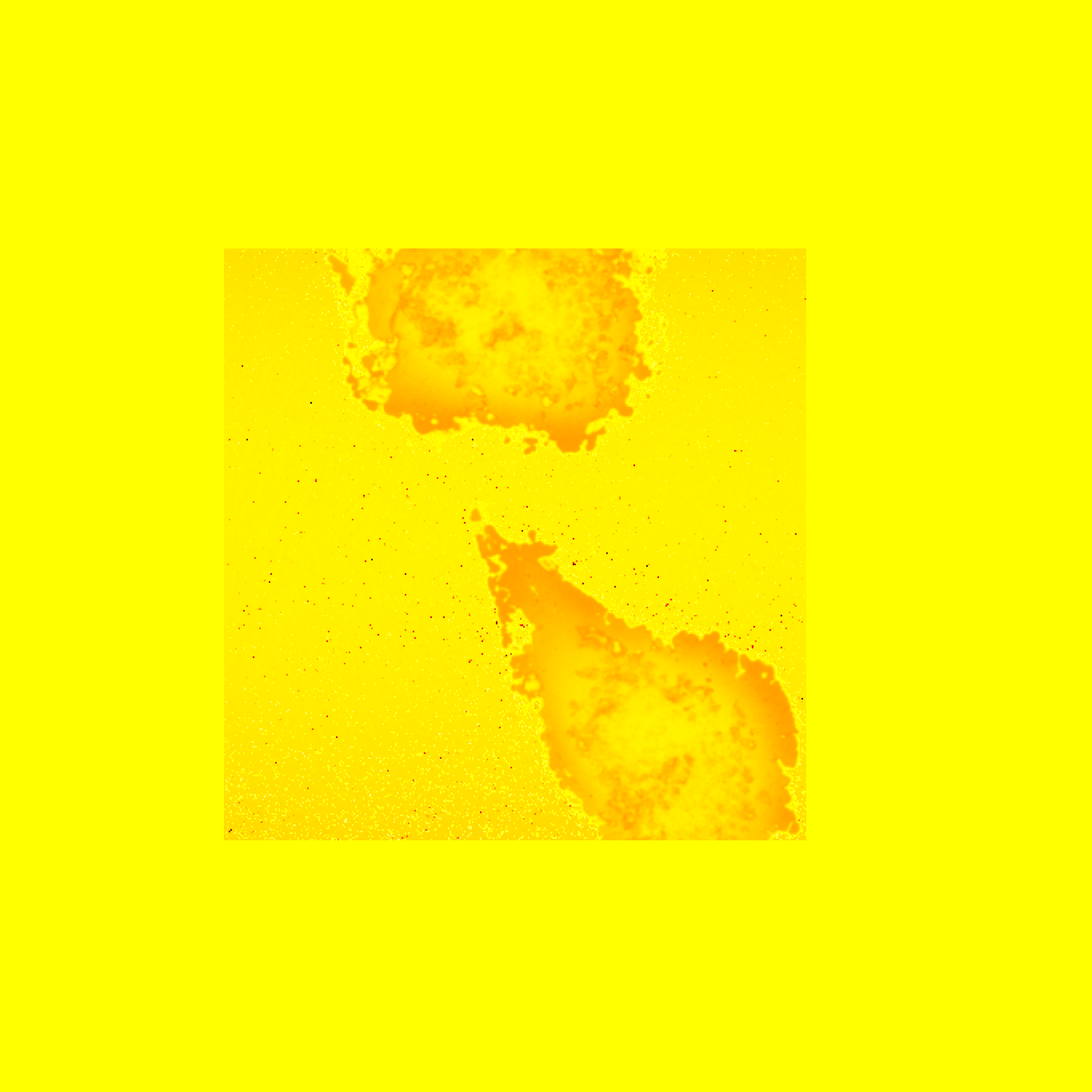 1800-3
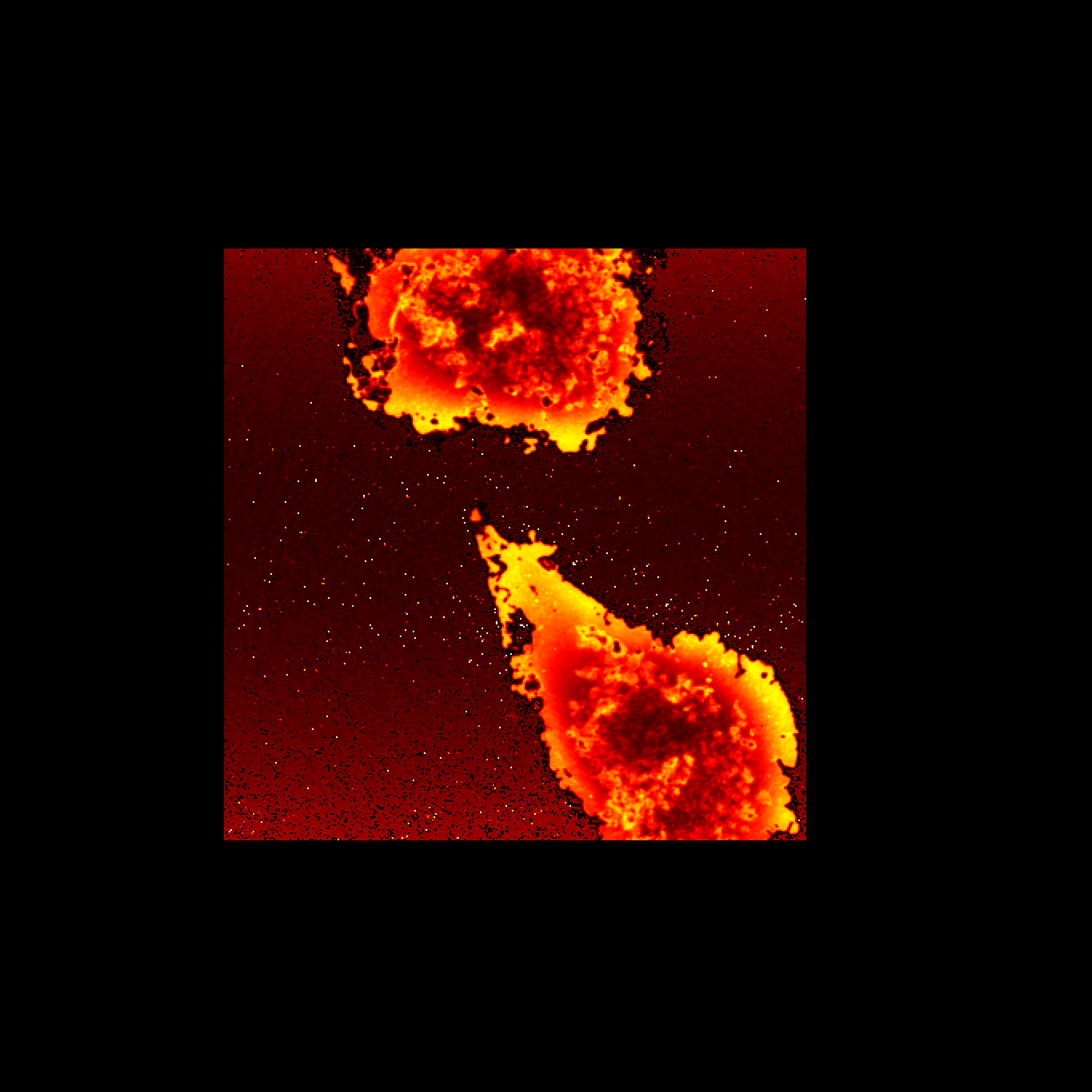 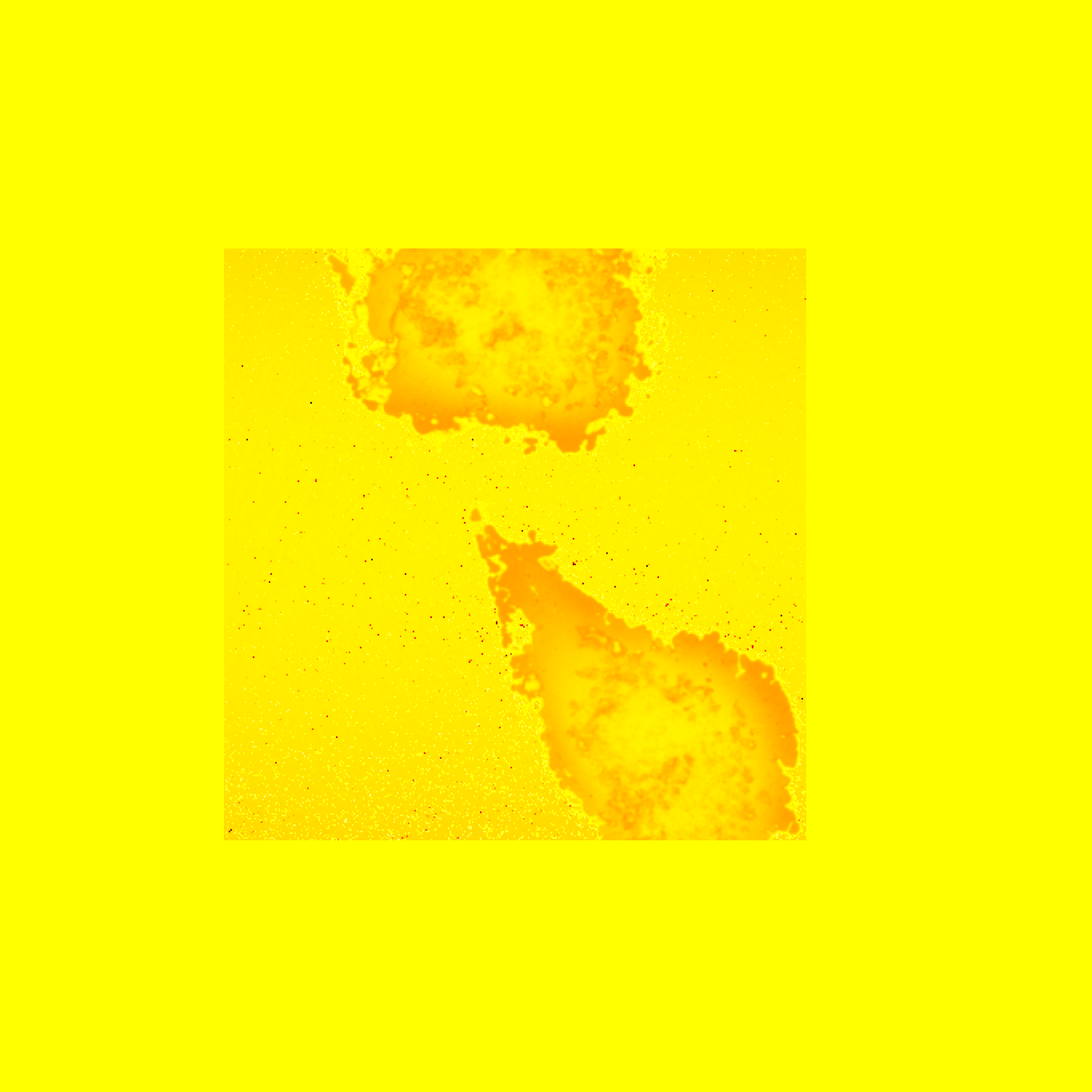 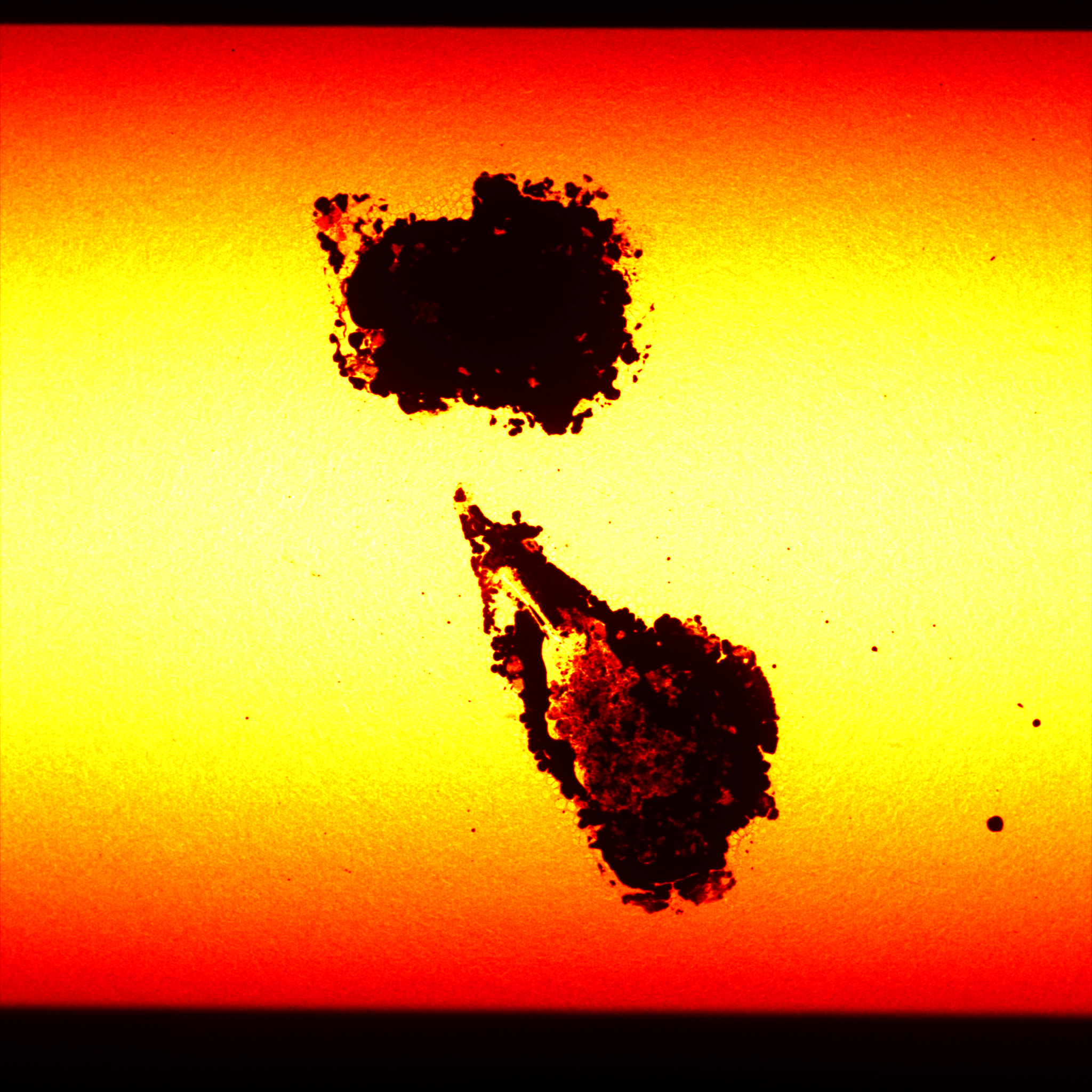 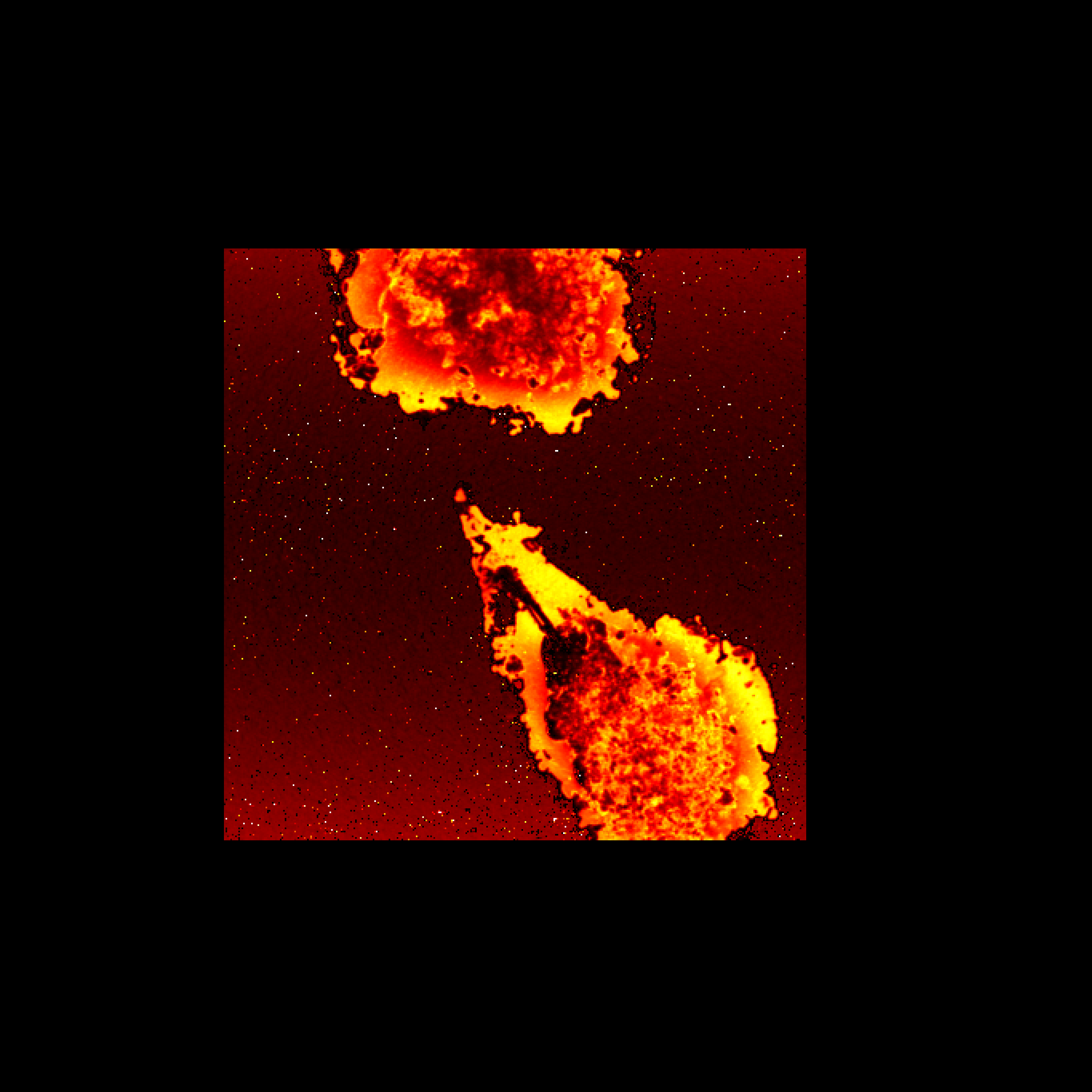 1800-3W
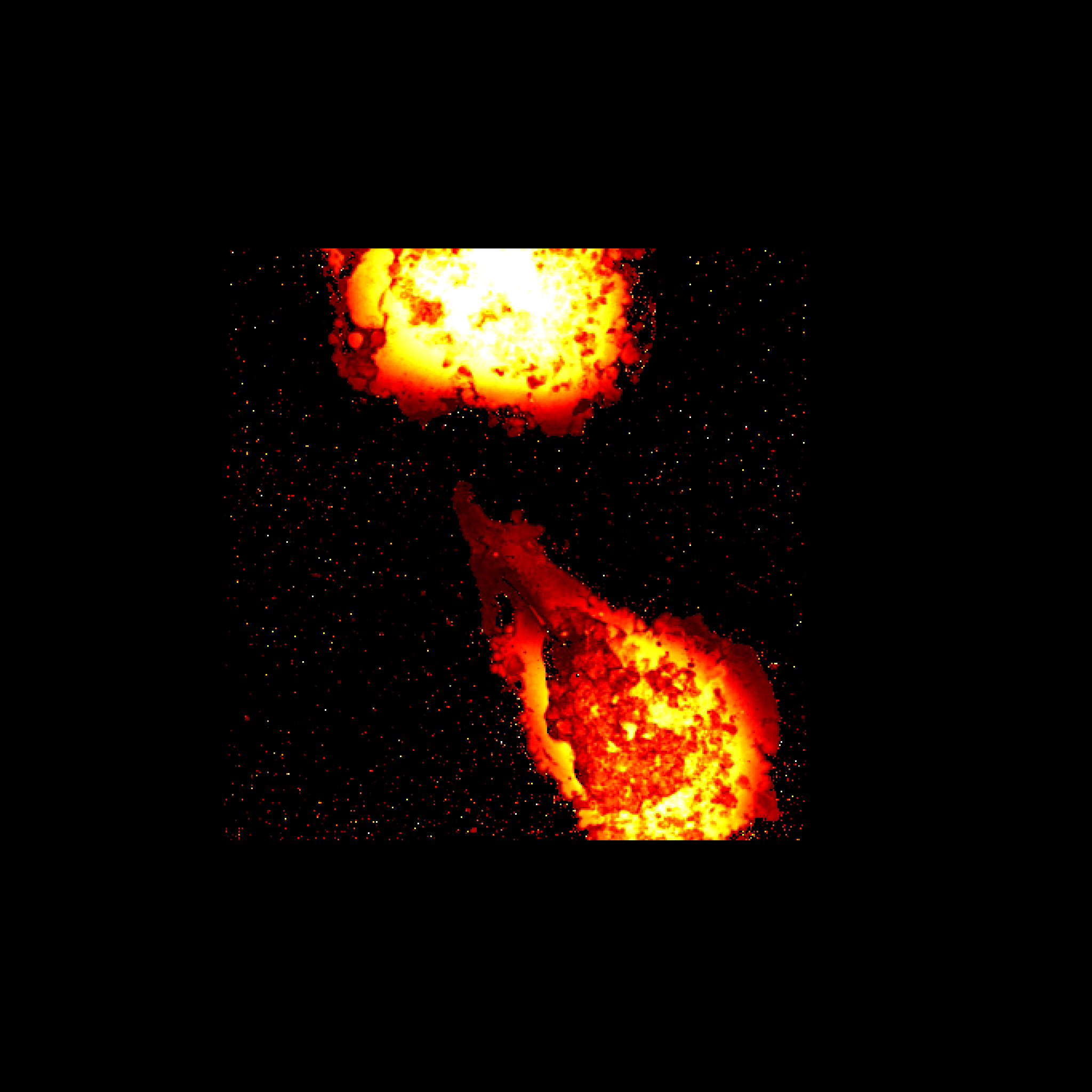 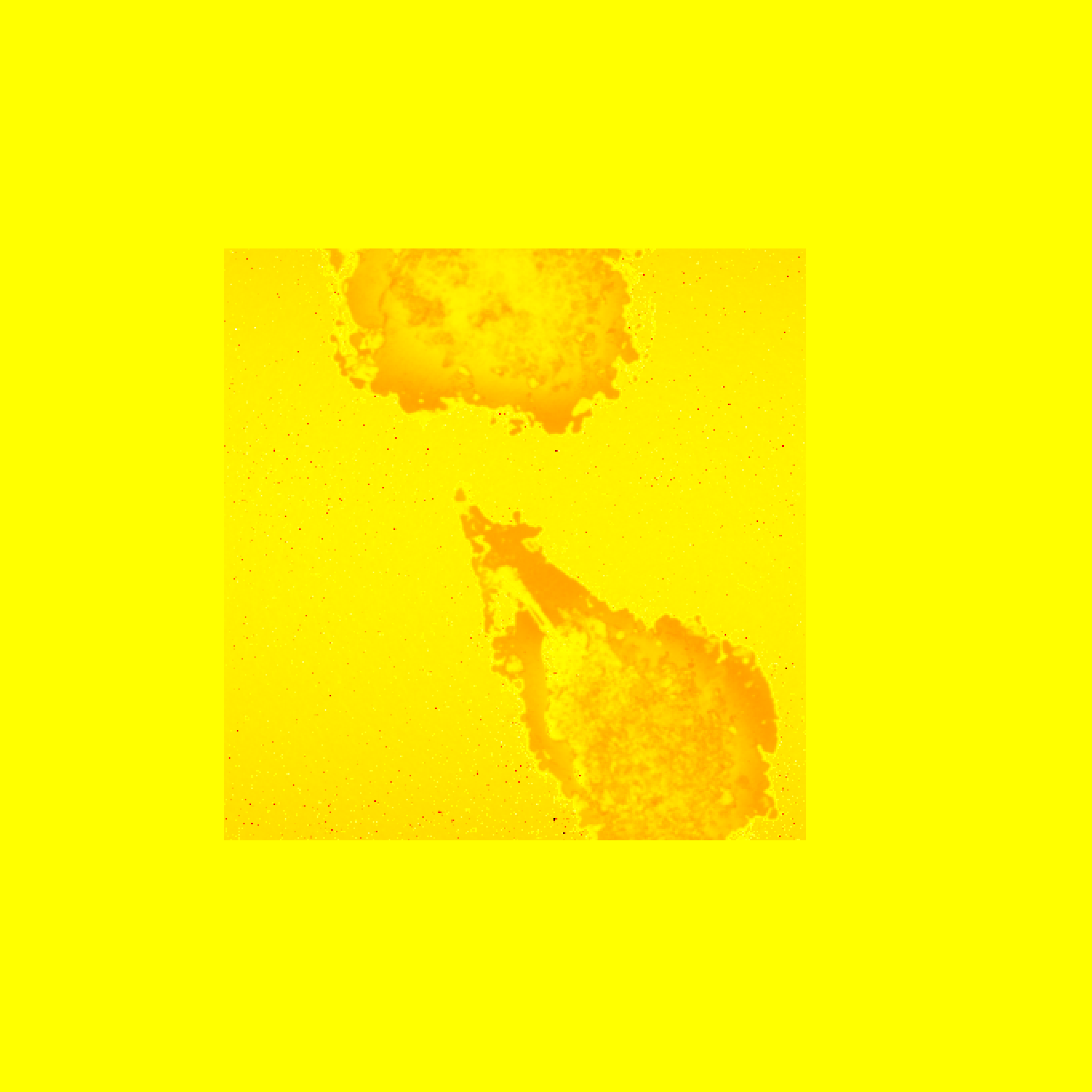 1800-3W
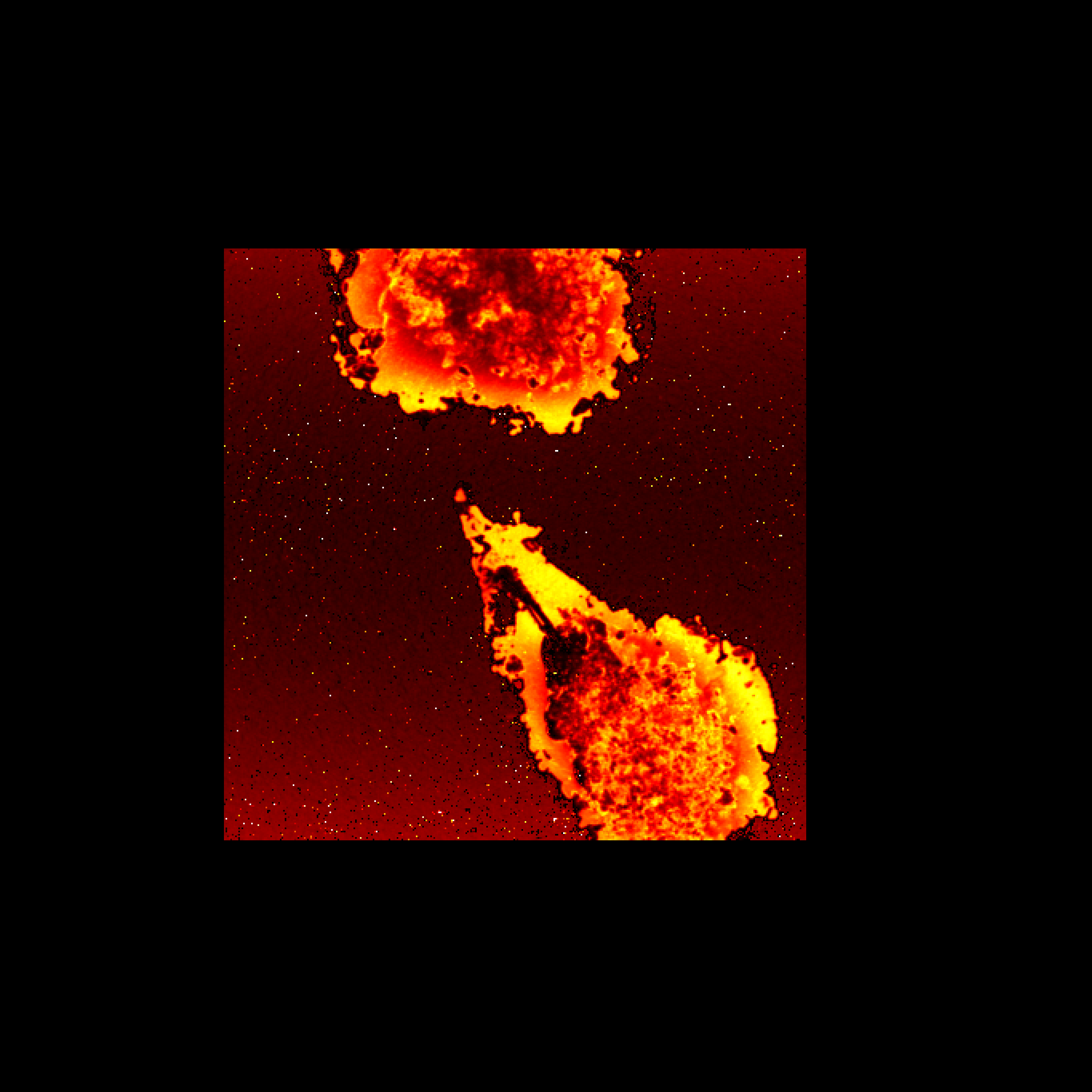 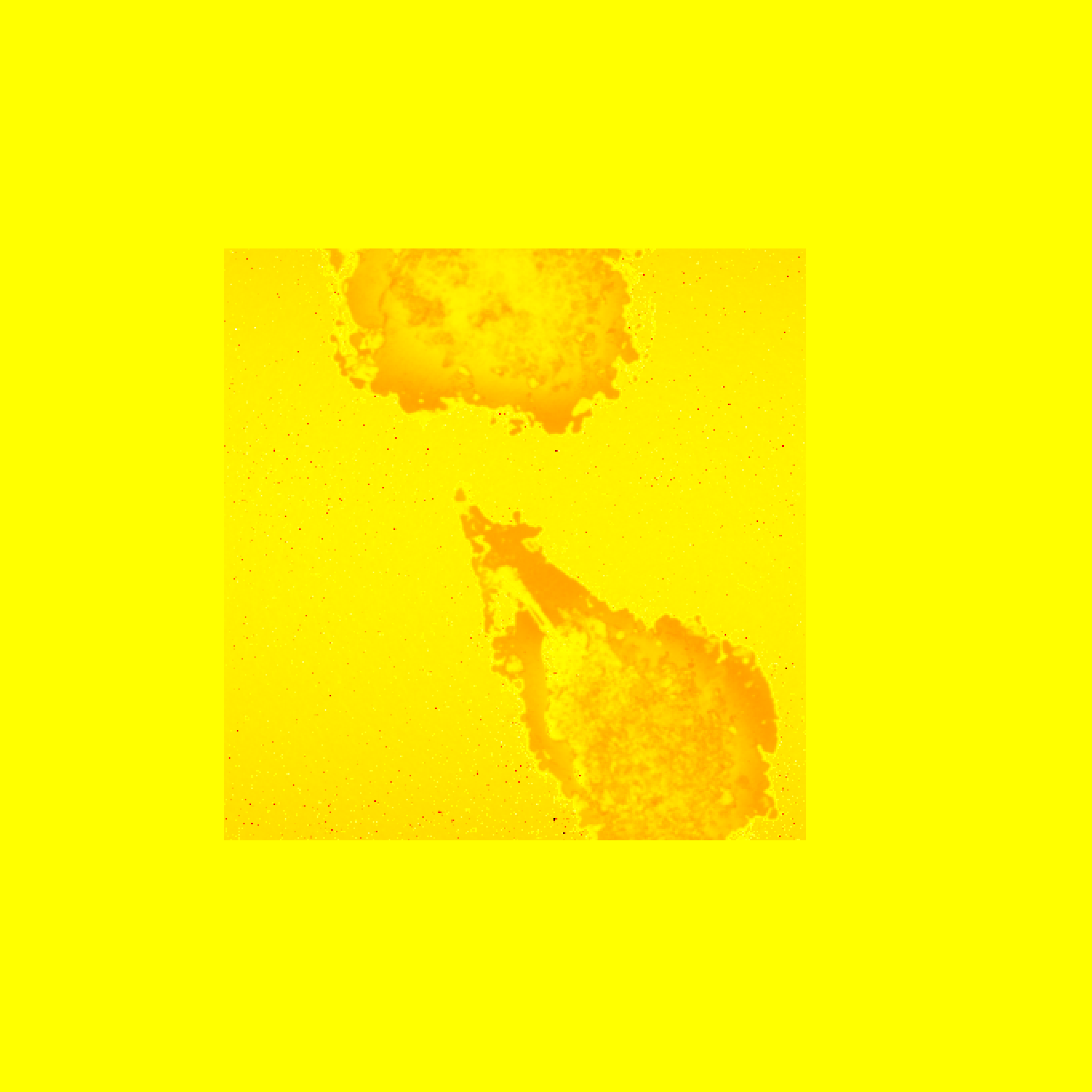 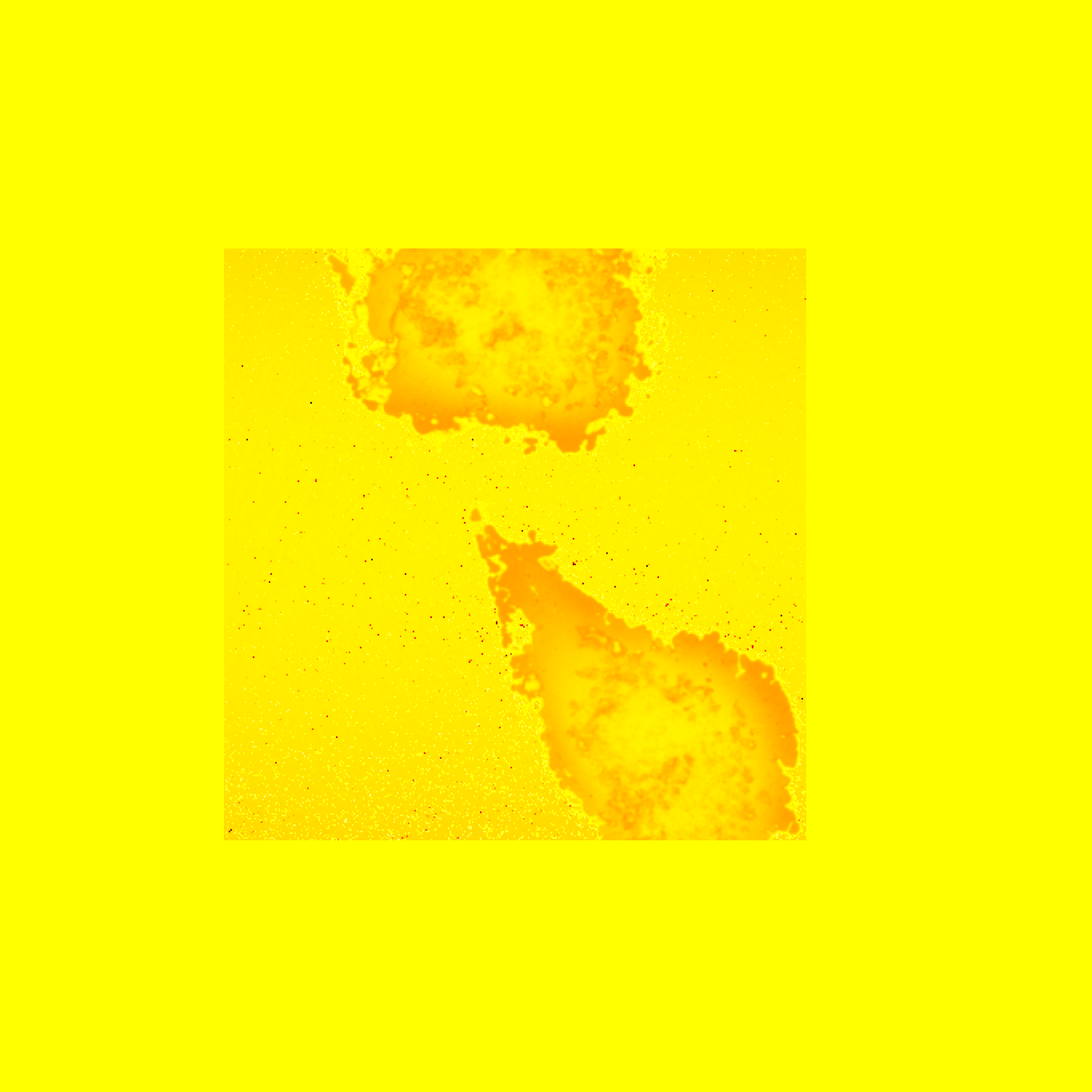 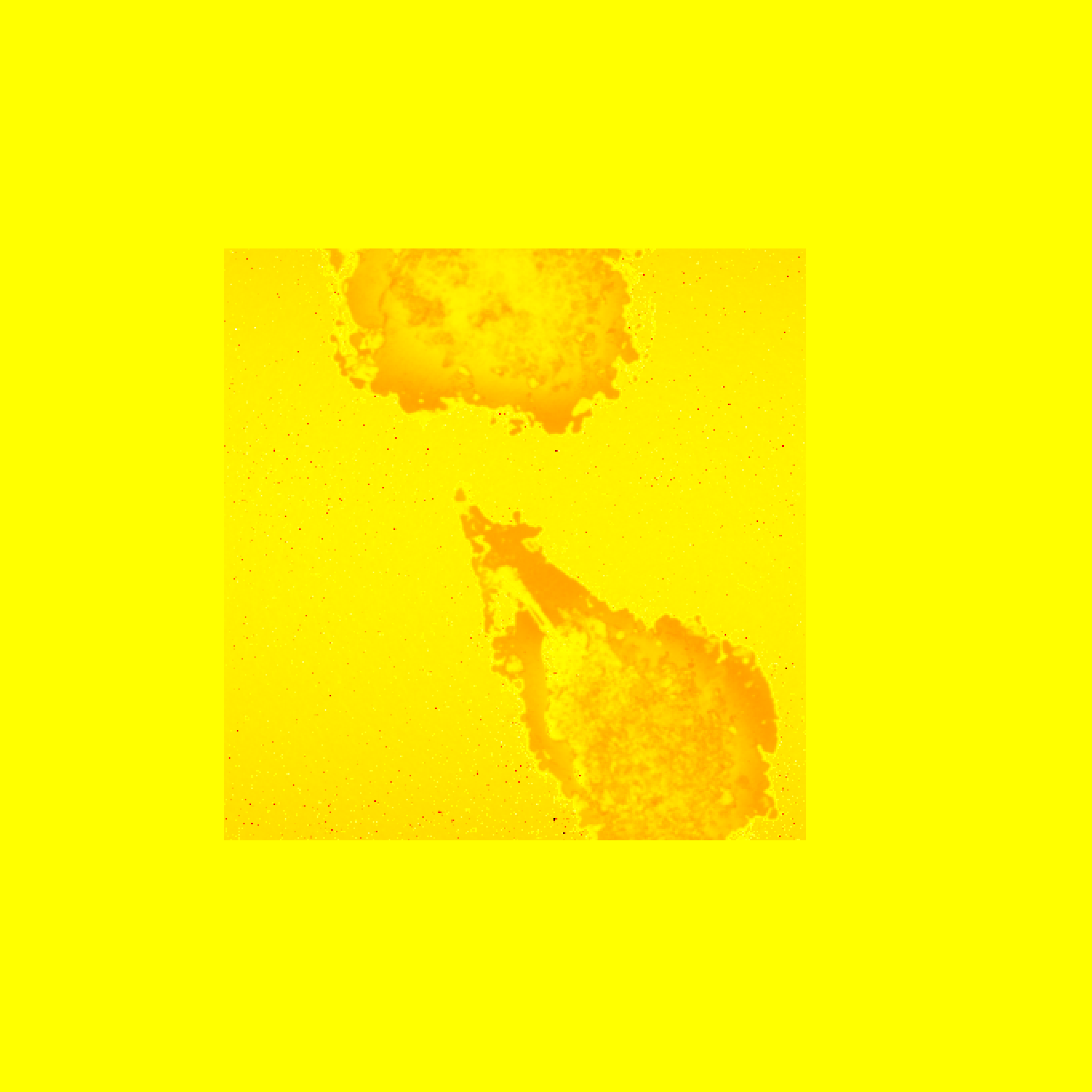